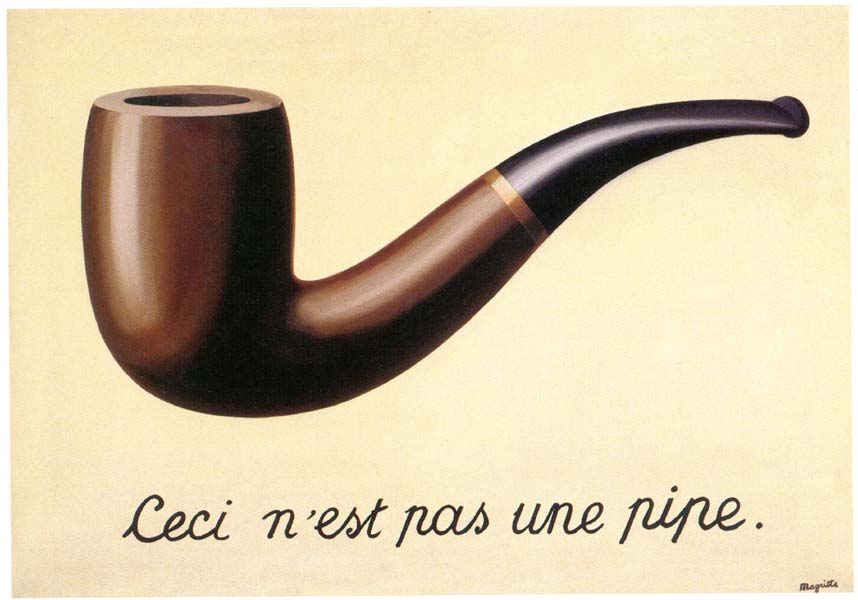 L’Histoire de l’Art au service de l’apprentissage de la langue française
Art :

Idées et techniques
Mathématique, géométrie et science
Réalité et transcendance
Nature et culture
Raison et Passion
Mémoire
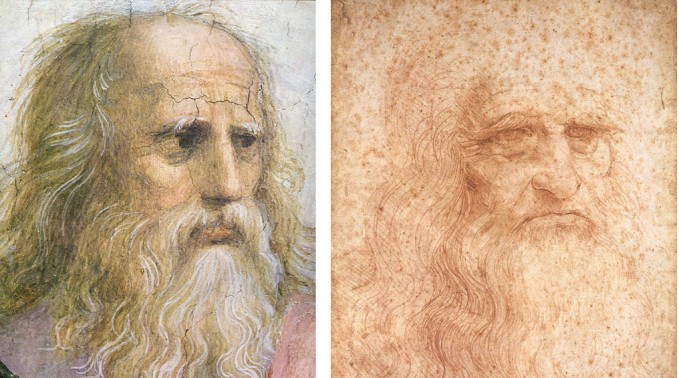 Leonardo da Vinci :
 « Pittura è cosa mentale / Pittura è cosa da mano »
Art :
Entre idées et techniques
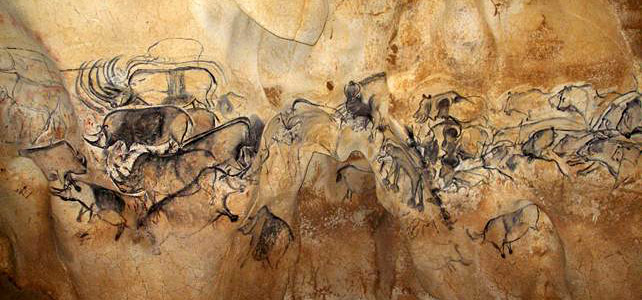 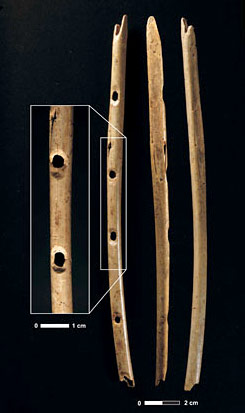 Peintures de la Grotte Chauvet                                 Environ 30 000 ans av. JC                                       Ardèche, France                                            Découvertes en 1994
Flûtes de la grotte de Hohle Fels, Allemagne                                             Os de vautour, de cygne et de mammouth                                         Environ 35 000 ans av. JC                                                         L : 22 cm                                                                           Découvertes en septembre 2008
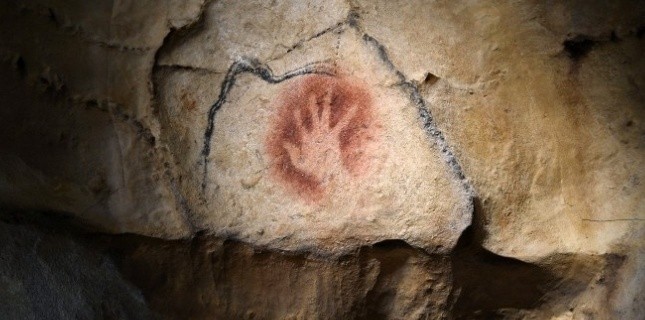 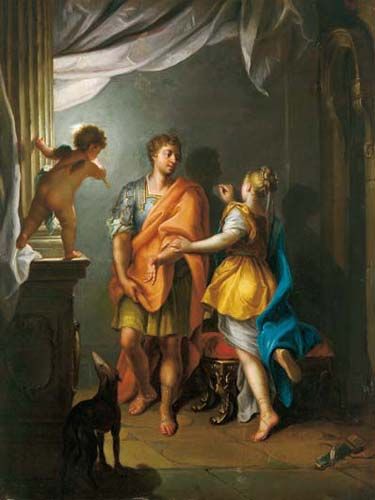 Jean Raoux                              La fille de Dibutade L'invention du dessin                        1717                             Huile sur toile                 114 x 86 cm                  Col. part.
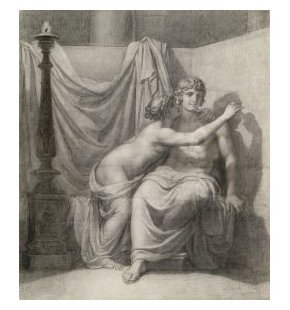 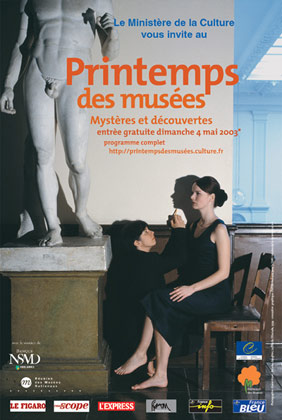 Vincenzo Camuccini                                       L’invention du dessin                                                 vers 1800                                                             Pierre noire, 61 x 53 cm                                      Coll. Part.
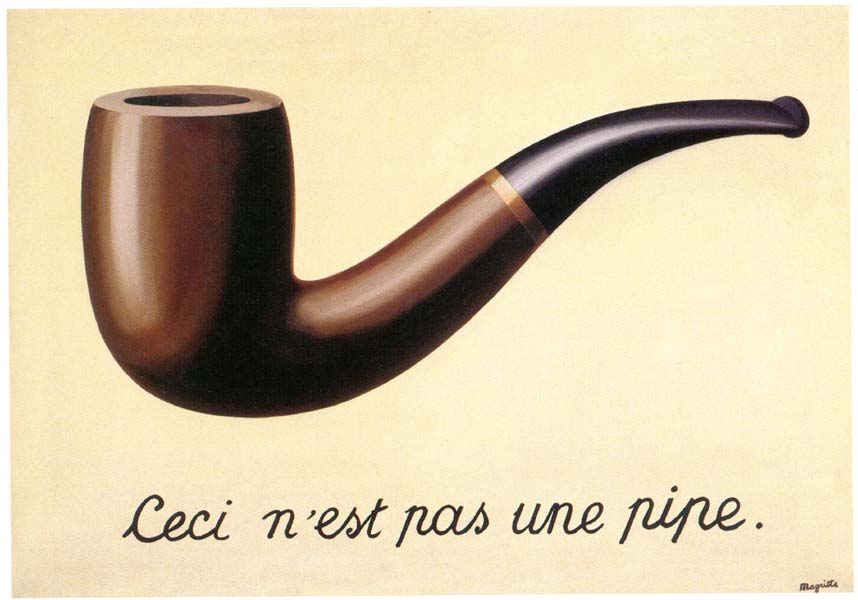 René Magritte                                                                                                              Ceci n'est pas une pipe ou La trahison des images                                                           1929, Huile sur toile                                                                                                   
Los Angeles
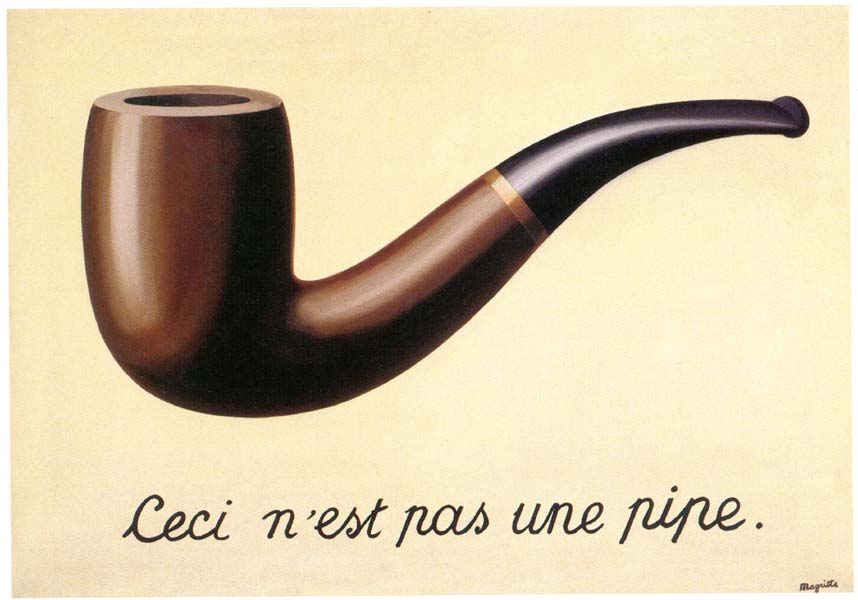 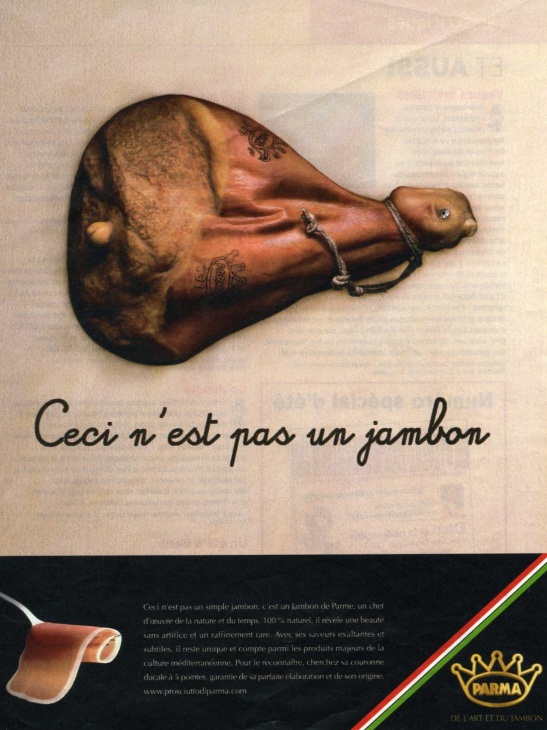 René Magritte                               Ceci n'est pas une pipe                            ou  La trahison des images                    1929                                              Huile sur toile                                        Los Angeles
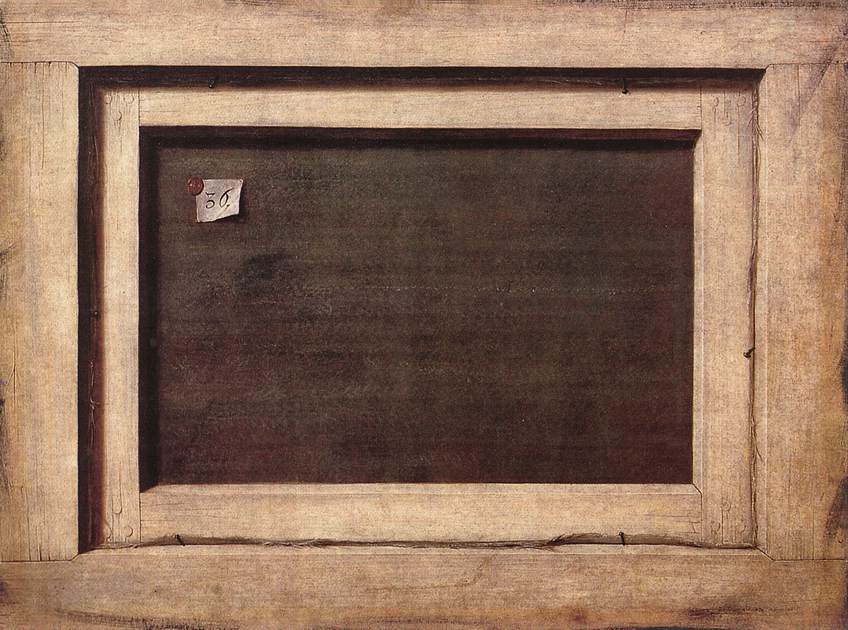 Cornelis   Gijsbrechts                                                                                                    
Verso d'une peinture, 1670                                                                                                         Huile sur toile, 66 x 86 cm                                                                                               Copenhague
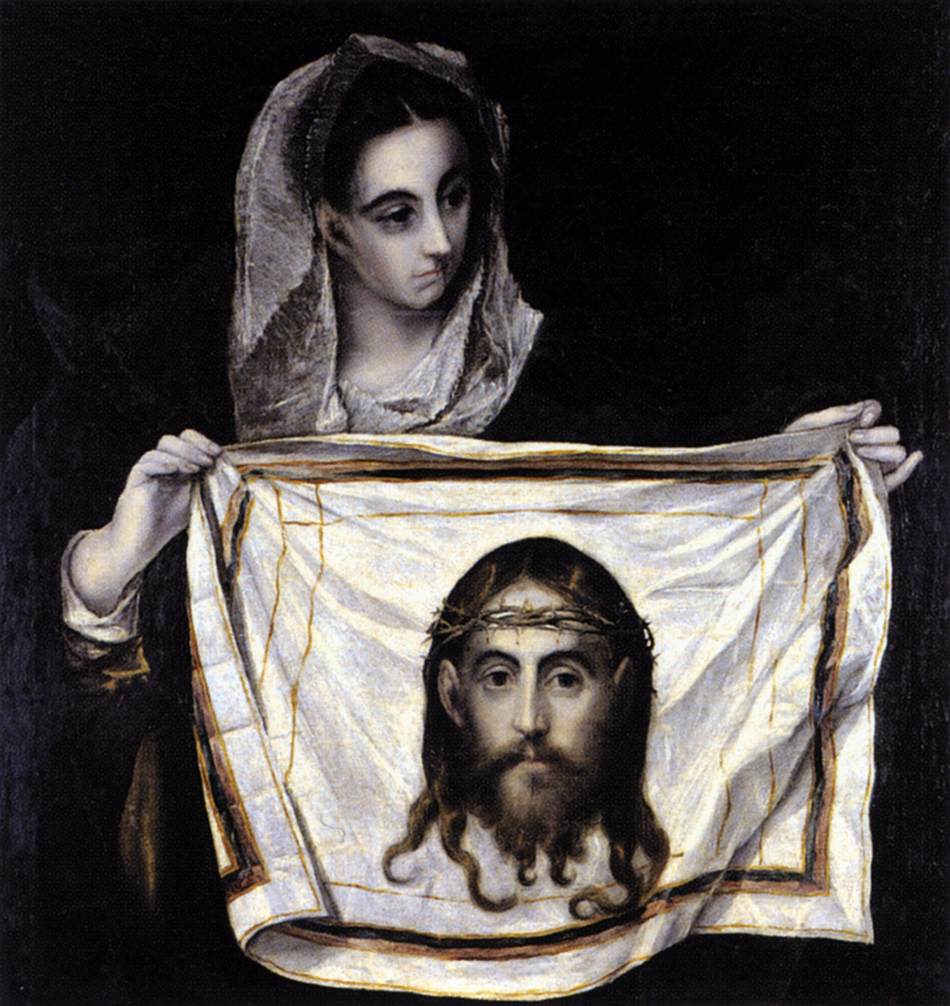 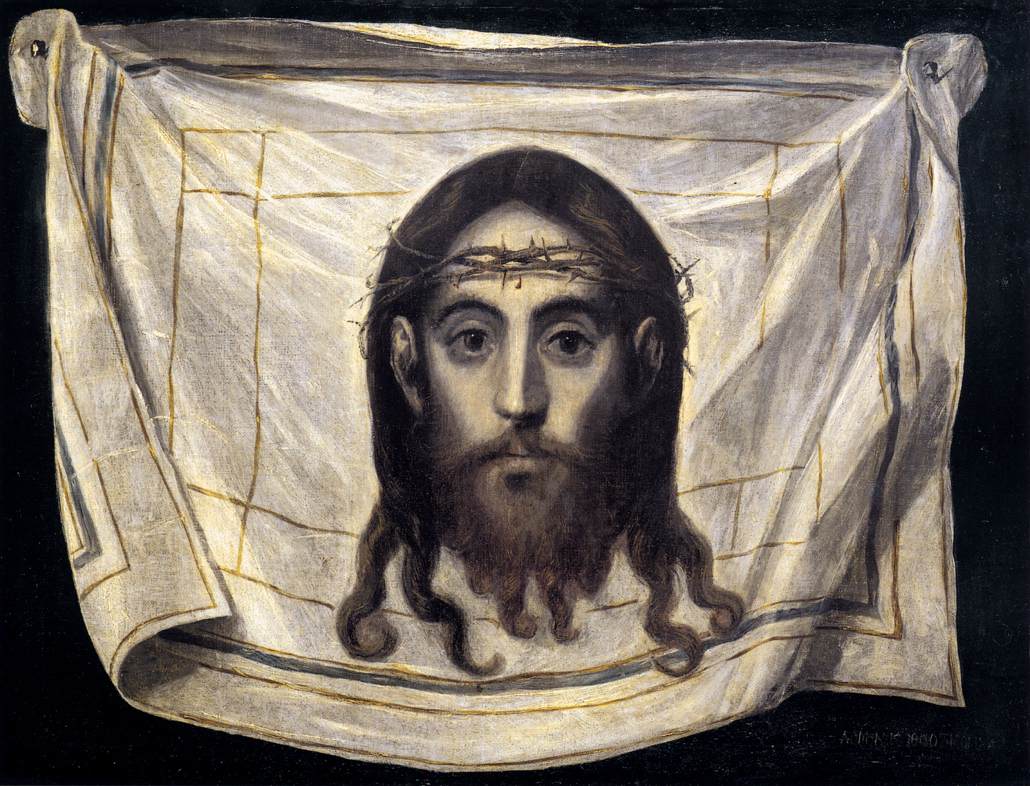 El Greco                                              Le Voile de Véronique Vers 1580                                 Huile sur toile                                  84 x 91 cm                              Tolède
El Greco                                                                                                               Le Voile de Véronique                                                                                       1580-82                                                                                                            Huile sur toile,  51 x 66 cm                                                                           Coll. Part.
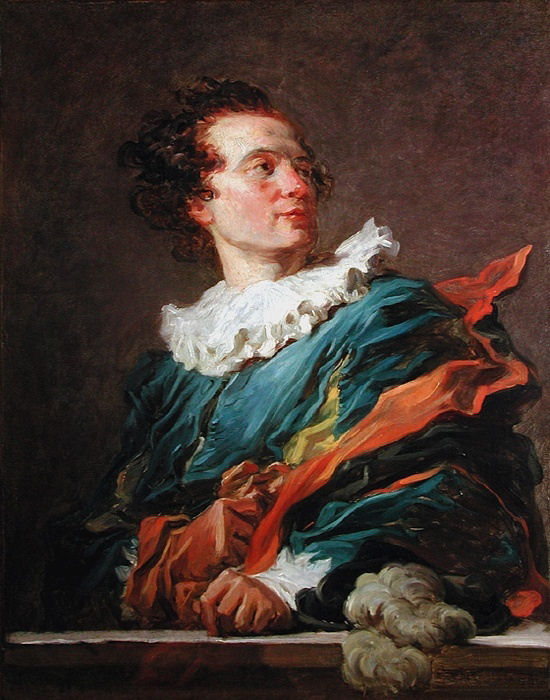 Jean Honoré  Fragonard                                             Portrait de                                                 l‘Abbé de Saint-Non                                Vers 1769                                                 Huile sur toile                                              Louvre
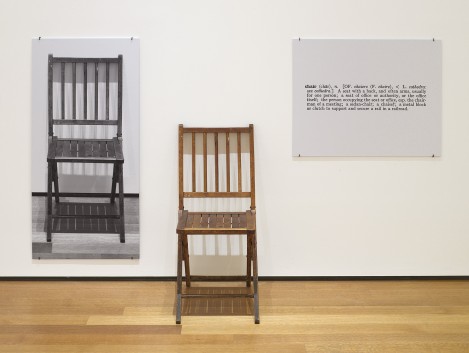 Joseph Kosuth                                     One and three chairs                       1965                                               MOMA, New York
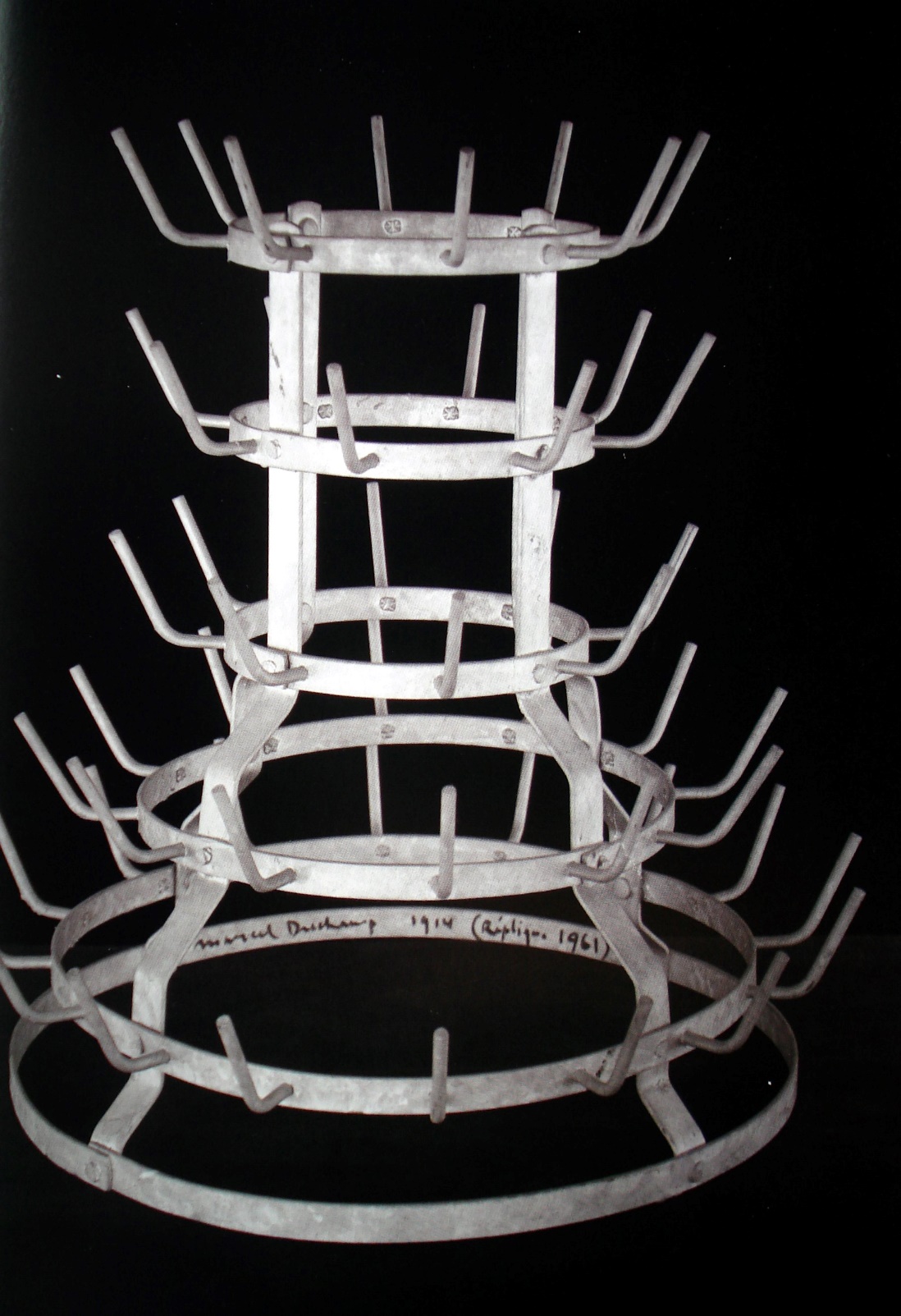 Marcel Duchamp                                   Porte-bouteilles                                      Métal                                                       1914-64                                                          H : 59 cm
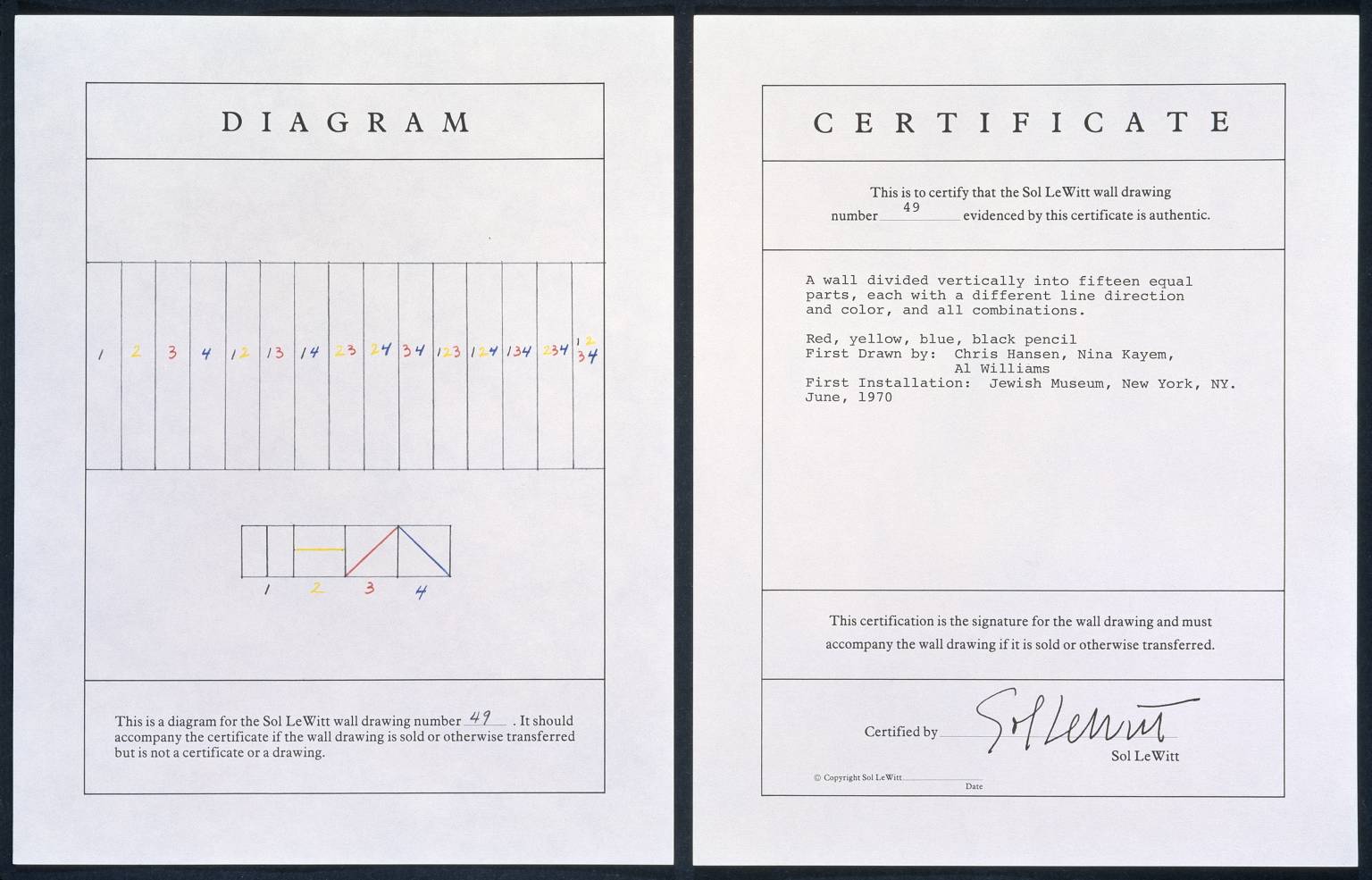 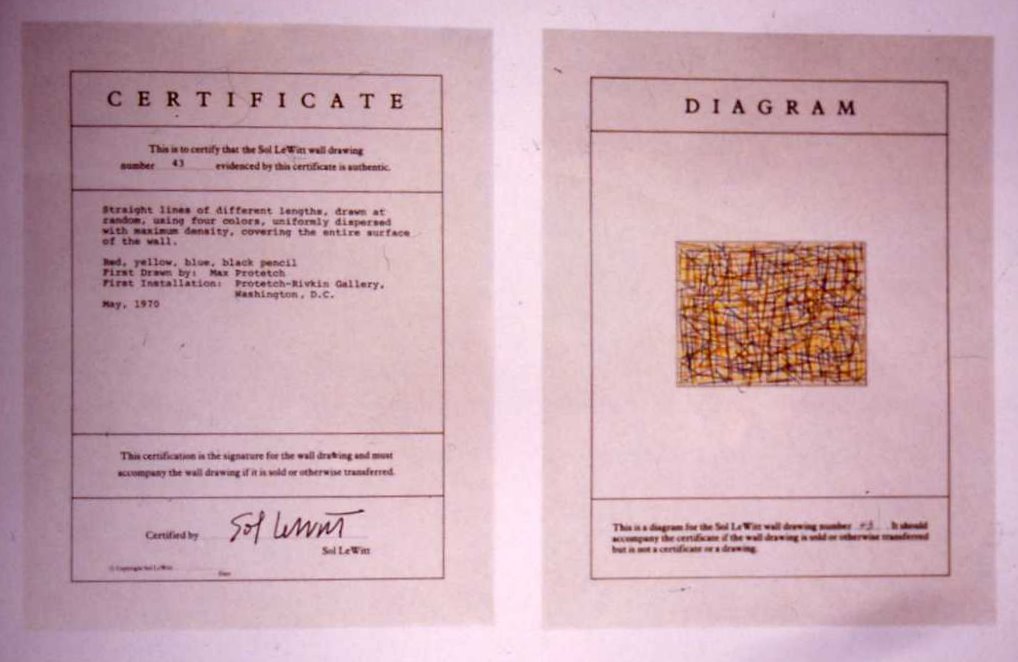 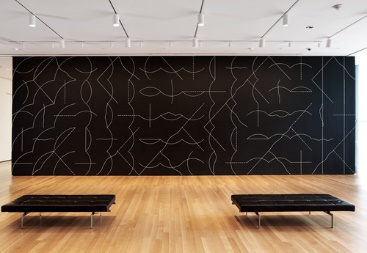 Sol Le Witt                                          Wall drawing                                   1970                                         Certificats et diagrammes
Yves Klein
  Monogold  MG 11,   1961                   
   Or sur panneau de bois
 74 x 59 cm
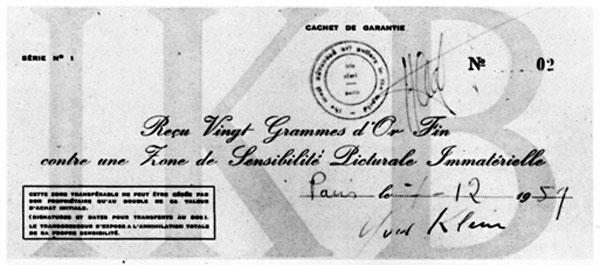 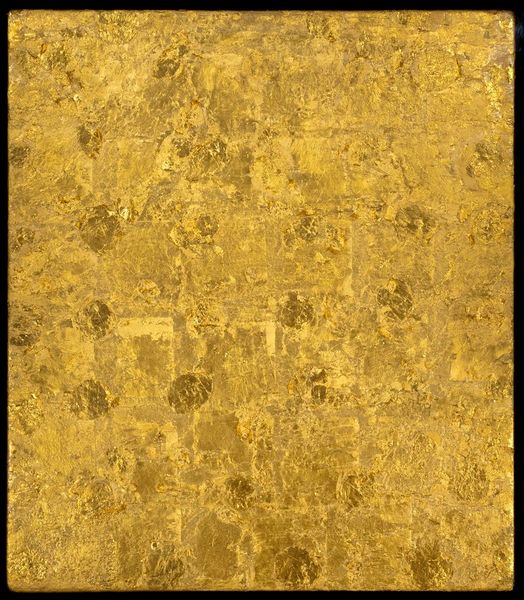 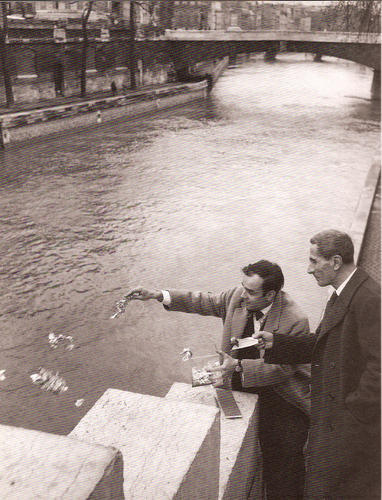 Yves Klein                                                       Zone de sensibilité picturale immatérielle
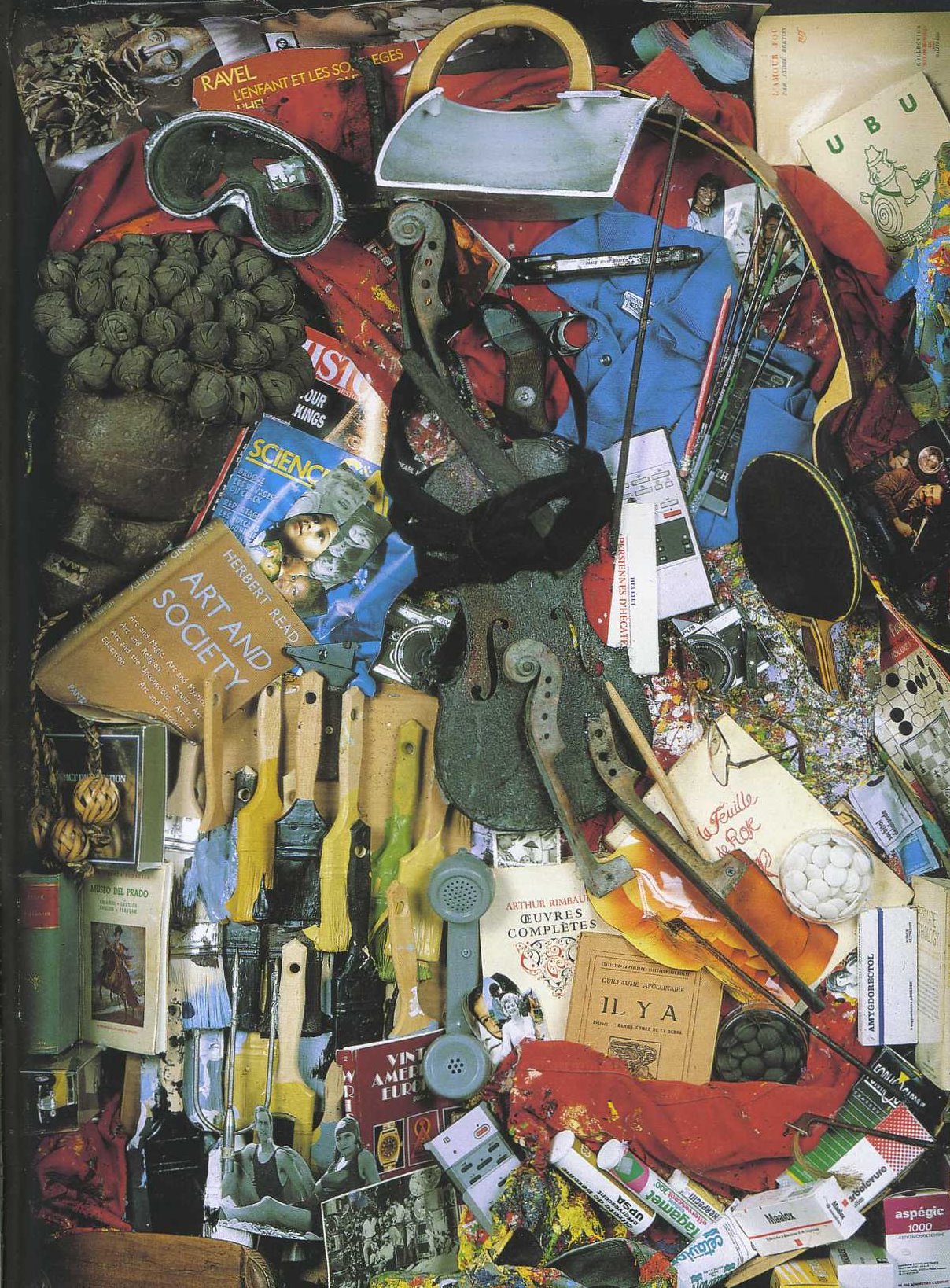 Arman                                                                   Autoportrait                                                           1992                                                                      Objets sous plexiglass                                             120 X 90 cm                                                              Col. Part.
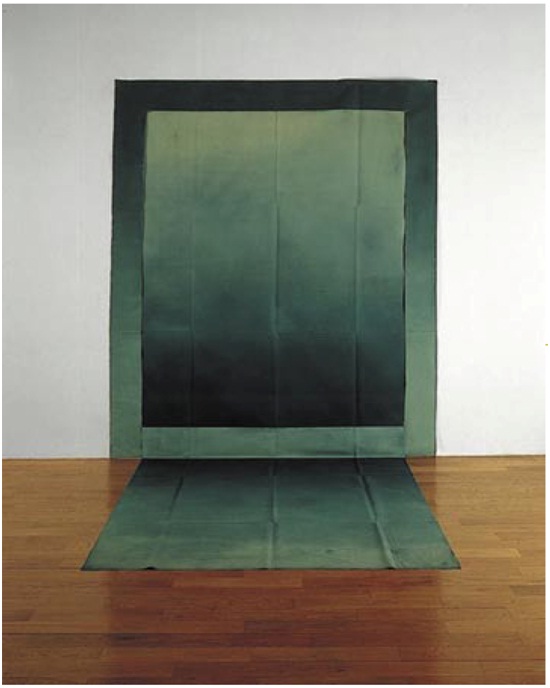 Louis Cane                                   Toile sol/mur                            1971                                                 H : 240 cm                                        MNAM, Paris
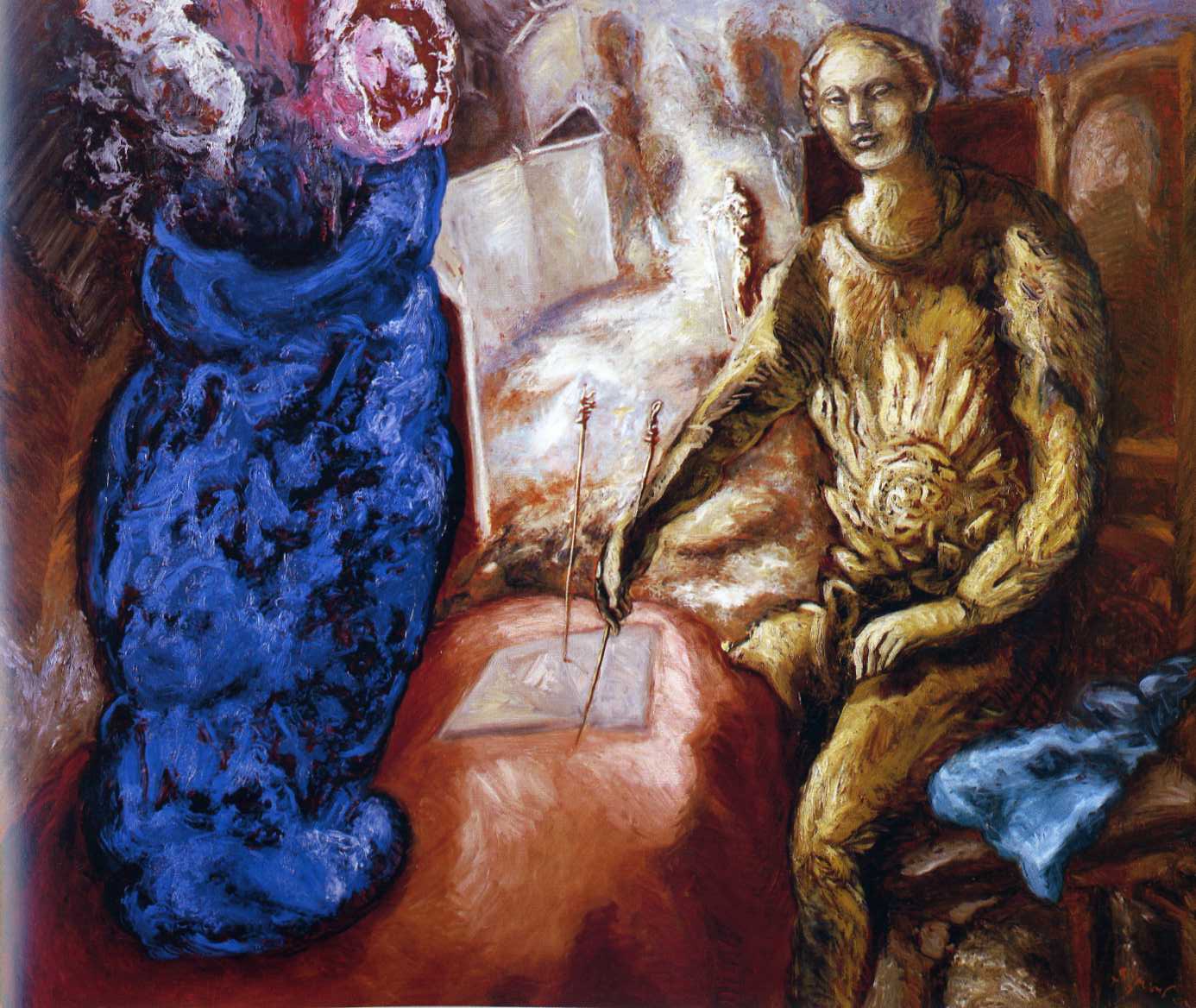 Gérard Garouste, Le commandeur et la règle du jeu, 1985                                                                                       Huile sur toile, 2OO x 230 cm
Jeu
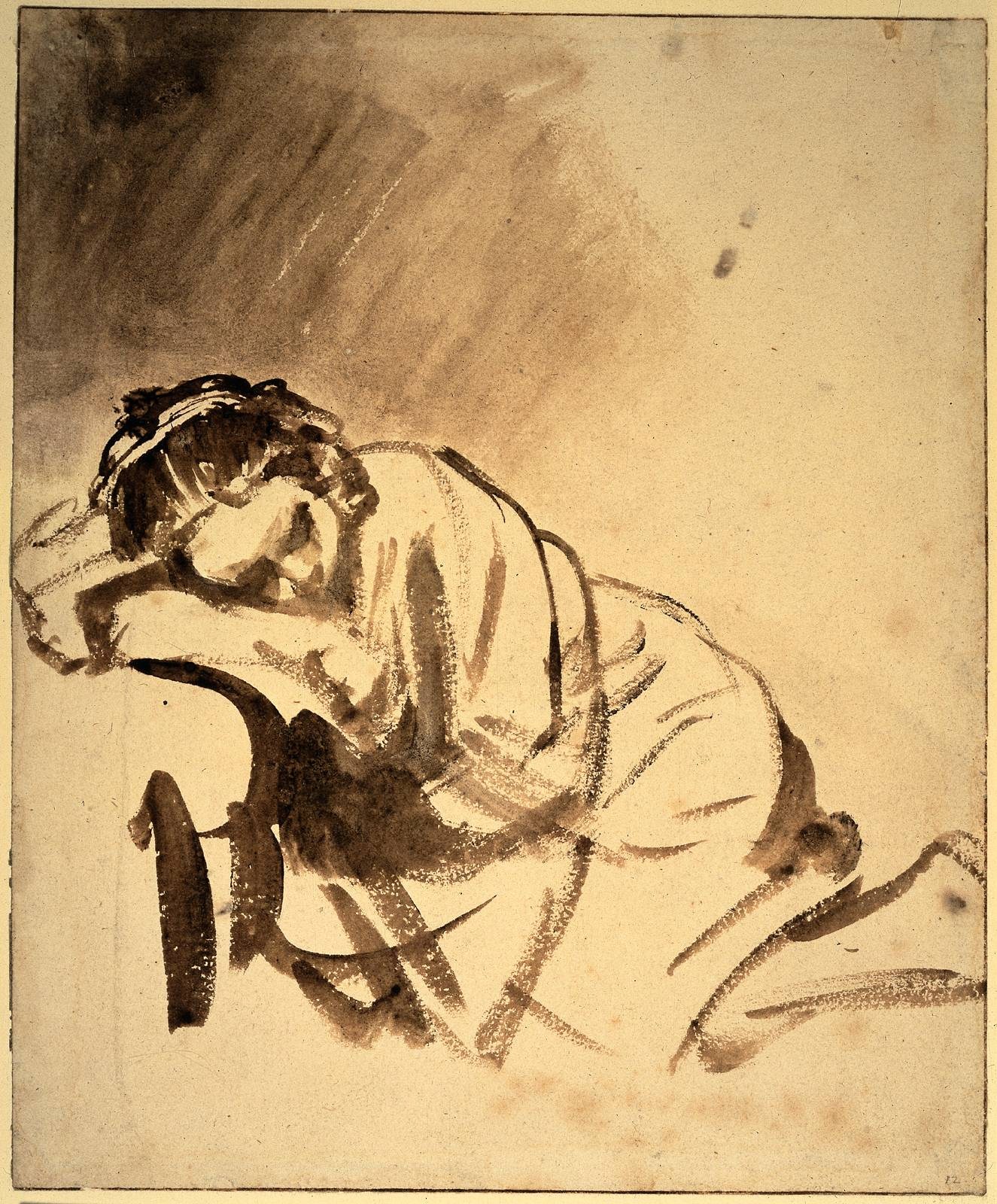 Qui est l’artiste ?
De quand date cette œuvre ?
Avec quoi a-t-elle été peinte ?
Qu’est ce que ça représente ?
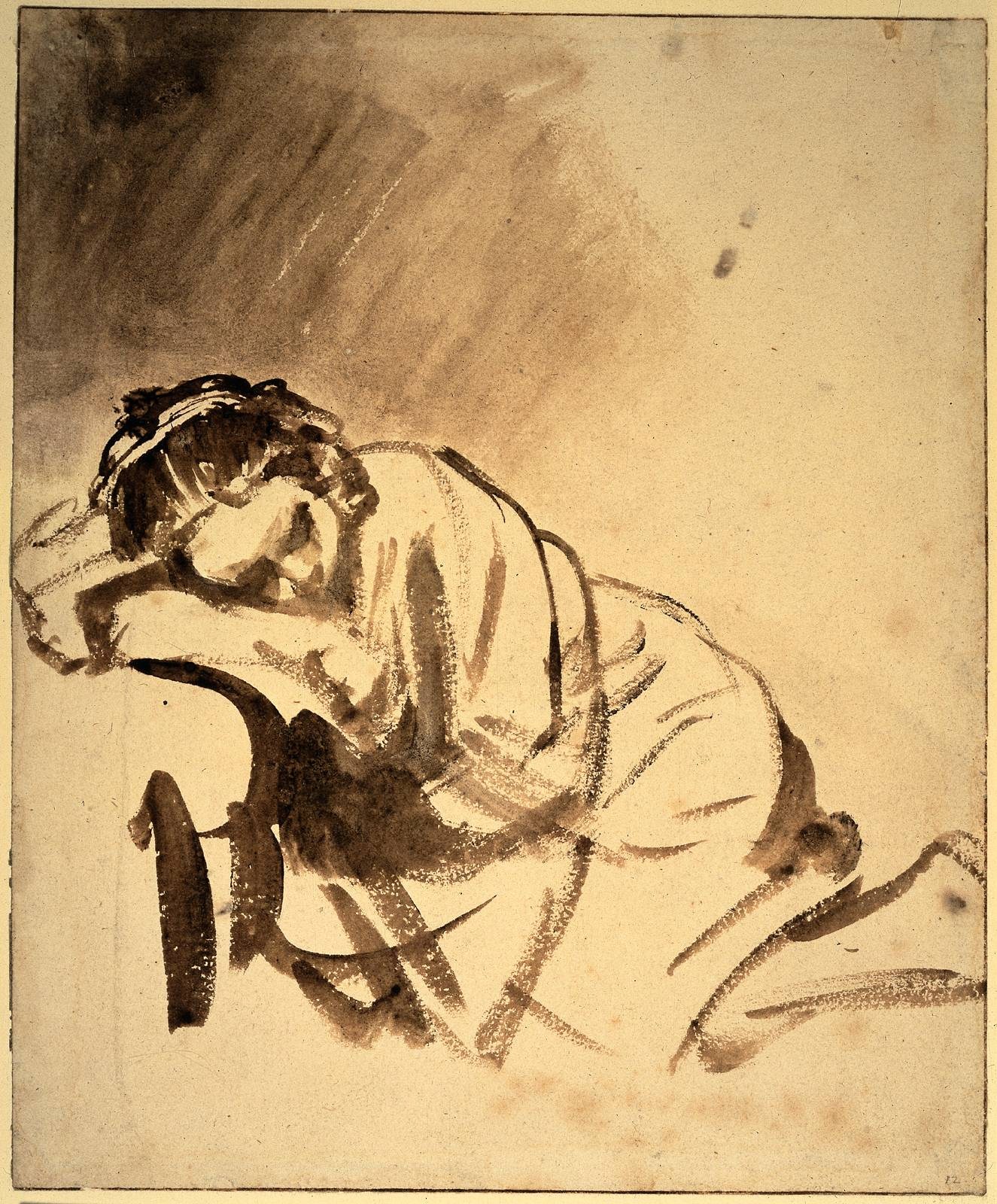 Rembrandt                                                                          Jeune femme endormie                                                     Vers 1654                                                                              Encre sur papier                                                                      24 x 20 cm                                                                     Londres
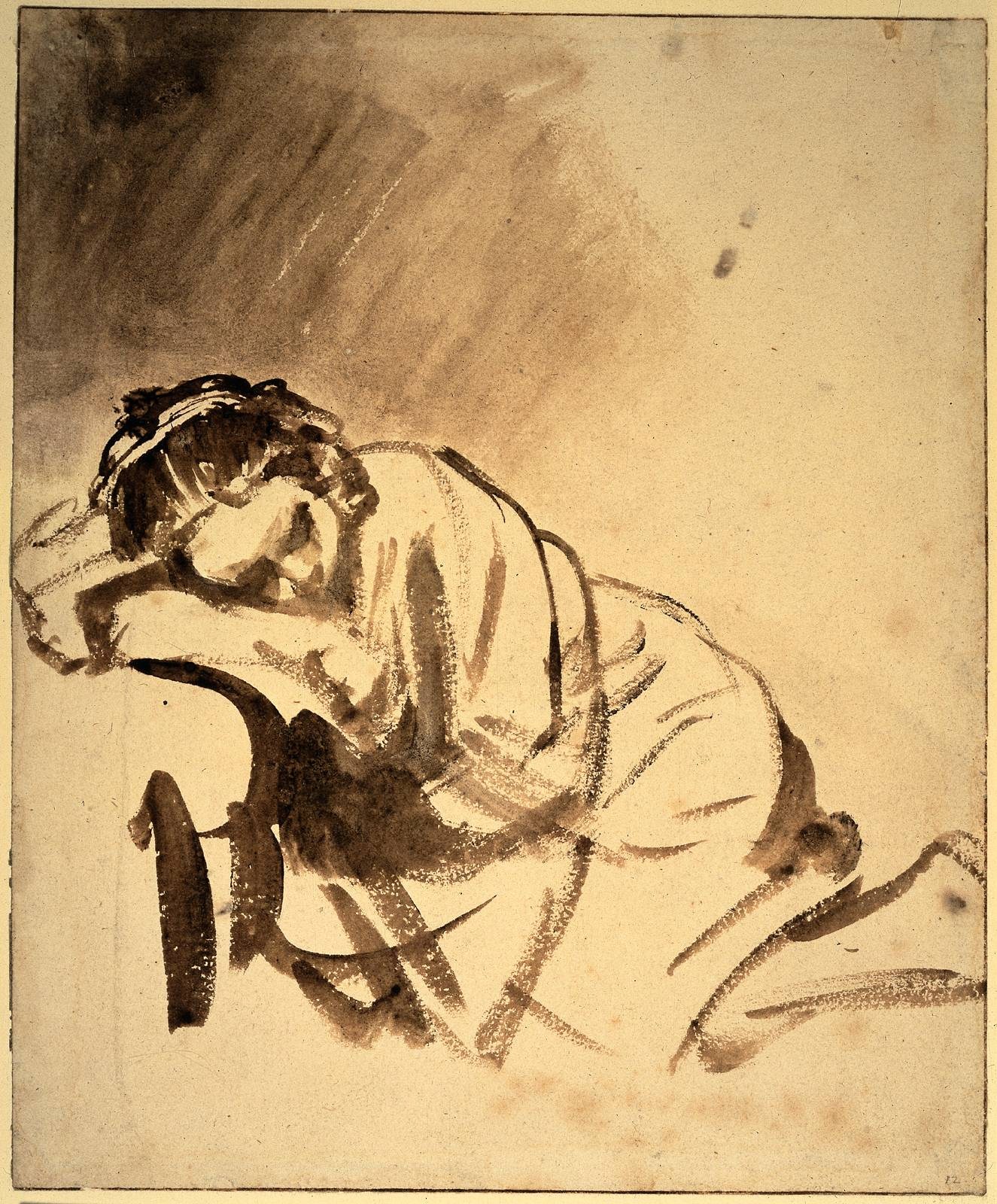 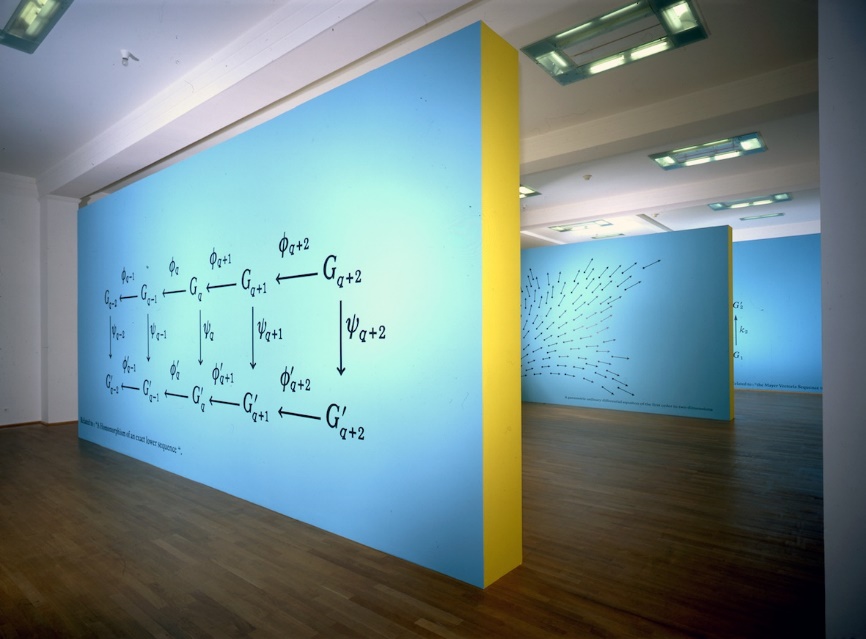 Art : Mathématique 
 Géométrie 
et Science
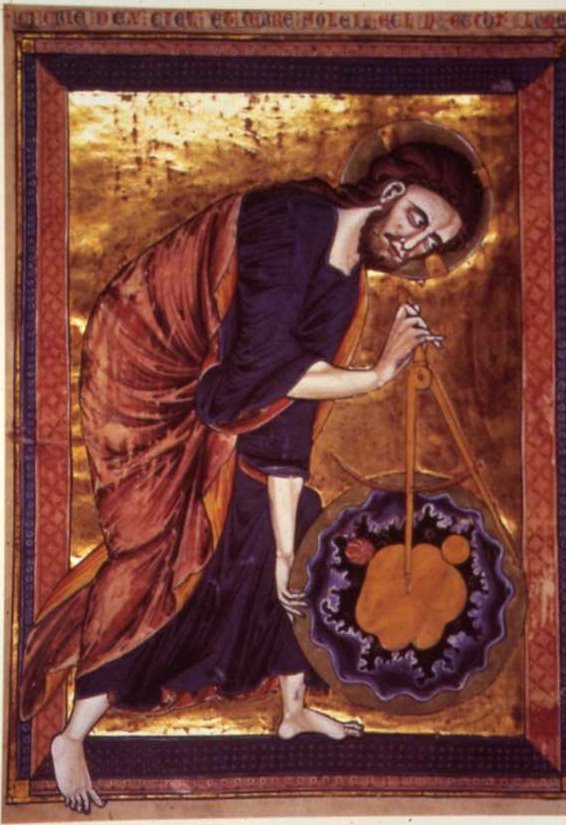 Dieu mesure le monde                                   Bible                                                               Vers 1250                                                  Vienne
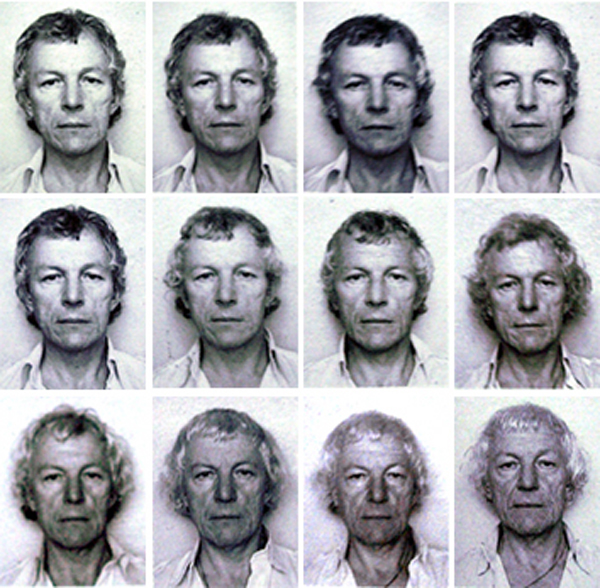 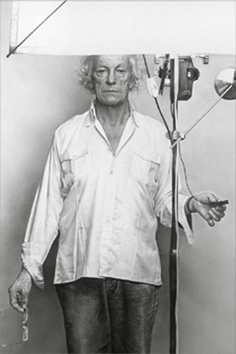 Roman Opalka
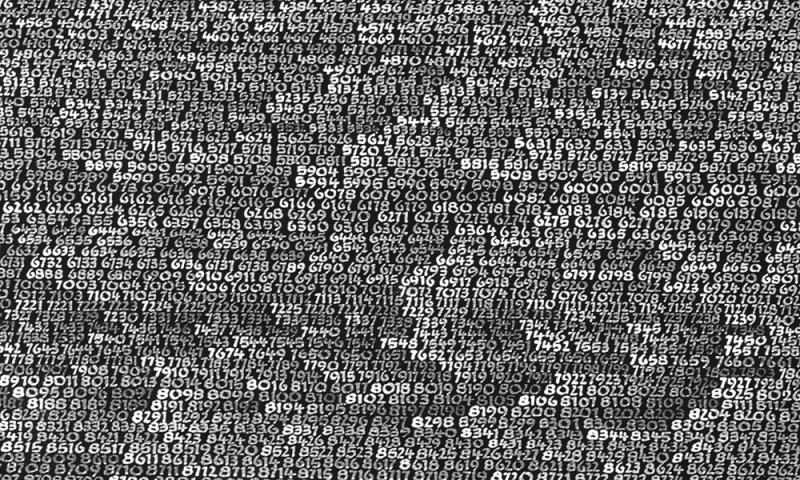 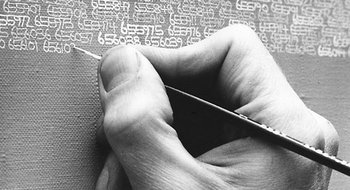 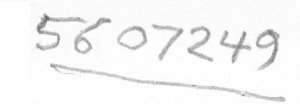 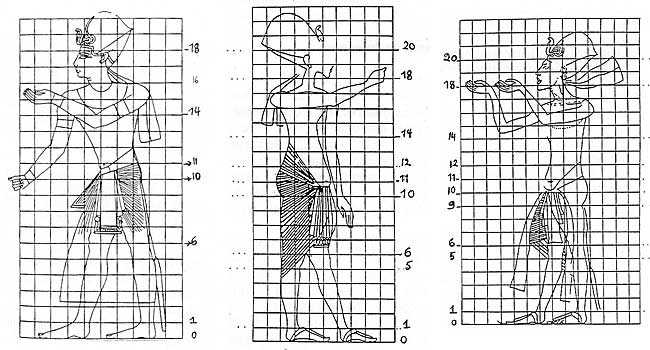 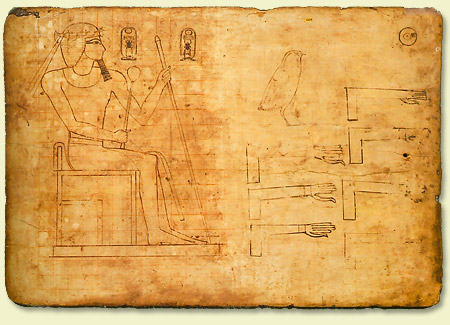 Leonard de Vinci                                         L’homme de Vitruve               1492                                         34,3 x 24,5 cm               Galerie de l'Académie         Venise
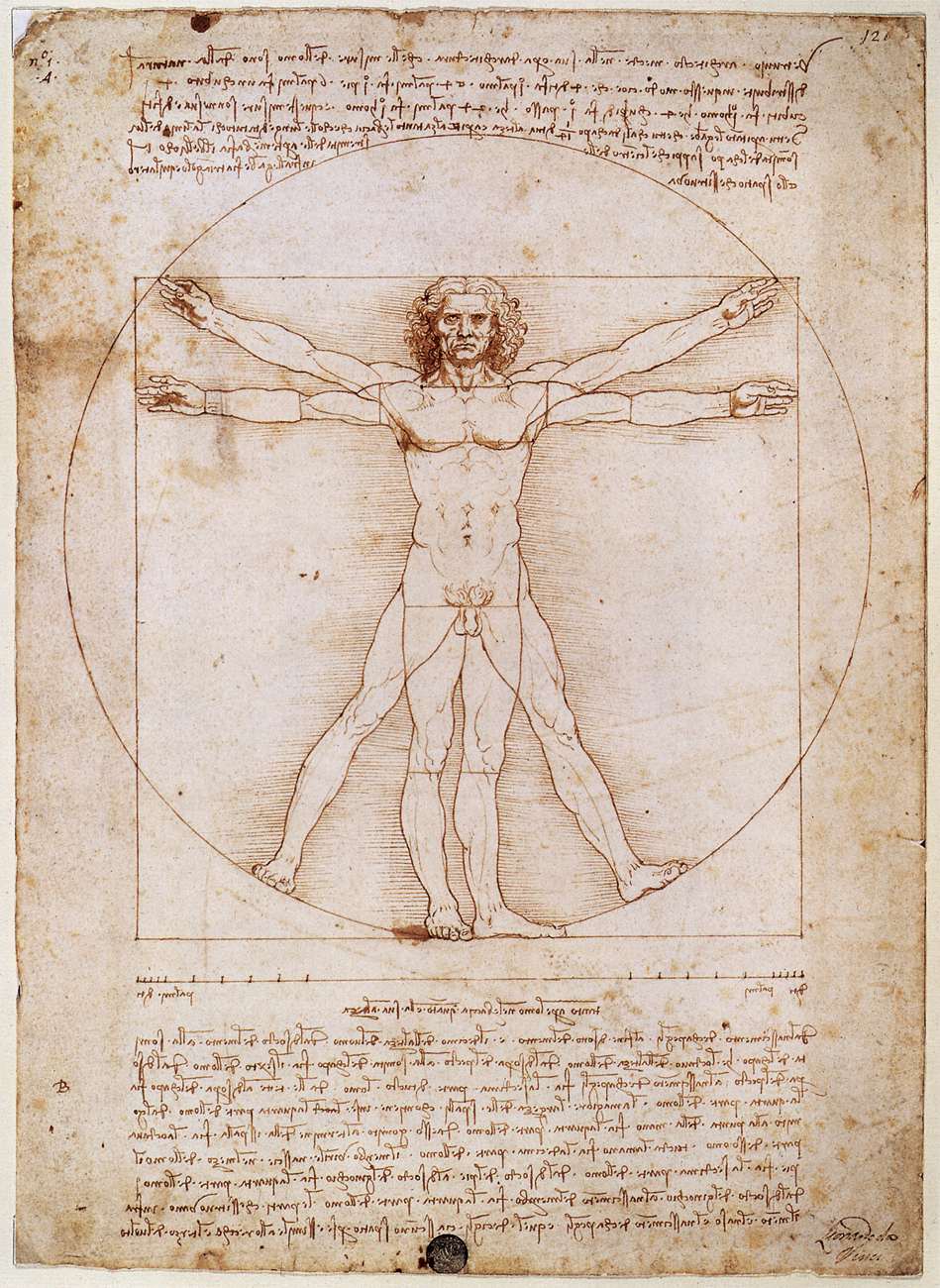 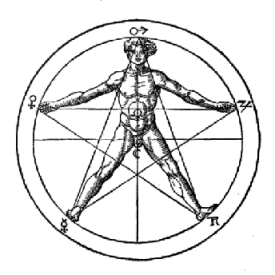 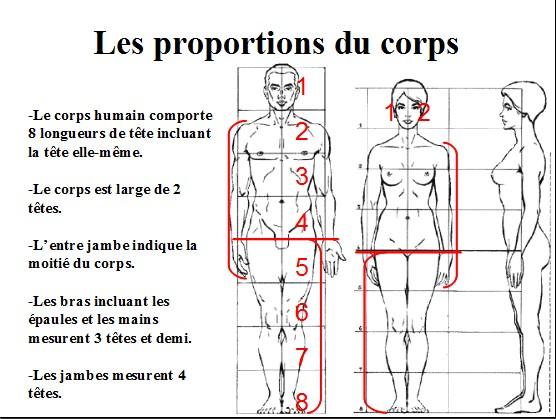 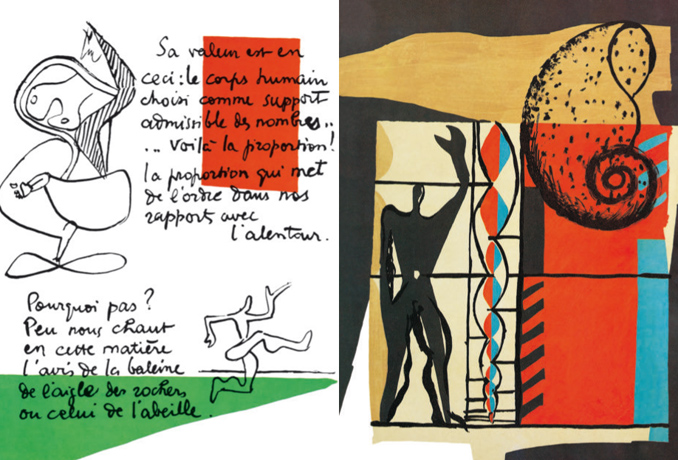 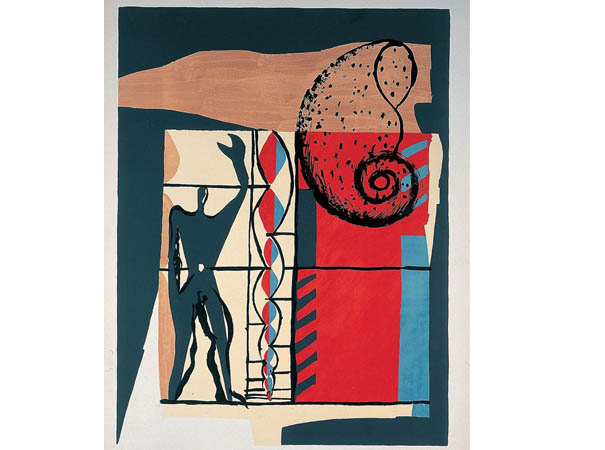 Le Corbusier                                                                      Le Modulor,  1955                                                                       Page 55 du                                                         Poème de l'angle droit                             Lithographie                                                              42 x 33 cm                                                    Fondation Le Corbusier                                       Paris
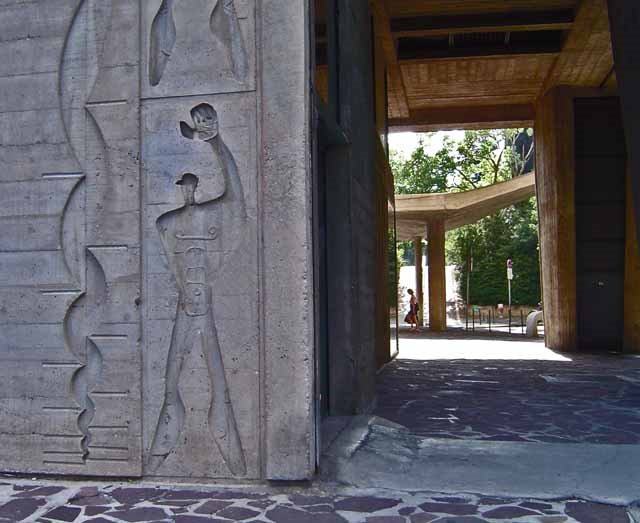 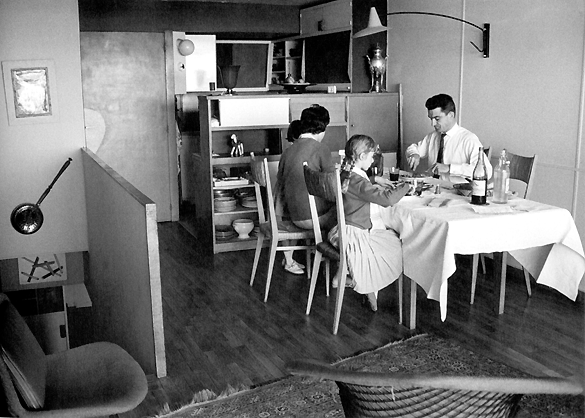 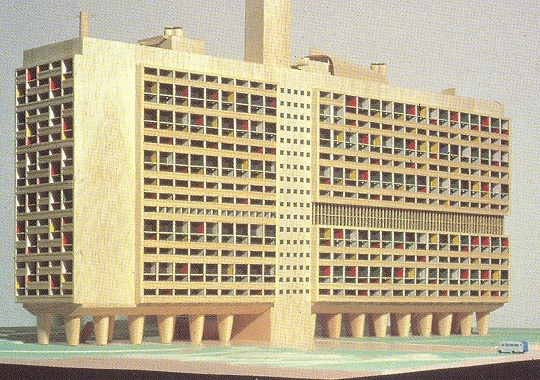 Le Corbusier                                                                Unité d’Habitation                                                        (La Cité radieuse)                                               Marseille,  1945-1952
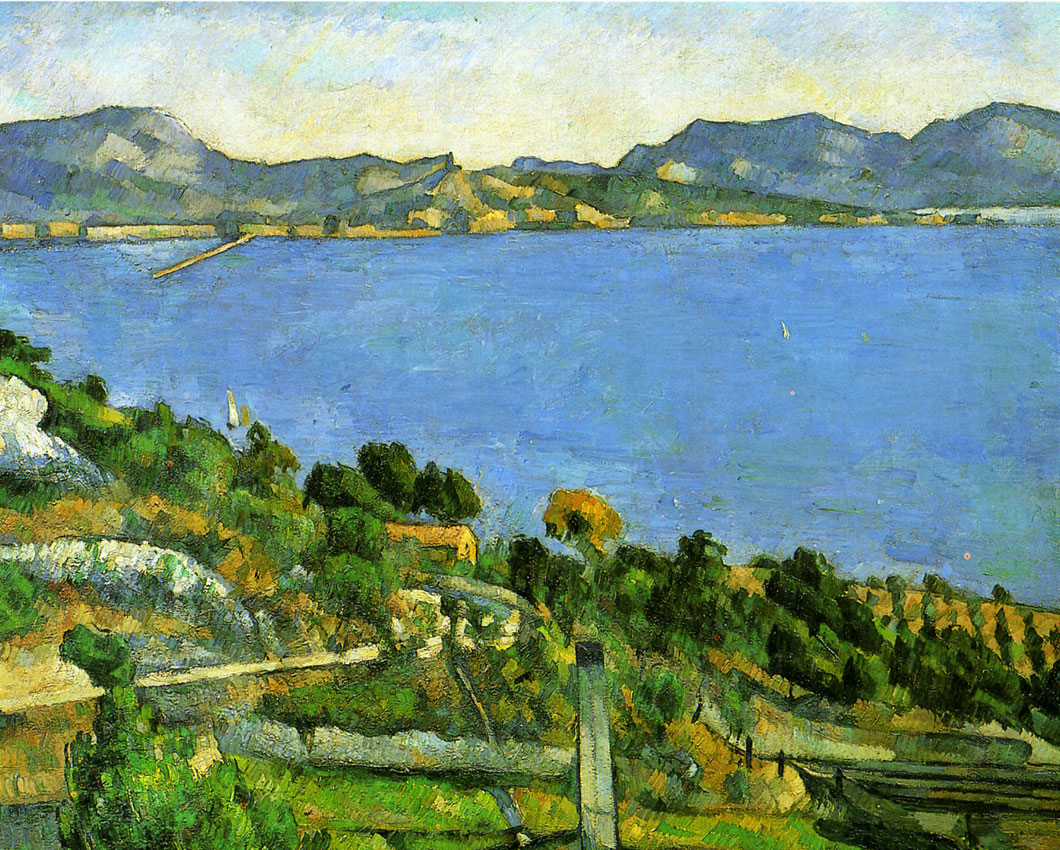 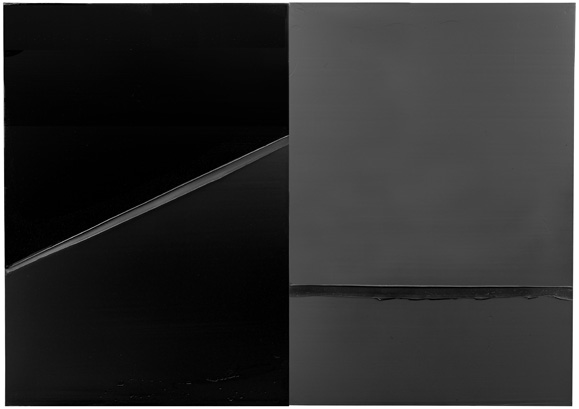 Cézanne                                                                                           Le golfe de Marseille vu de l'Estaque                              1878                                                                                    Huile sur toile                                                                          59 x 73 cm                                                                         Orsay
Pierre Soulages                                                                                                                                                                                                                             Peinture 222 x 314 cm                                          24 février 2008                                                               Acrylique sur toile
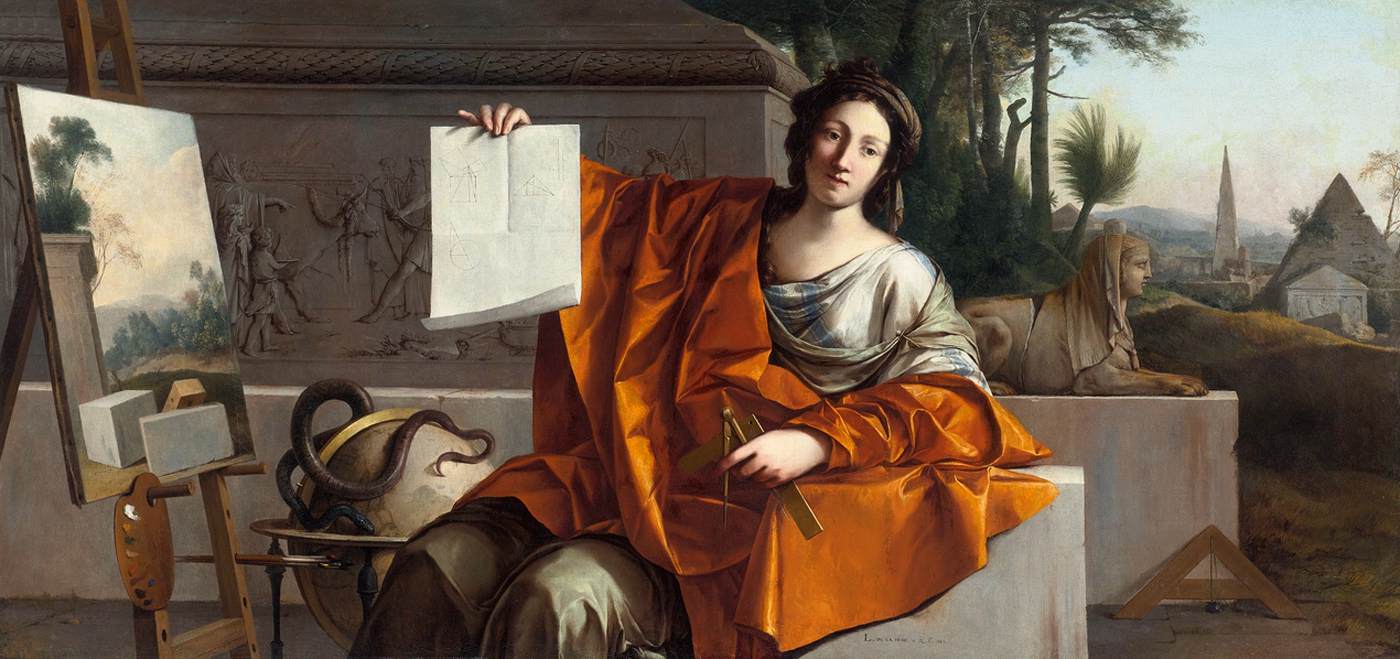 Laurent de la Hire                                                               Allégorie de la géométrie                                                   1649                                                                                           Huile sur toile                                                                              104 x 219 cm                                                                         Coll. part.
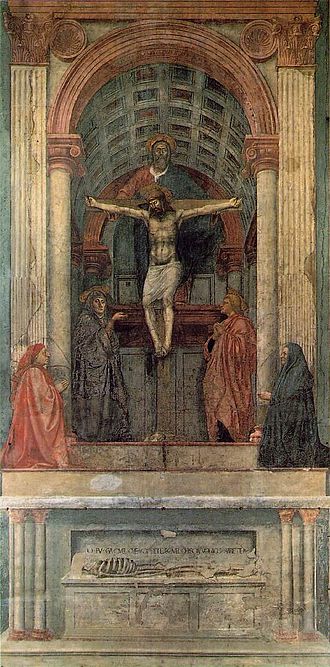 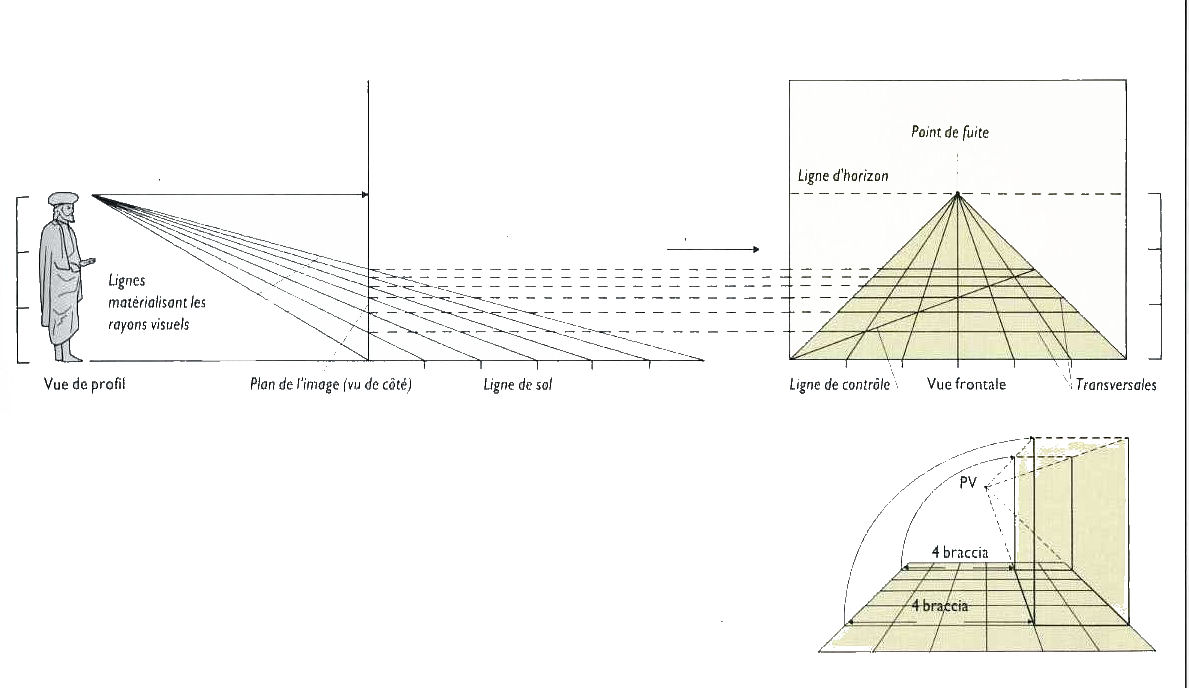 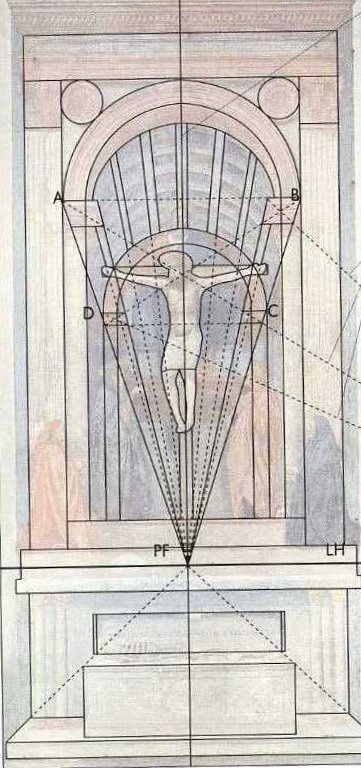 La perspective
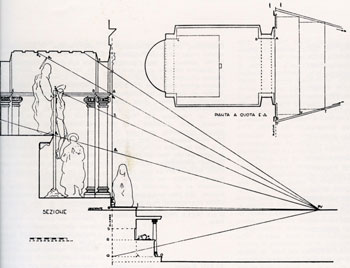 Masaccio                                 La Trinité                               1426 - 1427
Fresque                                 670 x 320 cm
Santa Maria NovellaFlorence
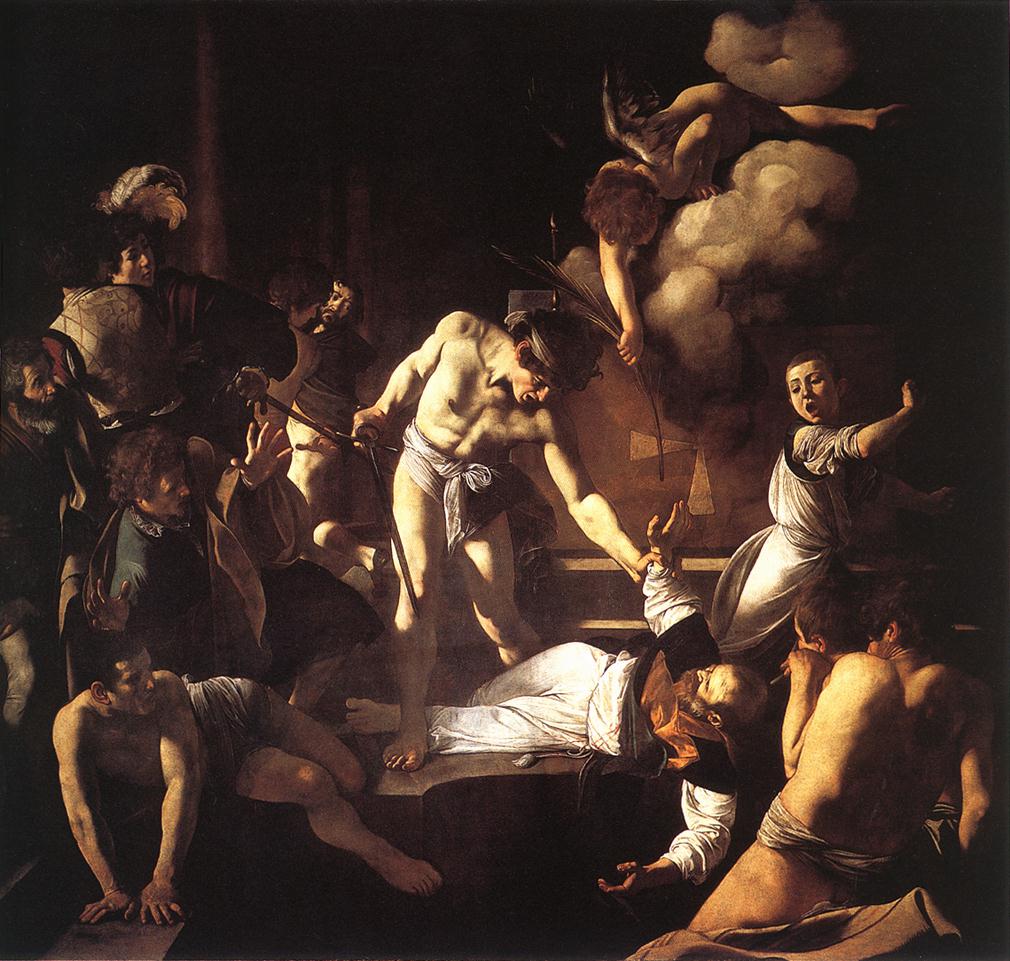 Caravage
Le martyre de St Matthieu, 1599-1600                                                                                                                                              Huile sur toile, 323 x 343 cm
 Chapelle Contarelli, St Louis des Français
 Rome
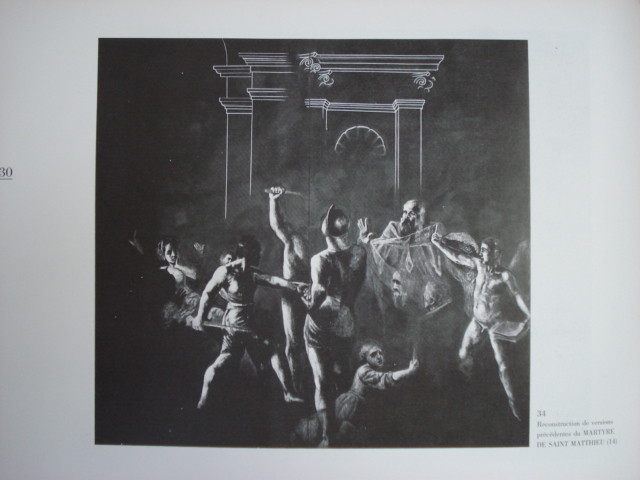 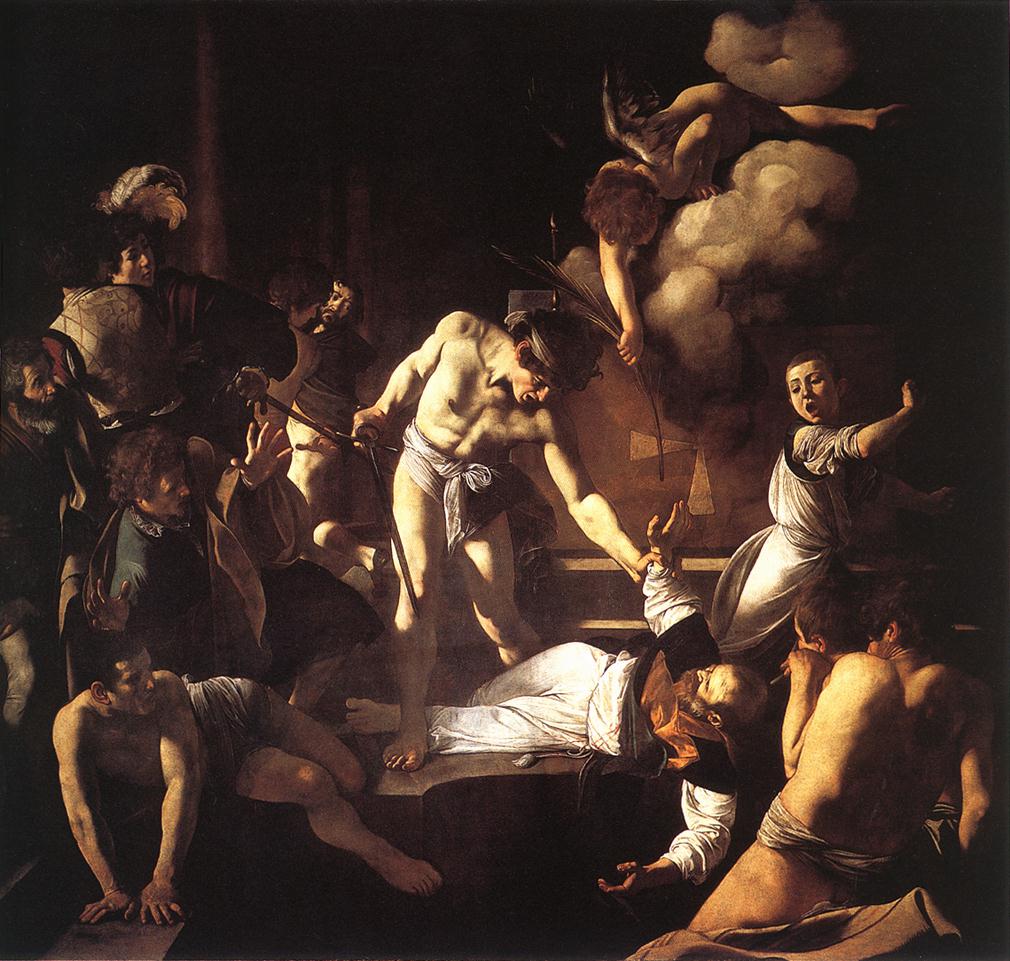 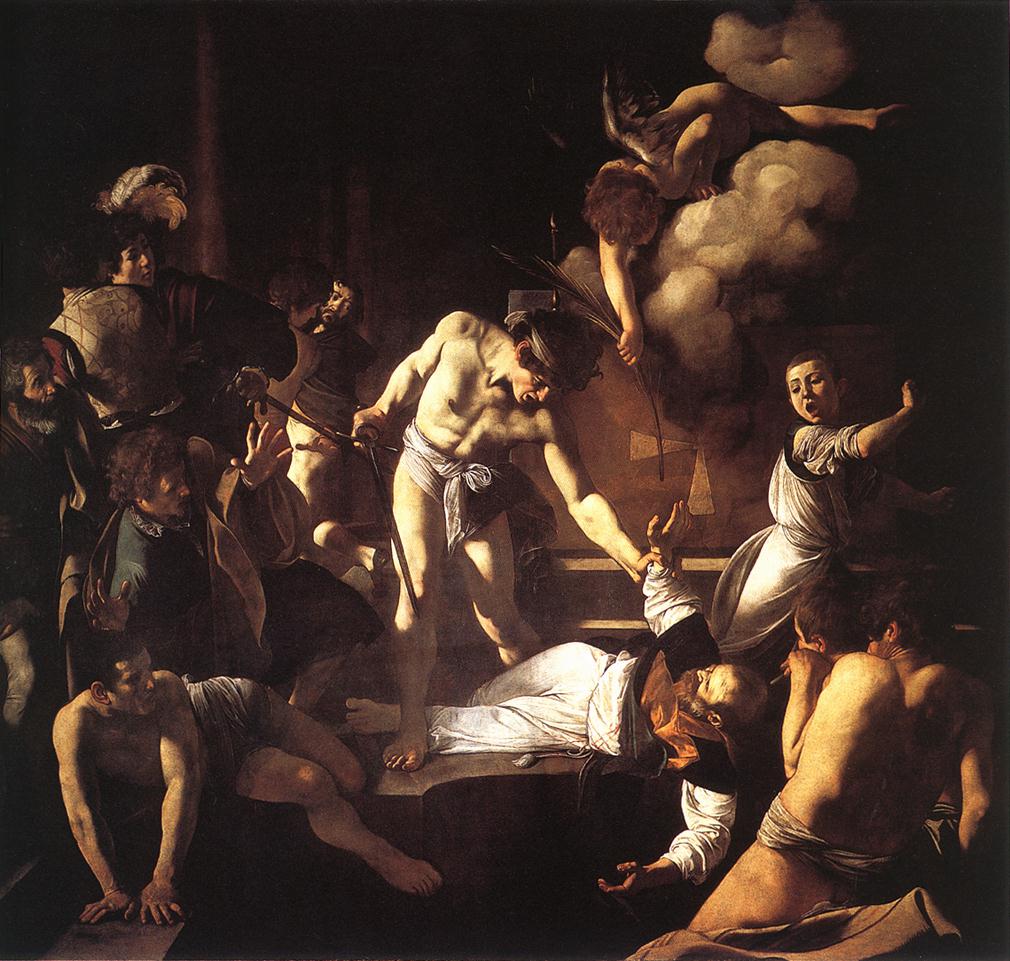 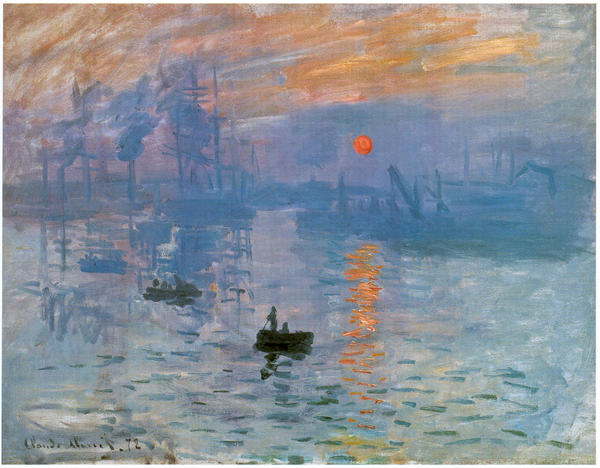 Claude Monet                                                                                                                                Impression soleil levant, 1872Huile sur toile, 48 x 63 cm Musée Marmottan, Paris
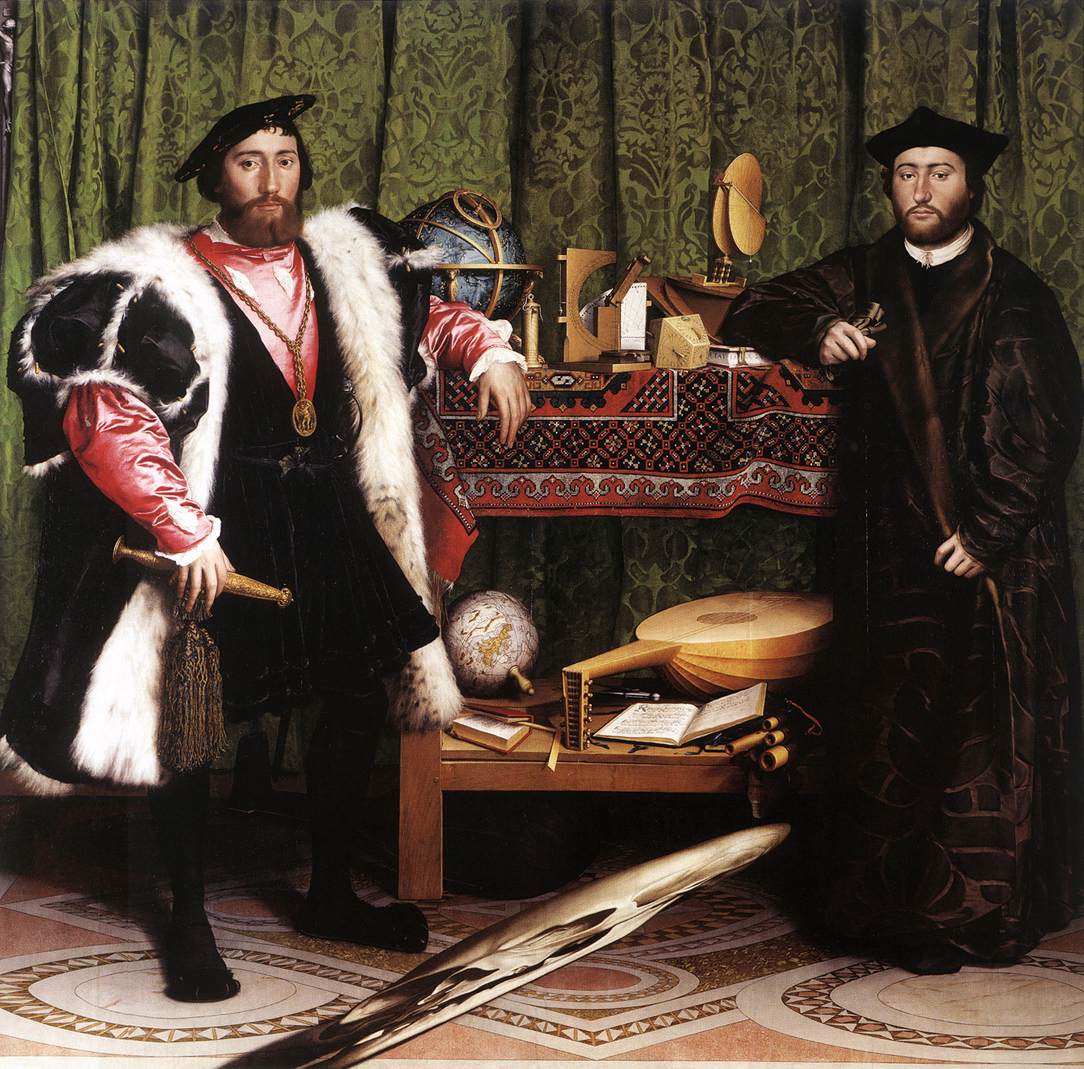 Hans Holbein                 Les Ambassadeurs                      1533                            Huile sur bois                 207 x 210 cm         Londres
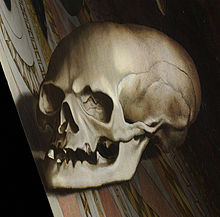 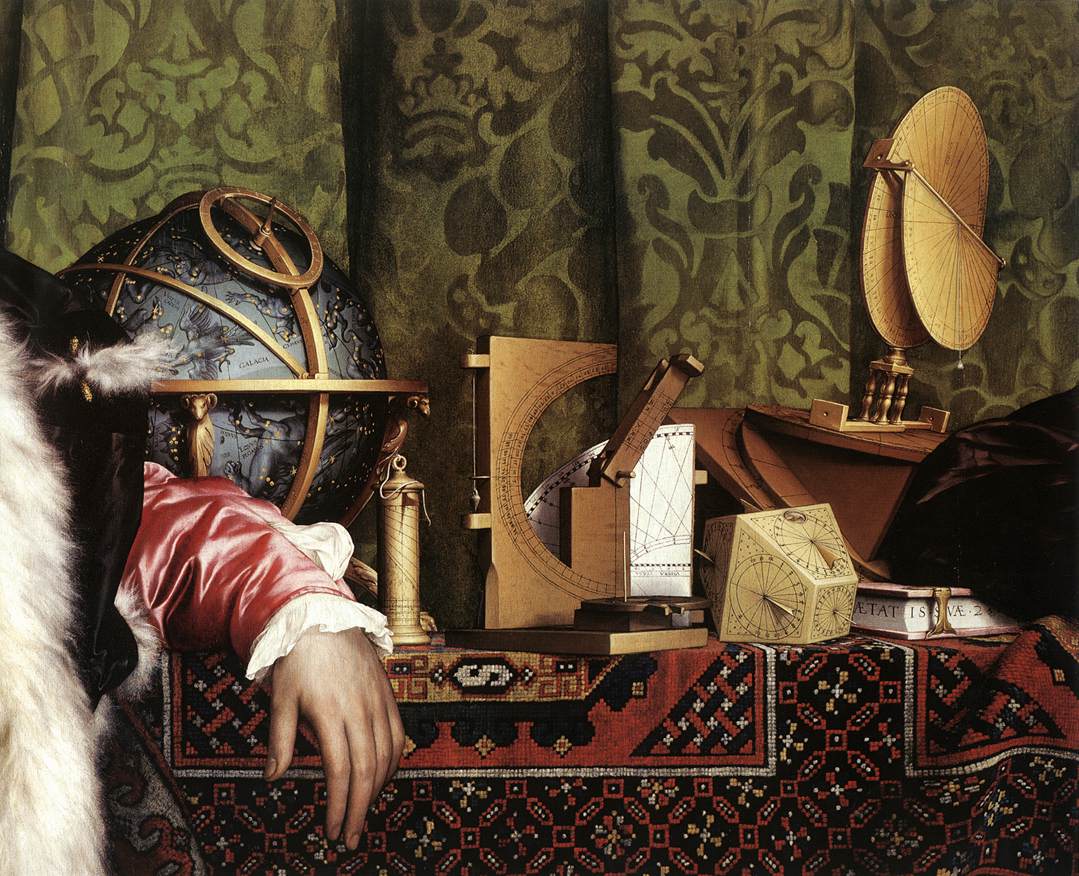 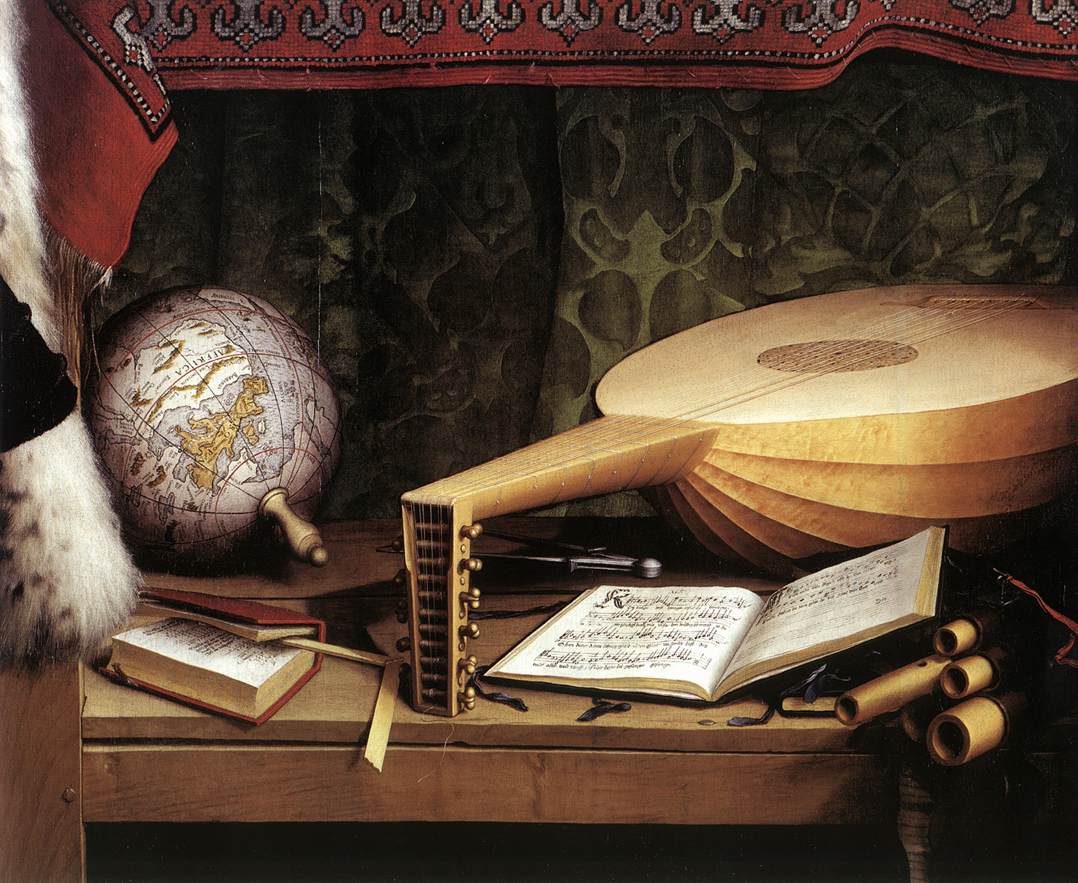 Hans Holbein                                                                   Les Ambassadeurs                                                      1533                                                                               Huile sur bois                                                                  207 x 210 cm                                                         Londres                                                                   (détails)
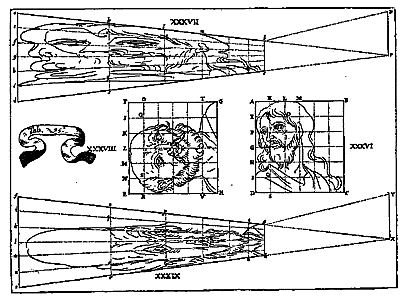 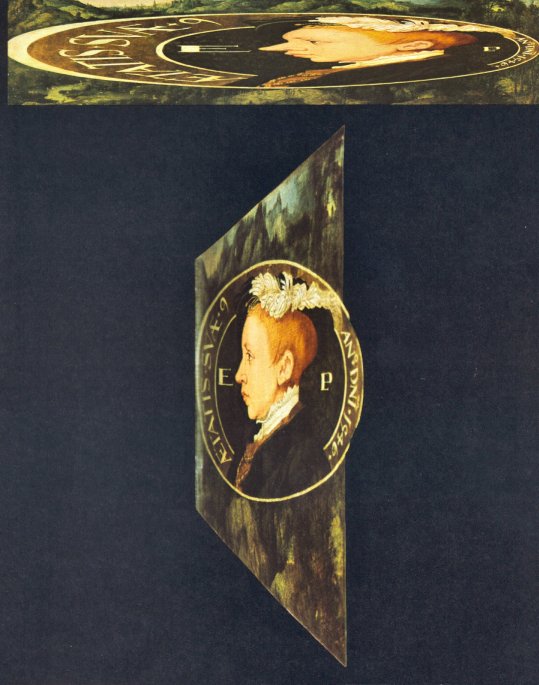 Anamorphose
William Scrots                Portrait du                              Prince Edouard VI                   1546                                            Huile sur bois                            42 x 160 cm
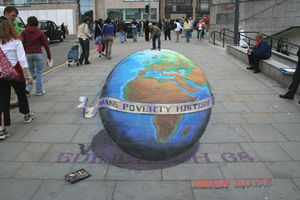 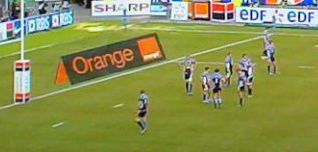 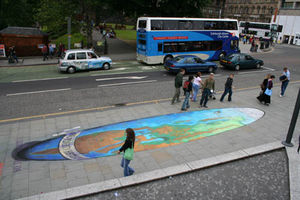 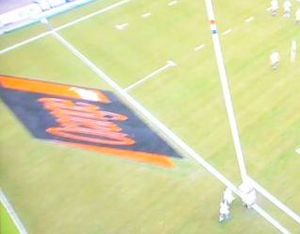 Julian Beever
Robert Delaunay
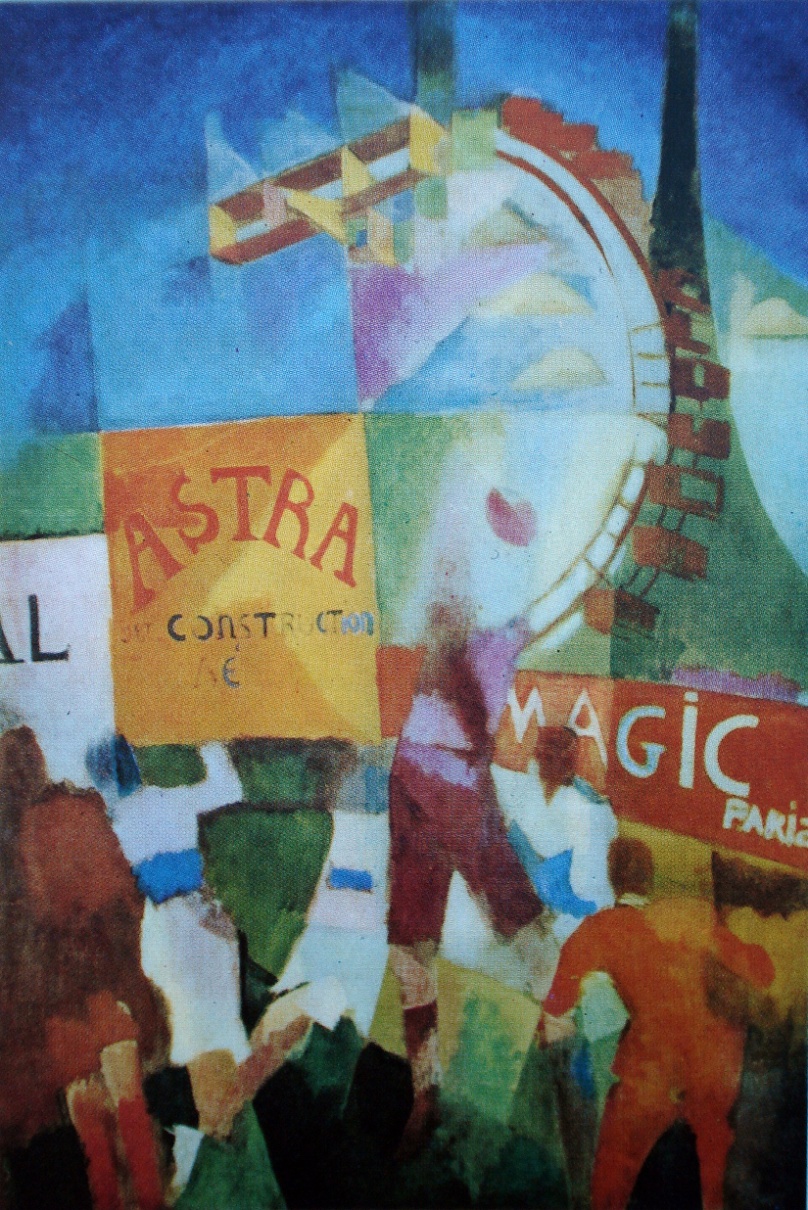 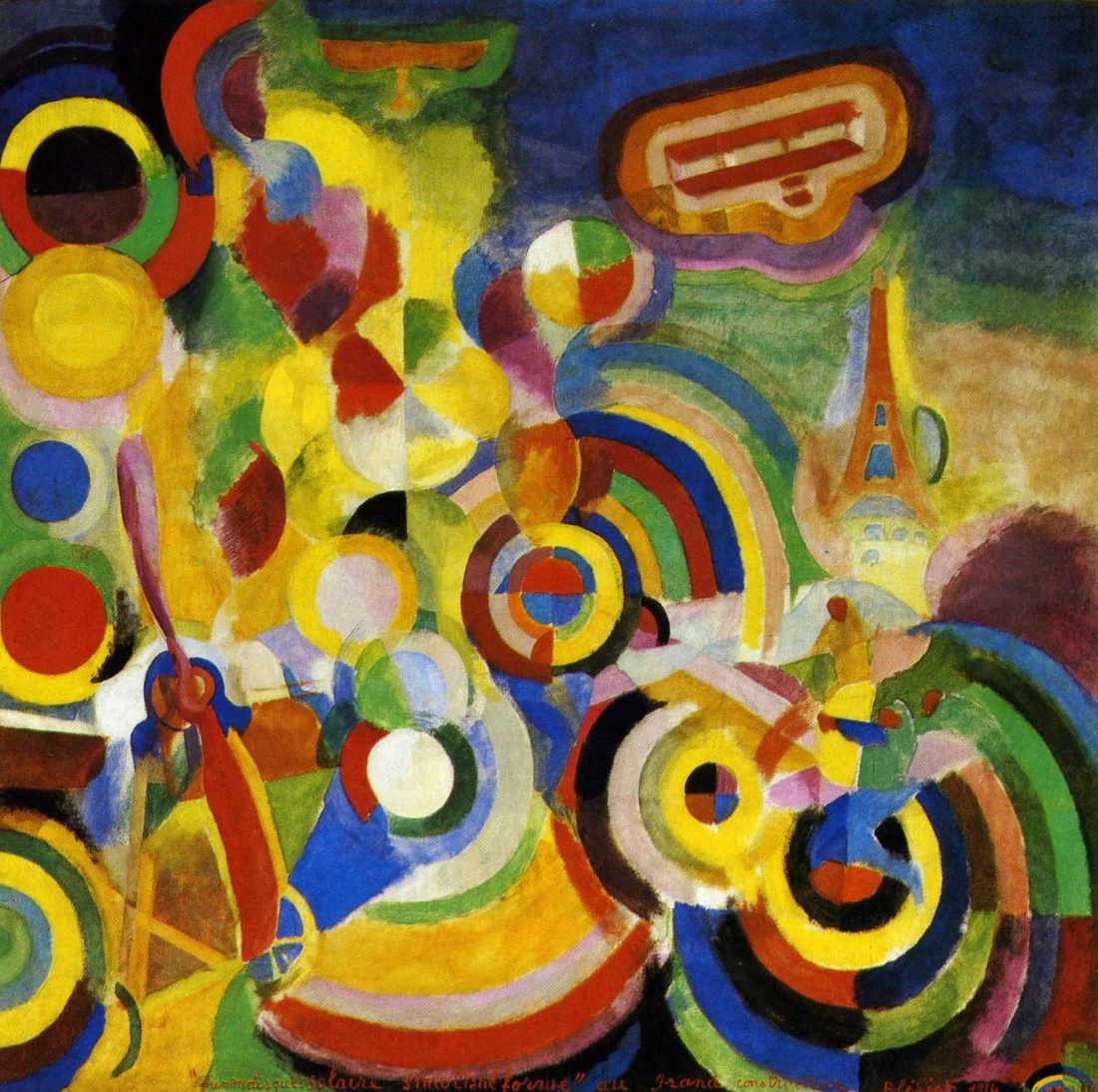 Hommage à Blériot                            1914                                             Huile sur toile                                        250 x 250 cm                                       Bâle
L'équipe de Cardiff                                       1912-13                                                          Huile sur toile                         Eindhoven
Luigi Russolo                                                                   Dynamisme d'une automobile                                            1911                                                                                         Huile sur toile                                                                              106 x 140 cm                                                                           MNAM, Paris
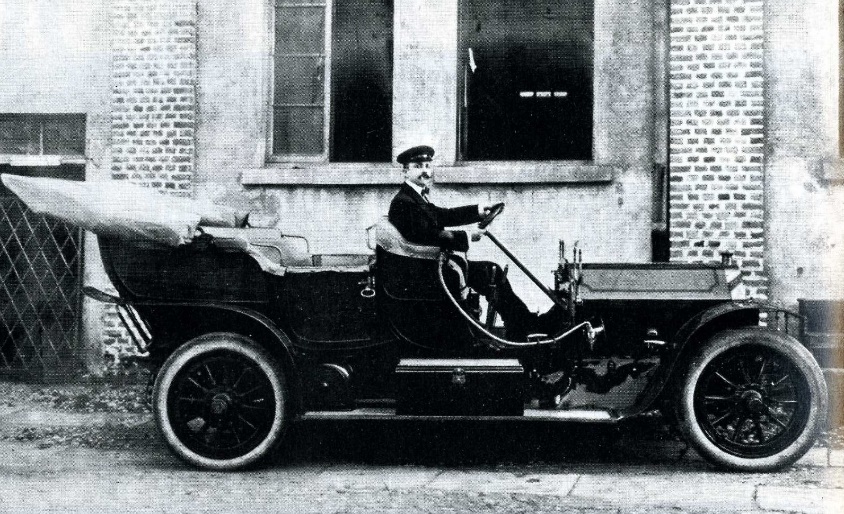 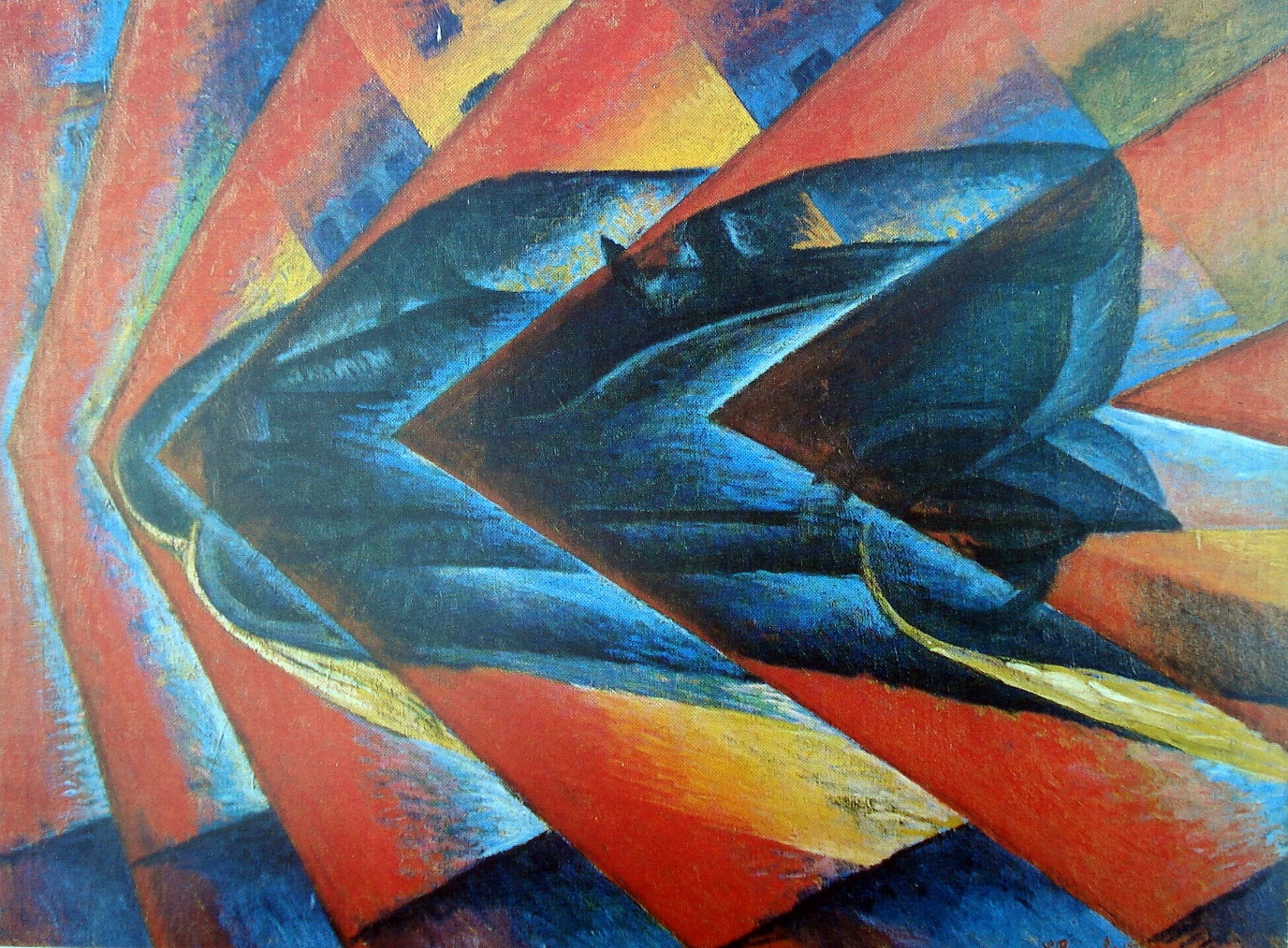 Marinetti  au volant de sa voiture
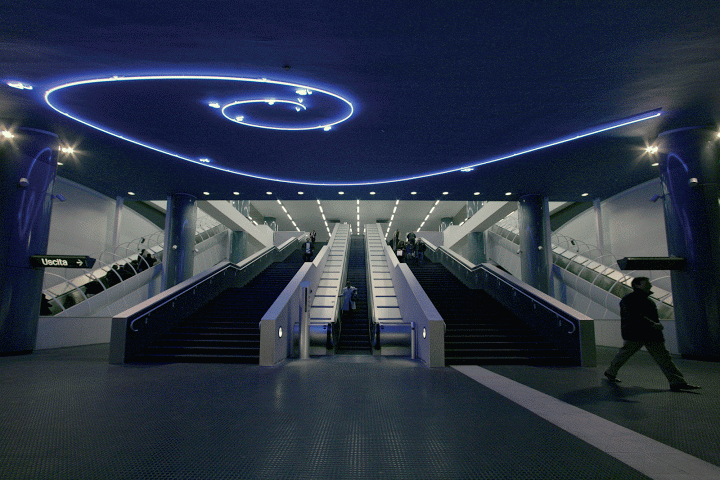 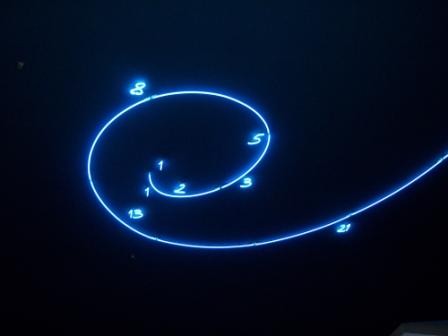 Mario Merz                        Spirale Fibonacci                 2002                                        Métro de Naples                      Station Vanvitelli
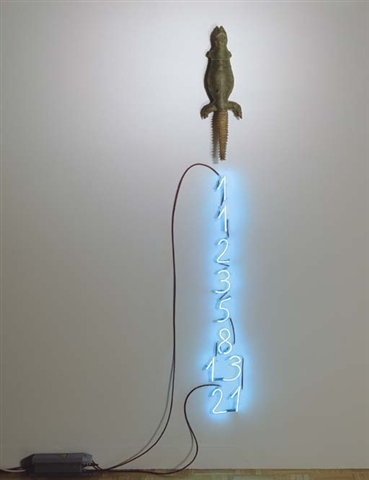 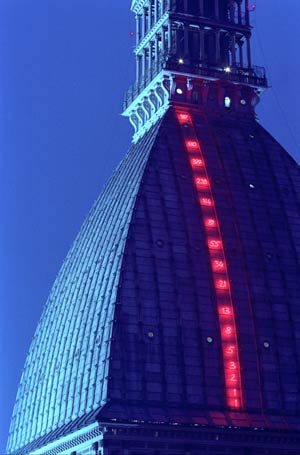 Mario Mez                                                                           Vol des nombres                                                               2002                                                                                 Turin
Mario Merz                                                                     Iguana                                                               H: 220cm                                                          1971
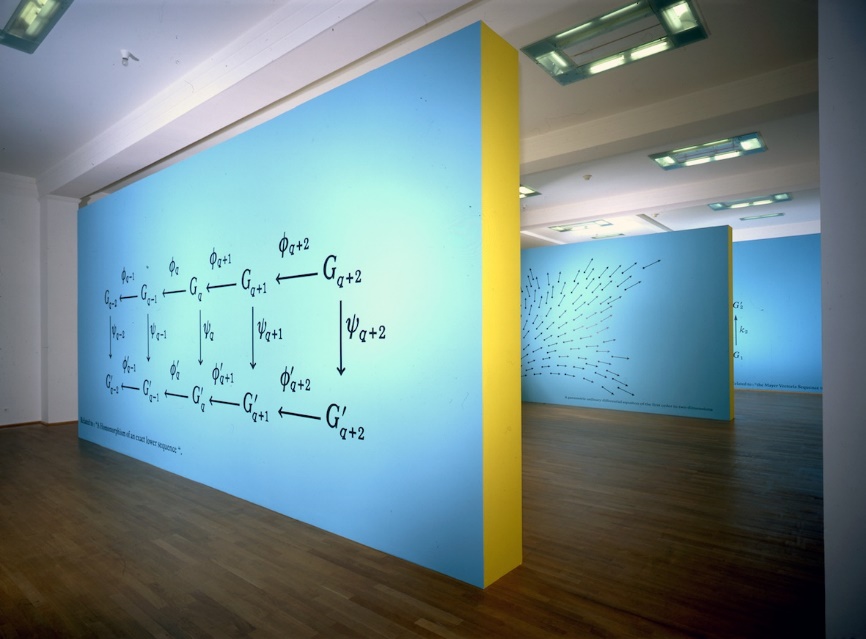 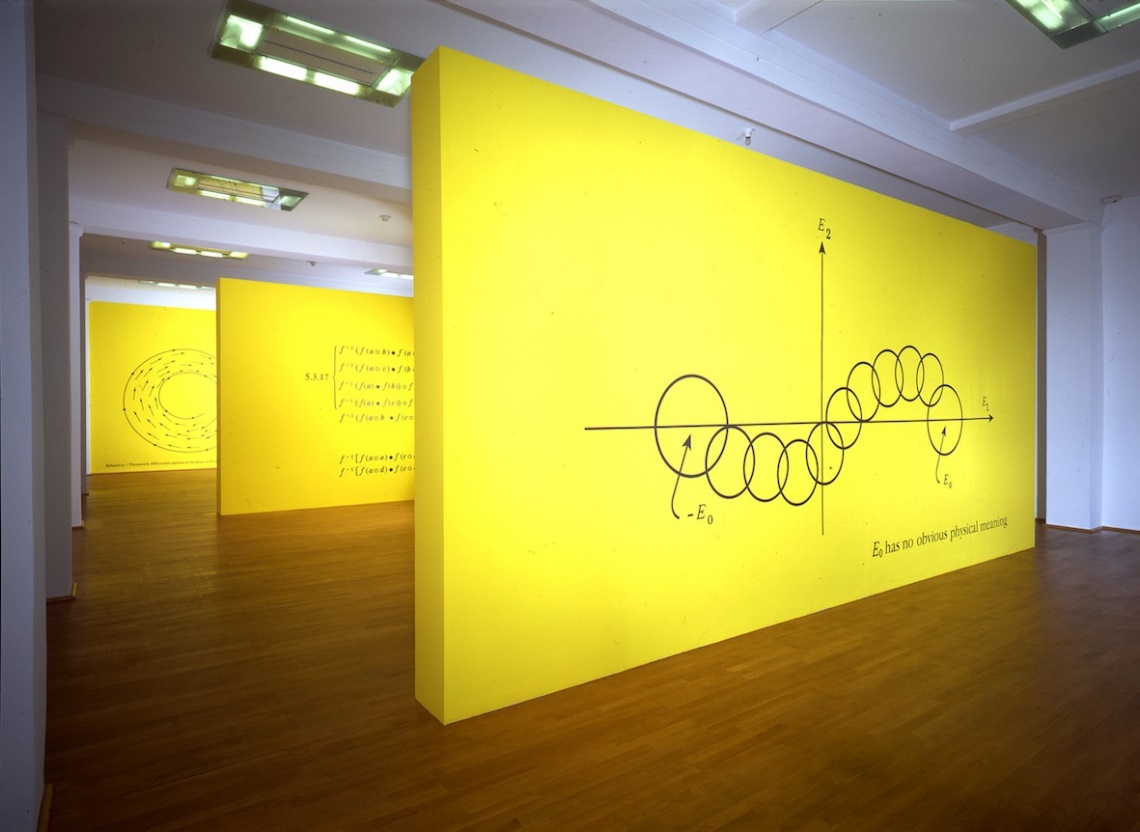 Bernard Venet                                Peintures murales                               Acrylique                                                   Coblence                                                       2007
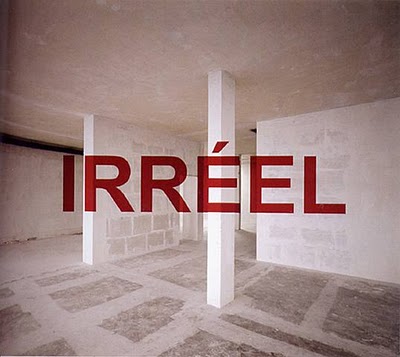 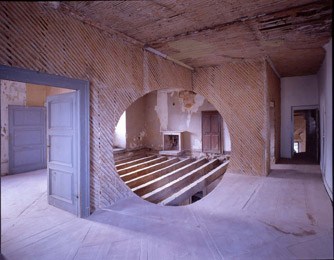 Georges Rousse
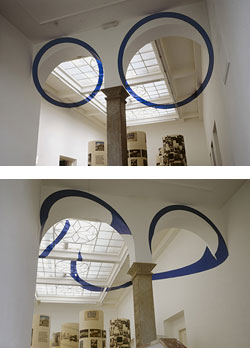 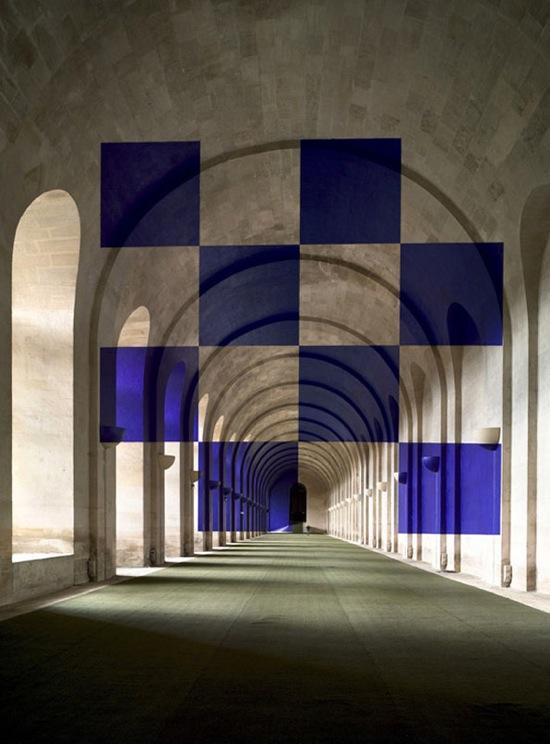 Felice Varini
Jeu
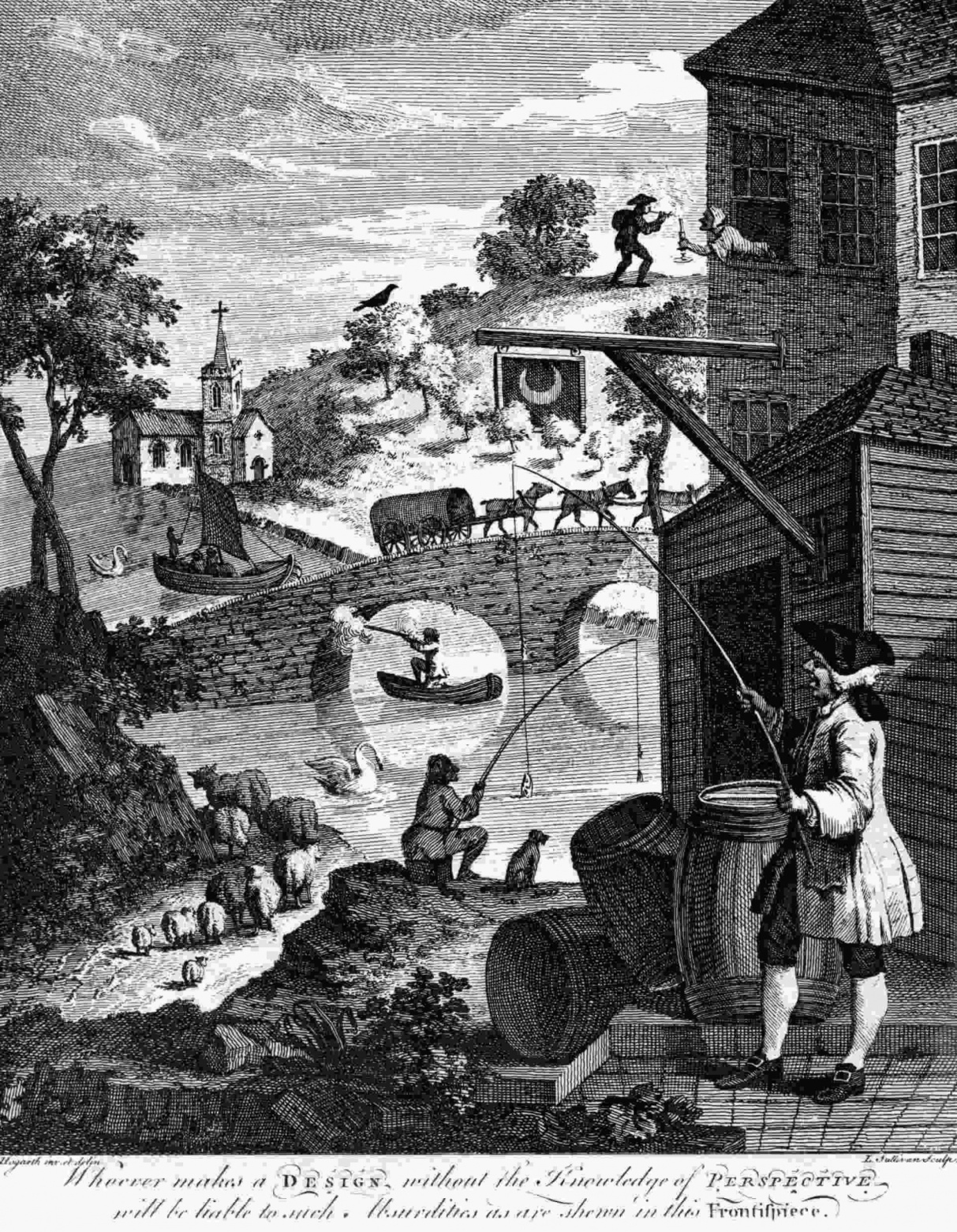 Où sont les erreurs de dessin et de perspective ?
William Hogarth                         Perspectives absurdes                          1754                                                 Gravure
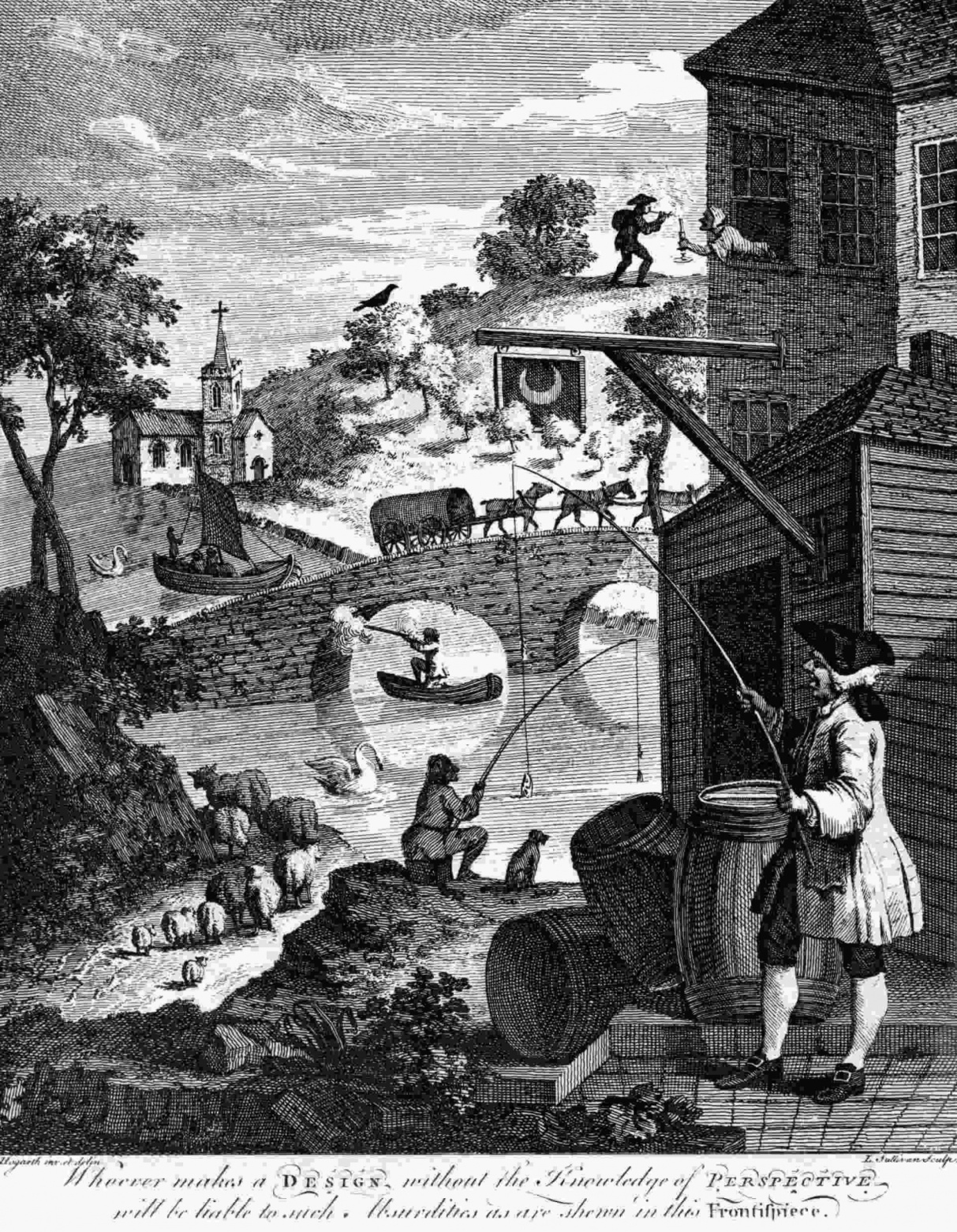 Où sont les erreurs ?
William Hogarth                         Perspectives absurdes                          1754                                                 Gravure
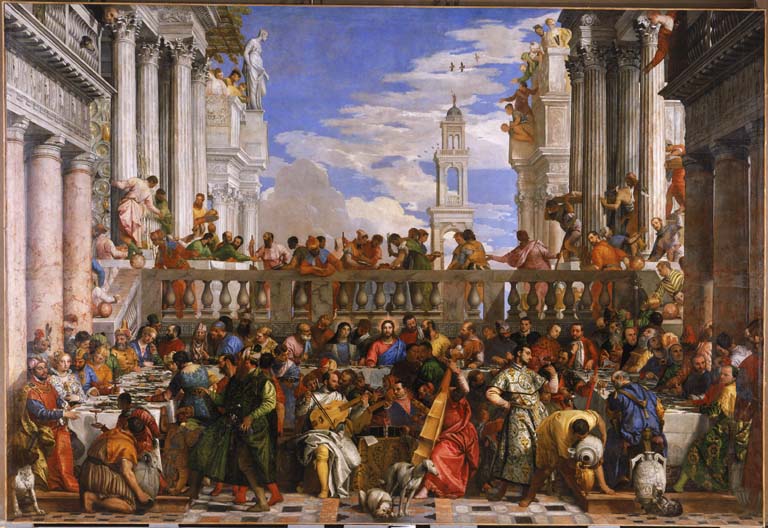 Art :                                          Réalité et Transcendance
Ludwig van Beethoven :
 « Seuls l’art et la science élèvent l’homme jusqu’à la divinité ».
Pablo Picasso 
: « La peinture n'est pas destinée à décorer les appartements.
 C'est une arme offensive et défensive contre l'ennemi… »
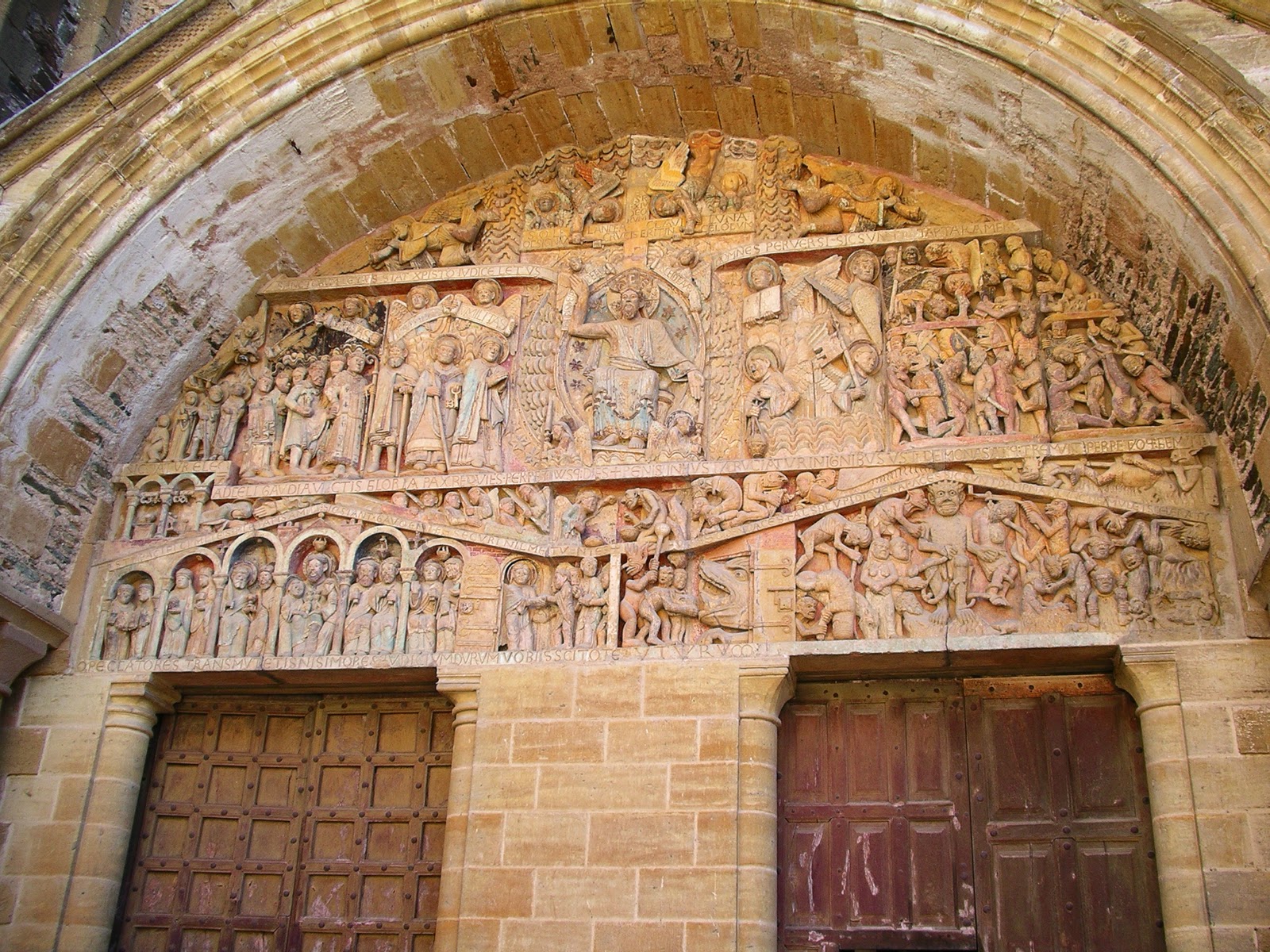 Eglise Sainte Foy de Conques                                                                       Tympan du Jugement Dernier                                                                                    I er quart XII ème s.
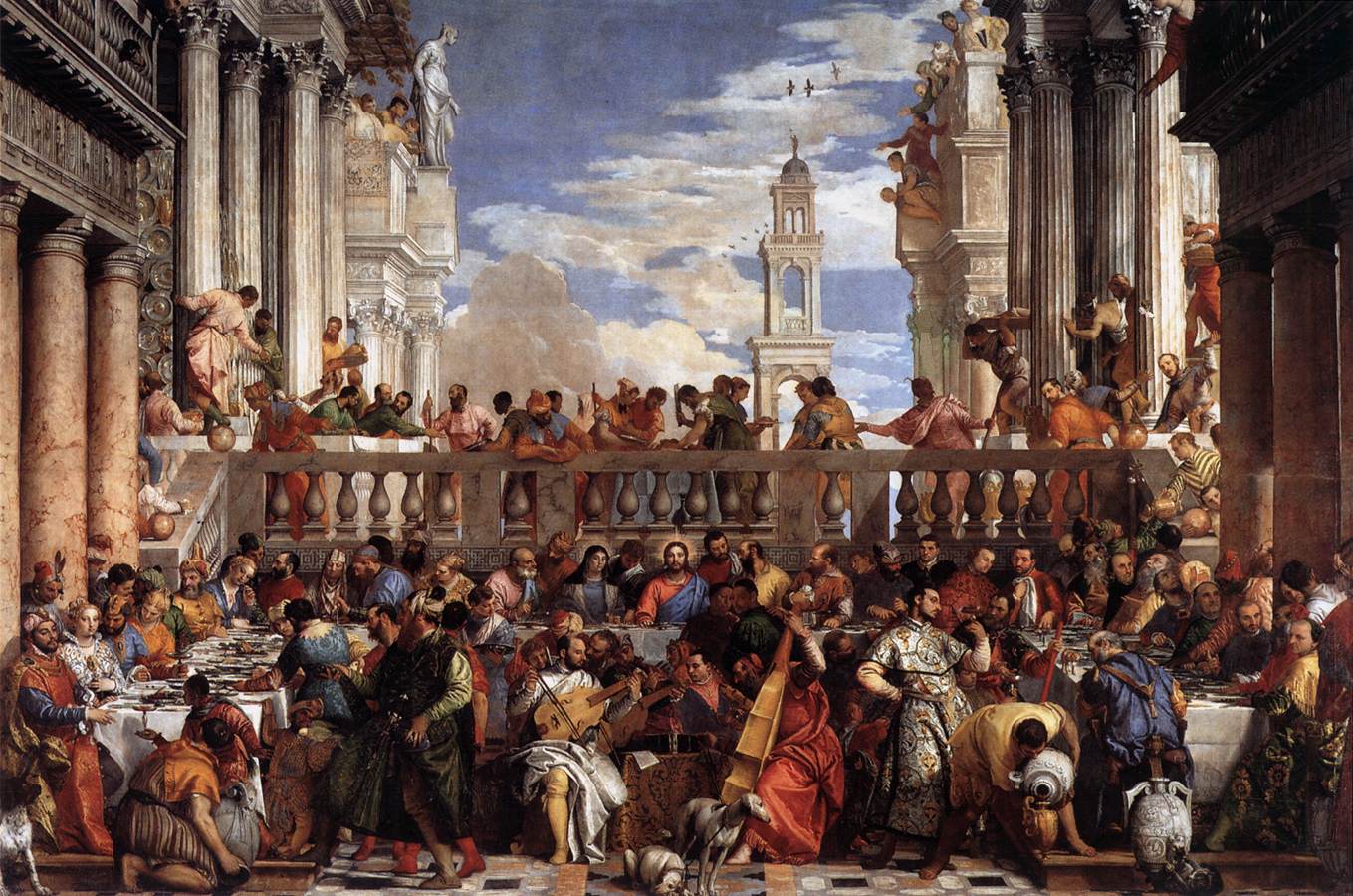 Véronèse,  Les Noces de Cana,  1562-1563                                                                            Huile sur toile , 669 x 990 cm                                                                                                    Louvre
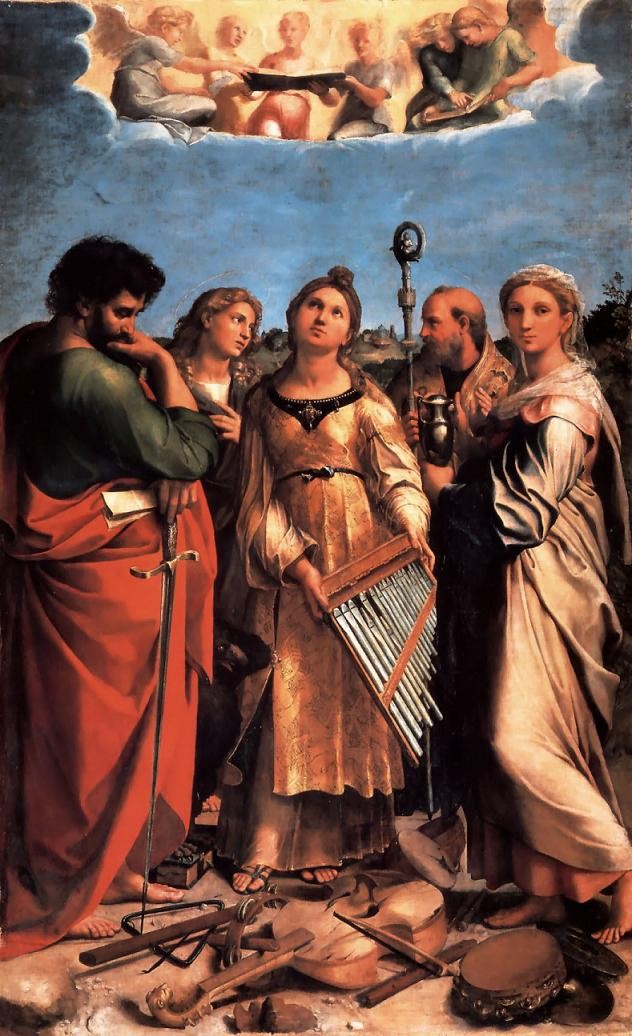 Raphaël                                  Sainte Cécile                         Huile sur toile                        1514                                Bologne
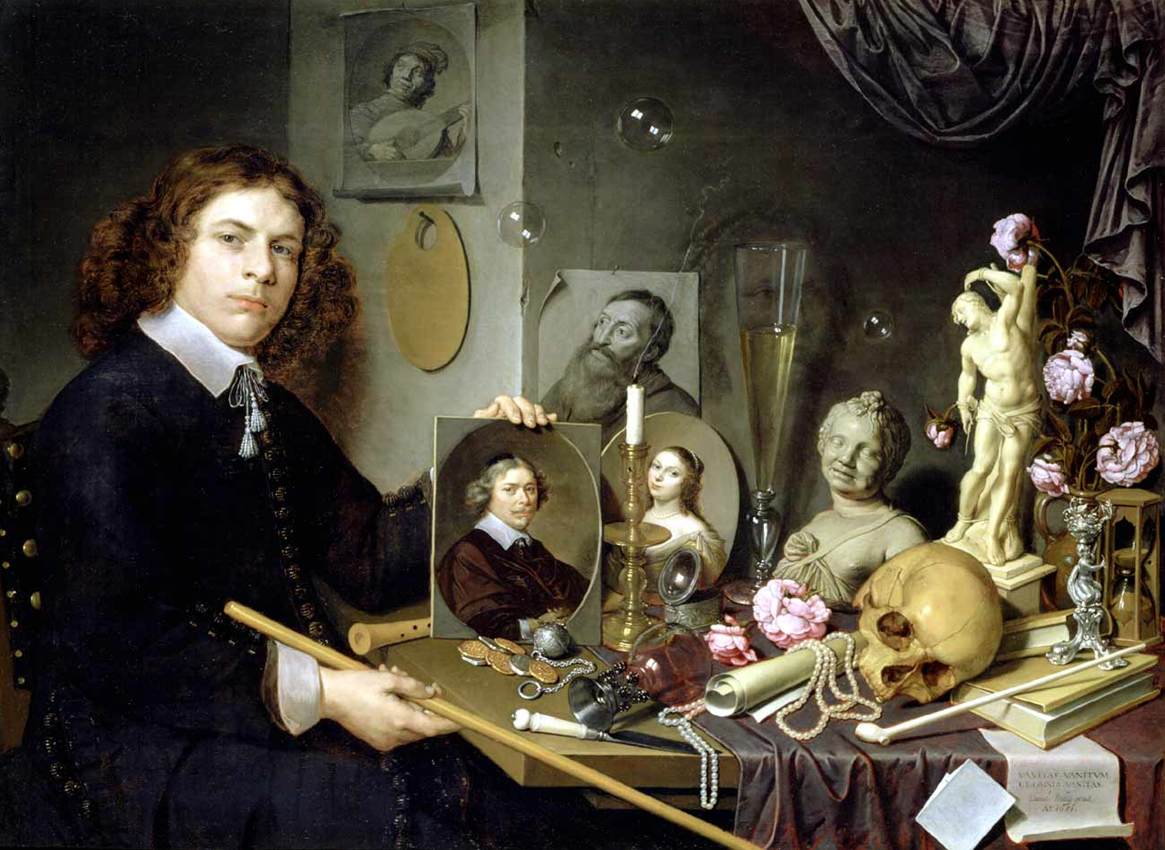 David Bailly (1584-1657), Autoportrait et vanités, 1651                                                          Huile sur bois, 90 x 122 cm                                                                                    Leyde
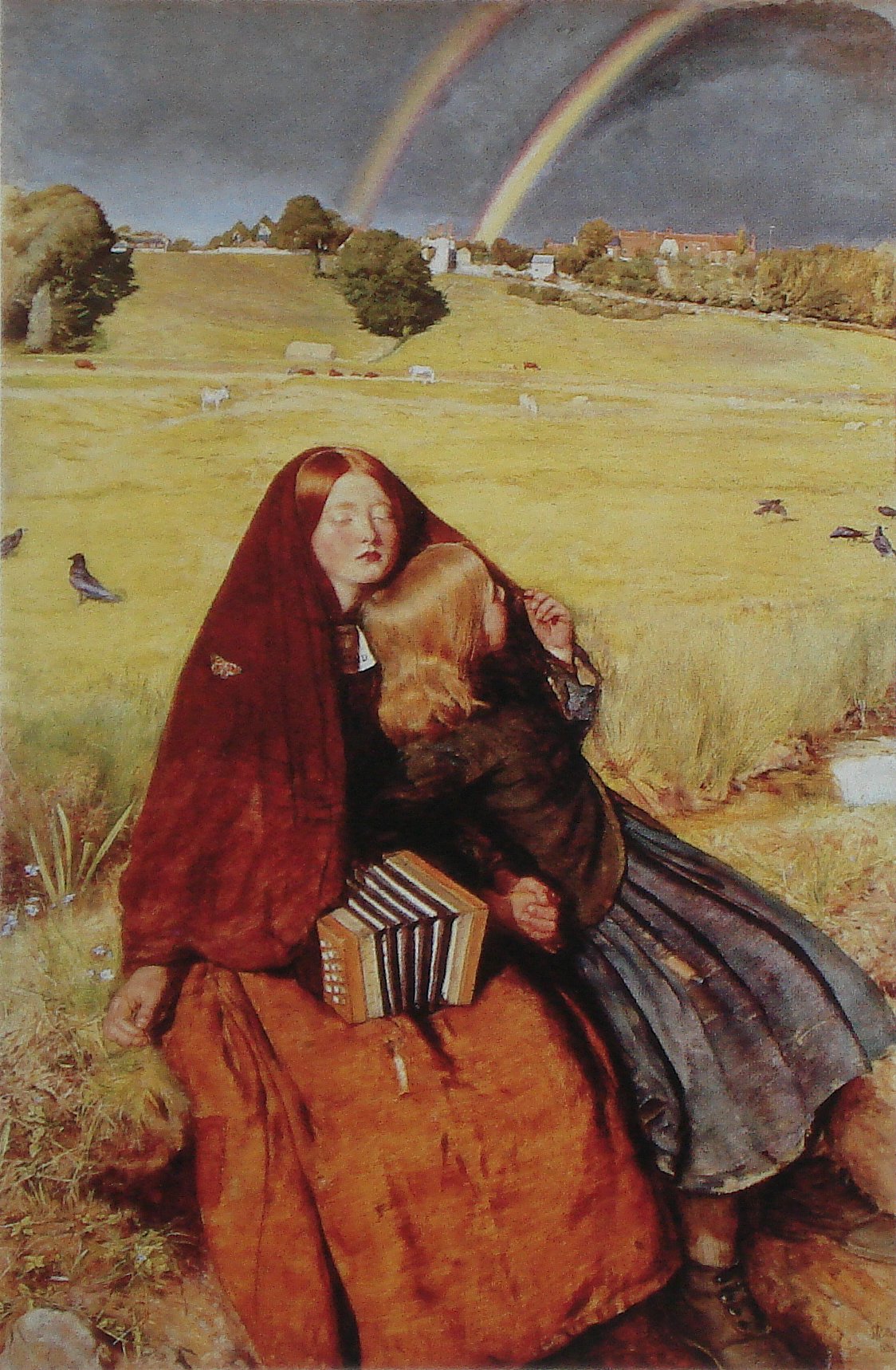 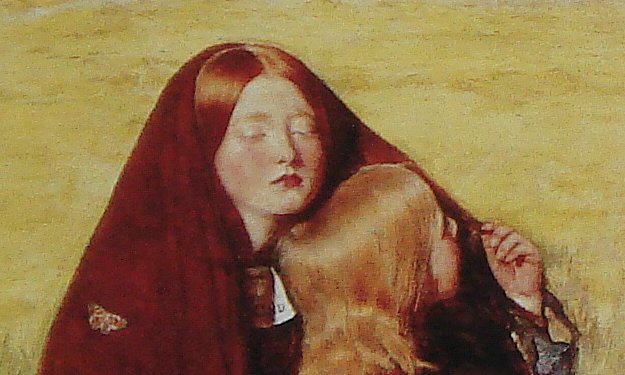 John-Everett                                                                       La jeune aveugle                                                           1856                                                                                 Huile sur toile                                                                  82,6 x 61,6 cm                                                     Birmingham
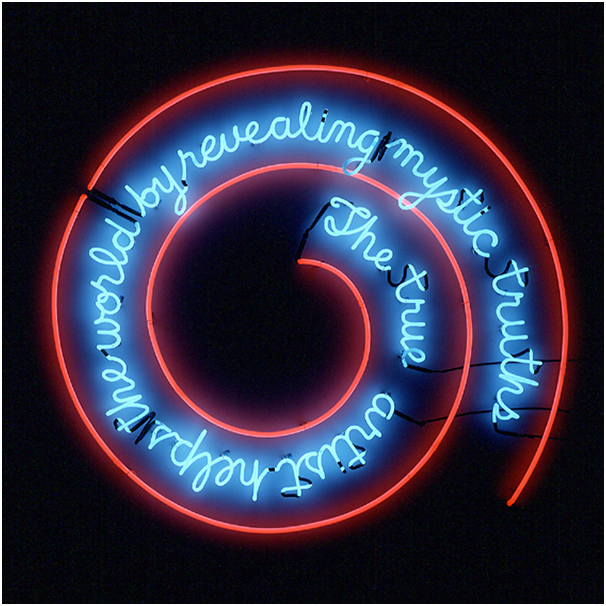 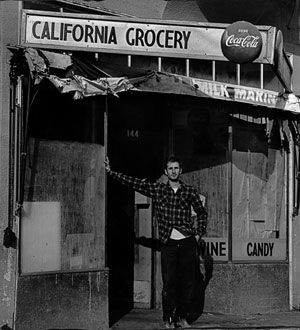 Bruce Nauman                                                                   devant son atelier à San Francisco                                     1966
Bruce Nauman                                                                                                                      The True Artist Helps the World by Revealing Mystic Truths                                                           1967, Neon, 150 x 140 cm                                                                        
Philadelphie
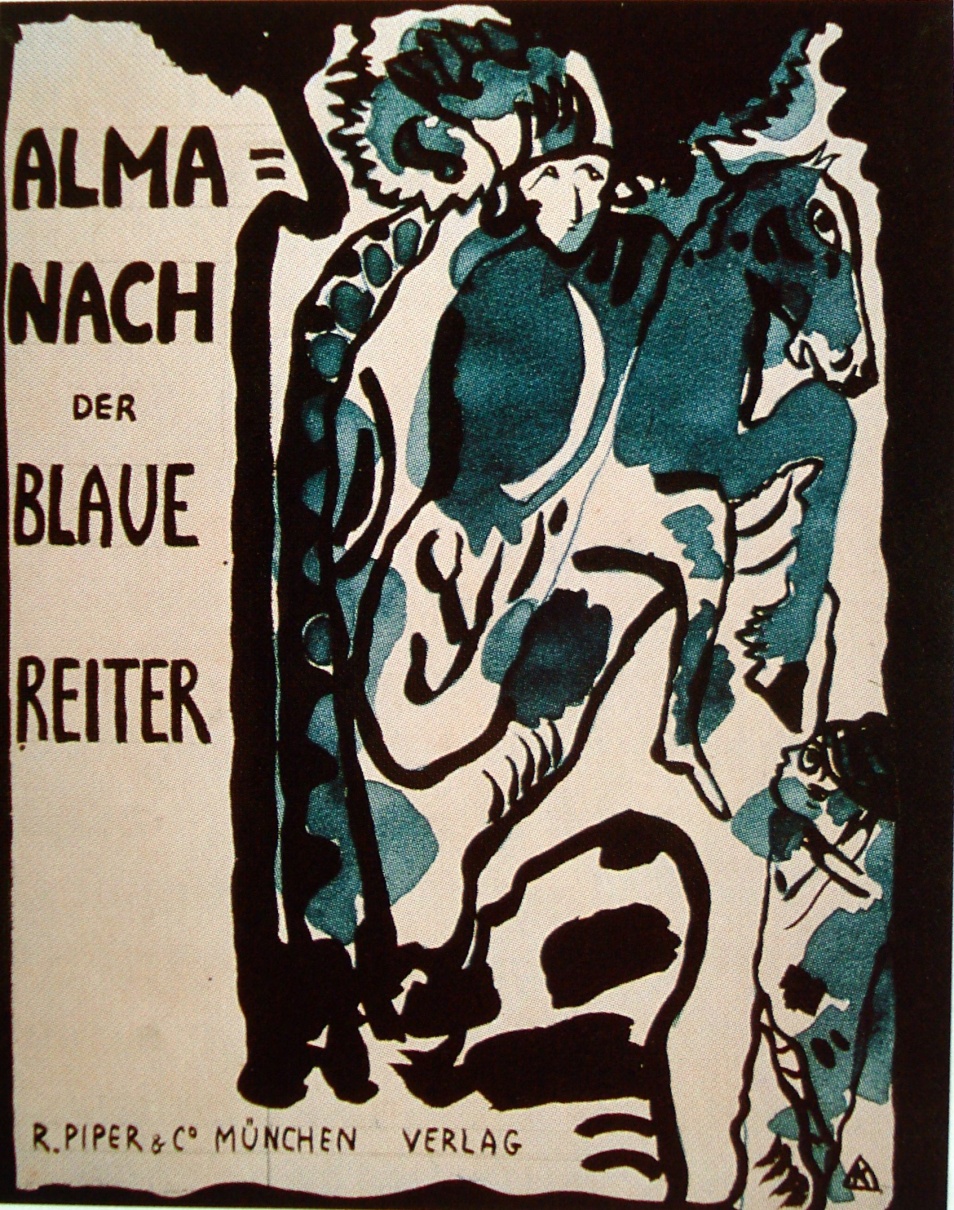 Vassily Kandinsky
Couverture de l’Amanach du Blaue Reiter                   1911, Encre et aquarelle                                                    28  x 22 cm                                                                Munich
Peinture sur verre                                                          31 x 40 cm, Munich
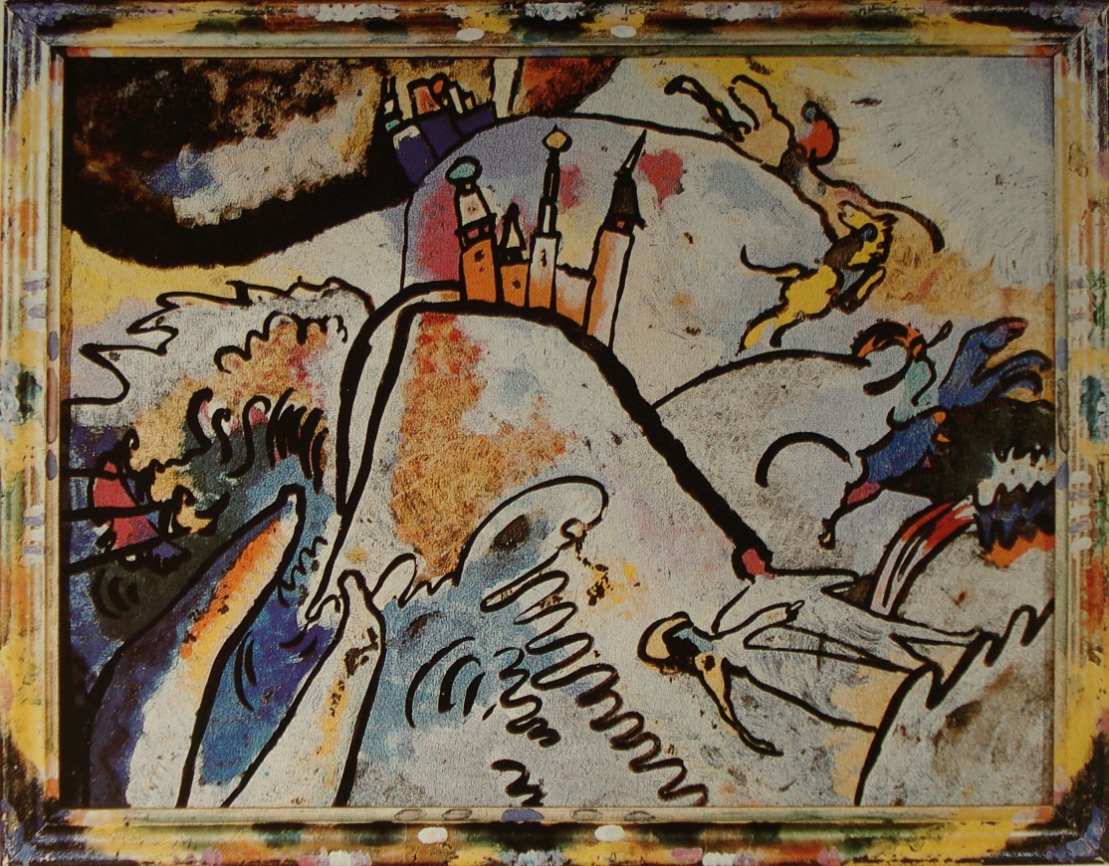 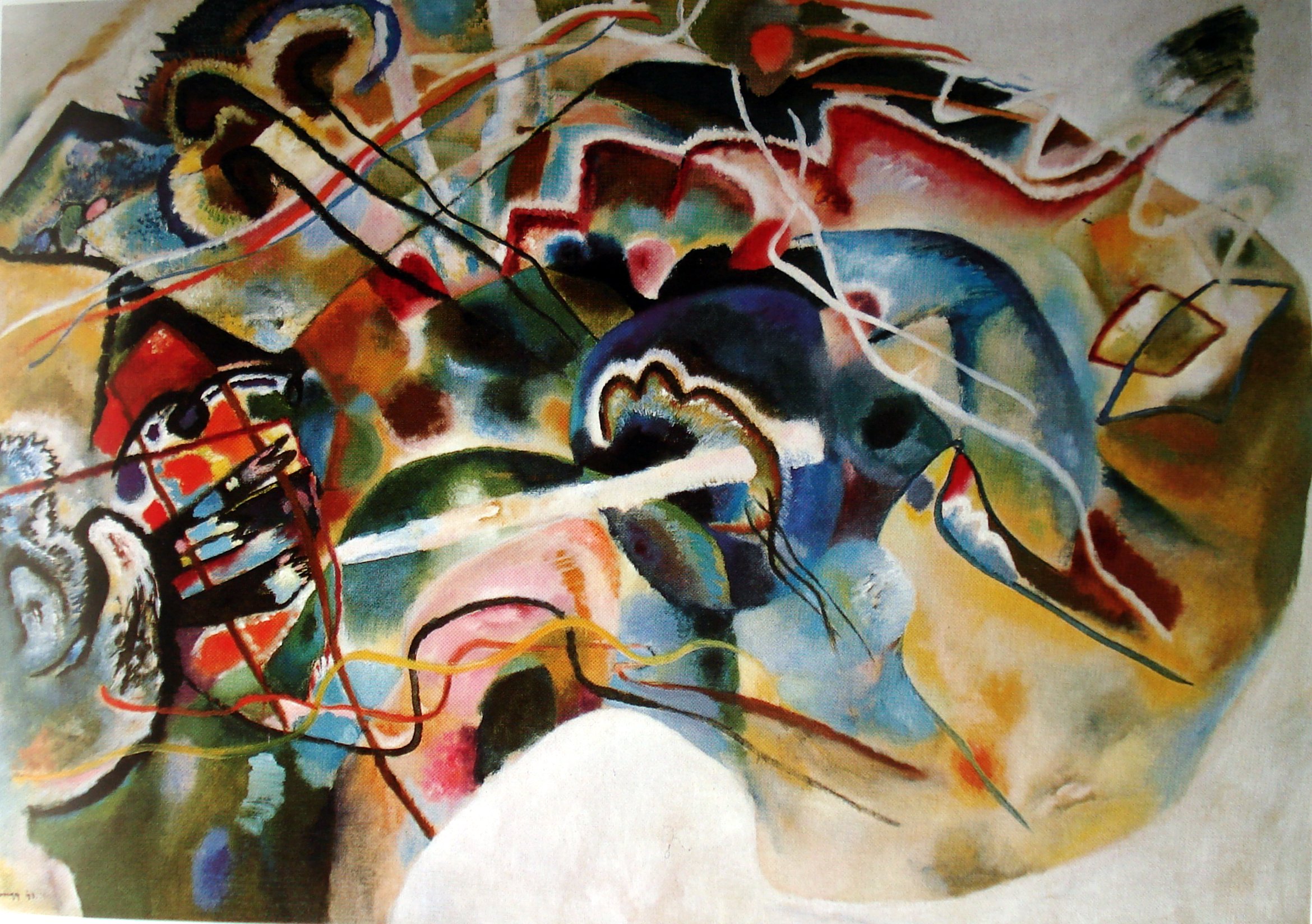 Vassily Kandinsky                                                                                                                                         Tableau au bord blanc, 1913                                                                                                                        Huile sur toile,  140,3 x 200,3 cm                                                                                                           New York
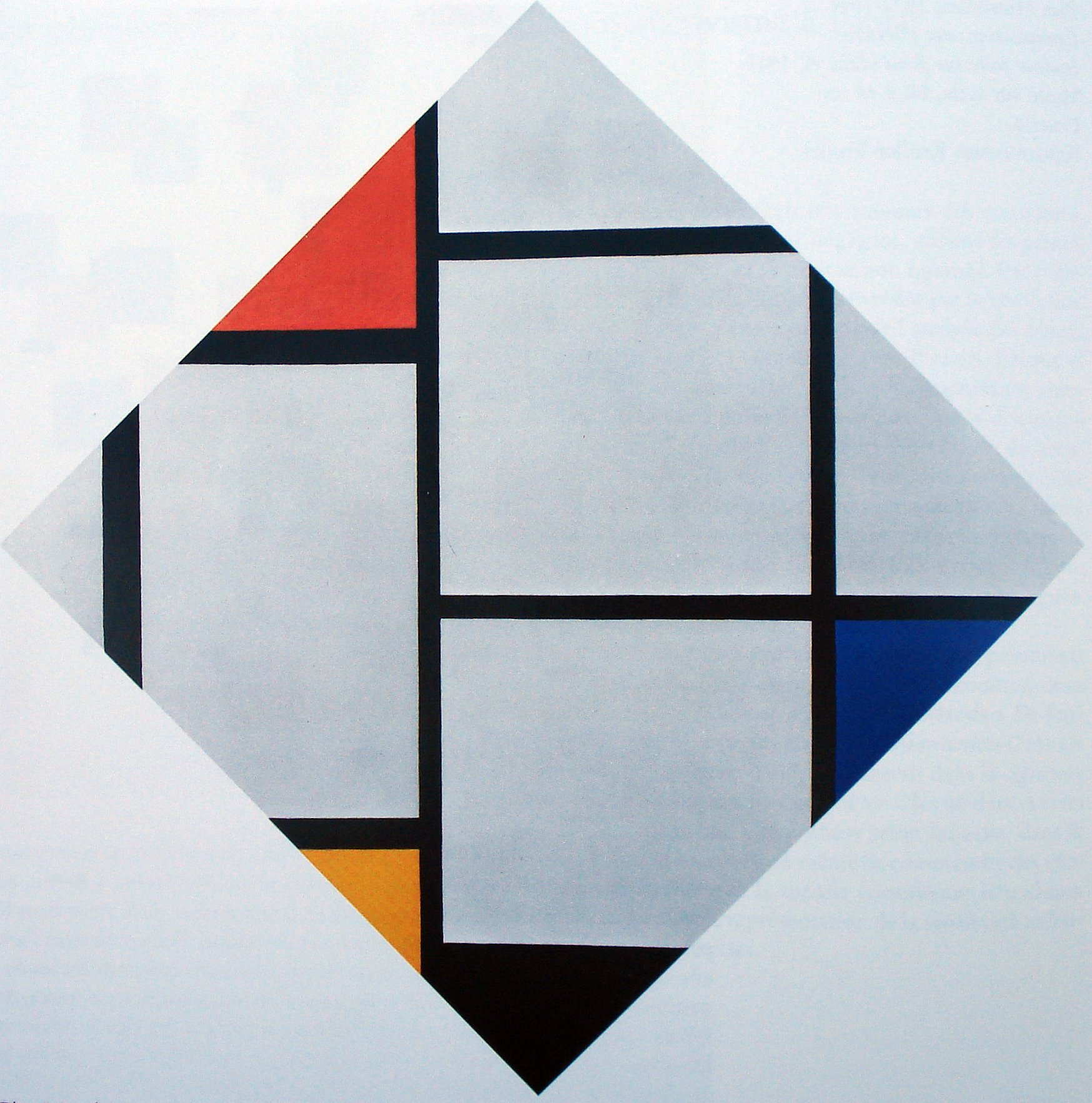 Piet Mondrian Composition losangique                  1925                            Huile sur toile                124,8 x 124,8 cm Washington
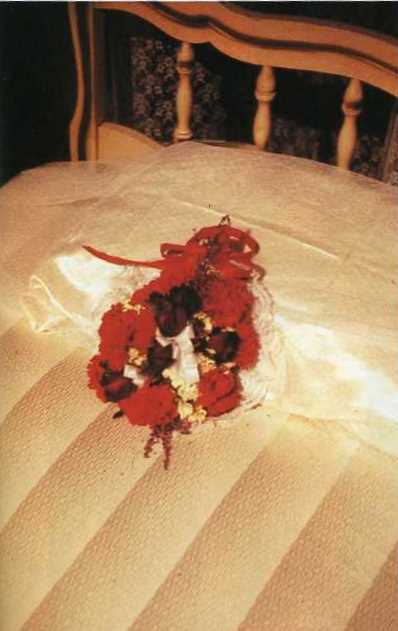 Karen Finley                                                     Memento Mori (détail)                                              1991-93
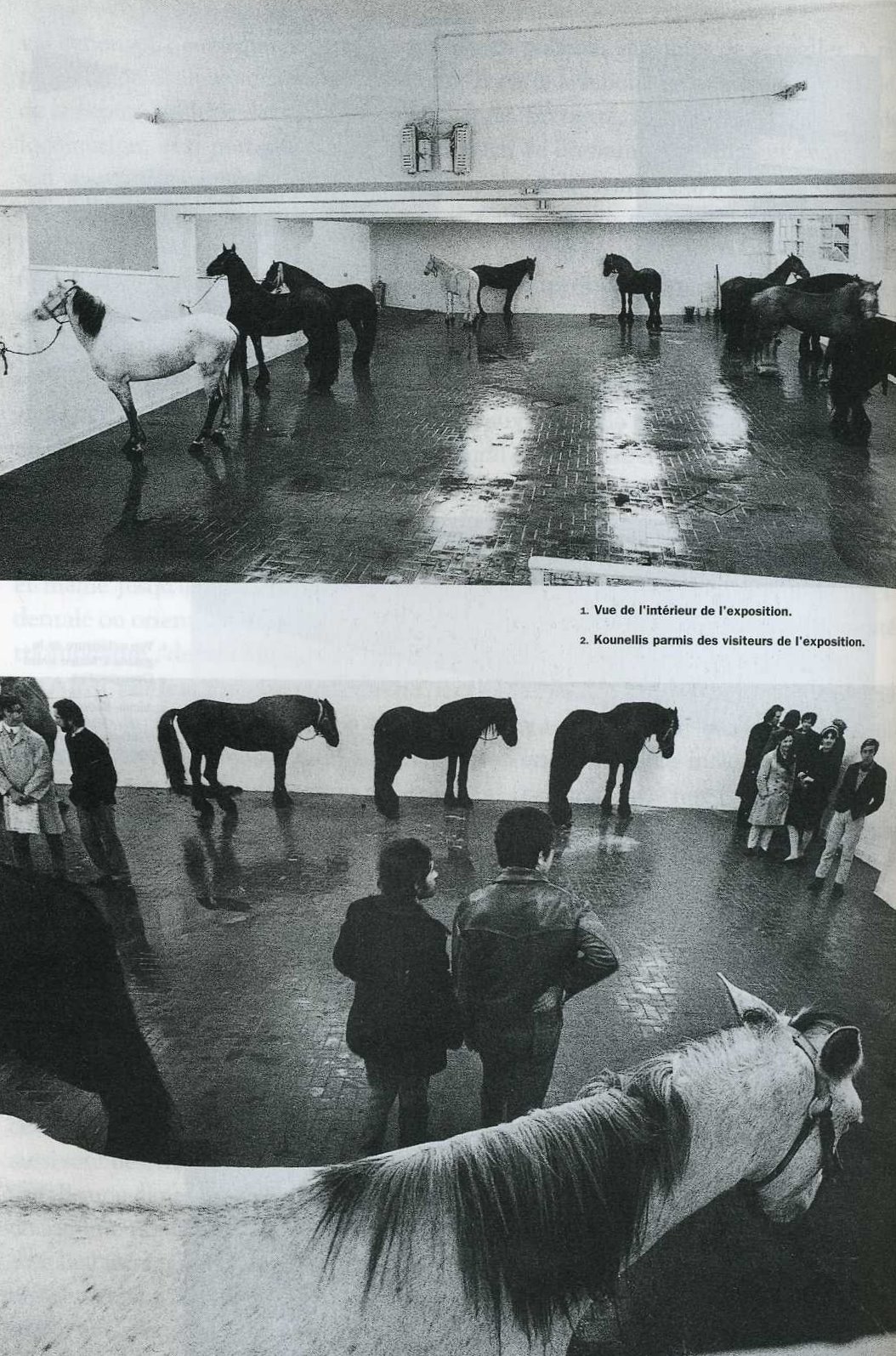 Jannis  Kounellis                                                12 chevaux vivants,  1969                Galerie L'Attico
 Rome
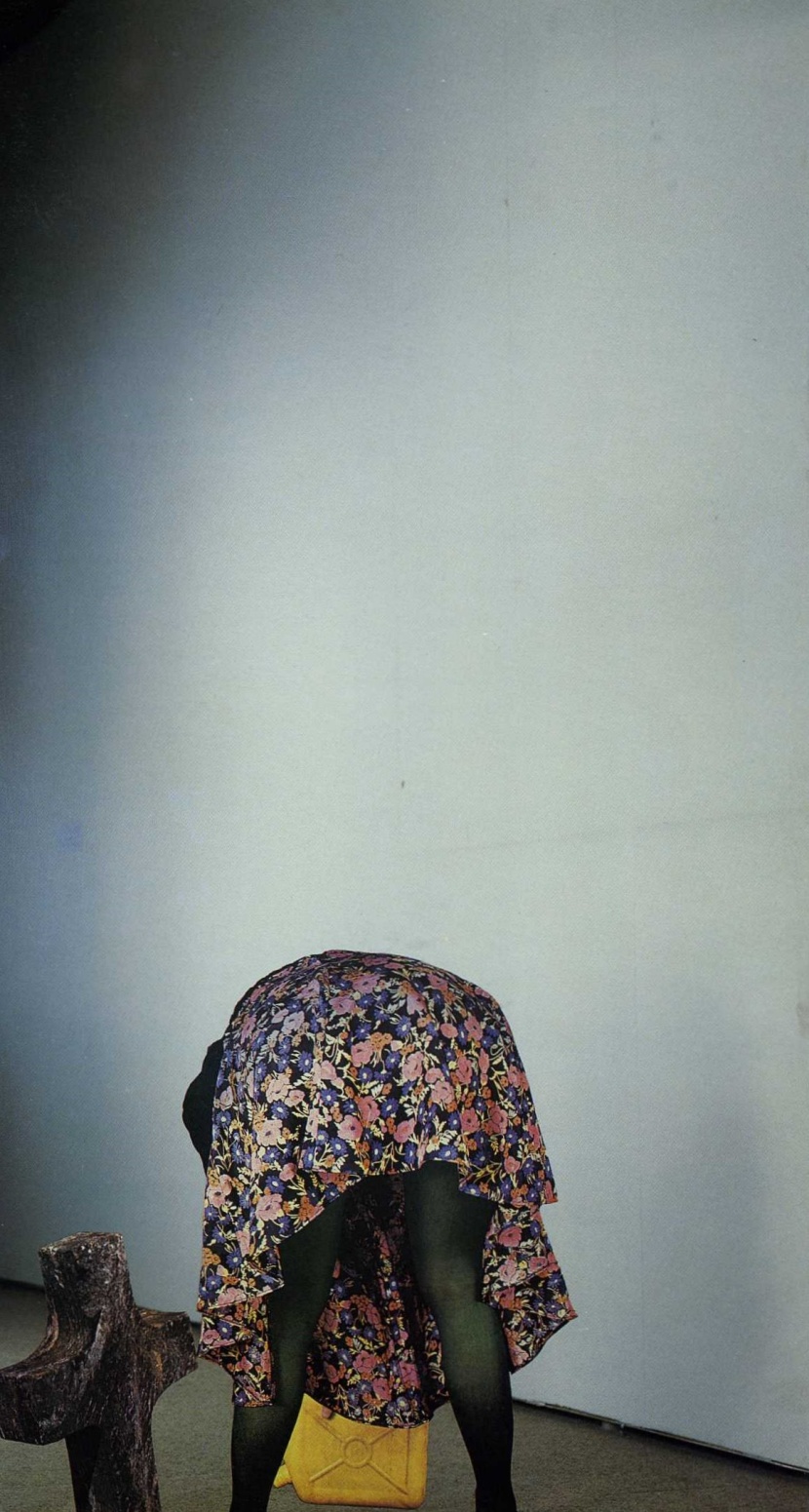 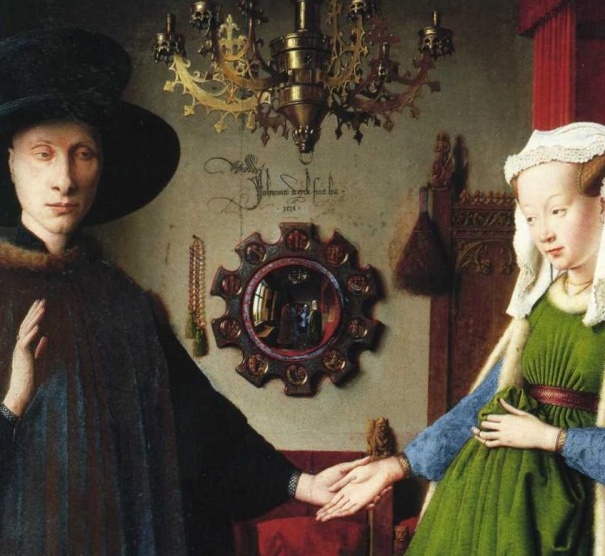 Jan van Eyck                                                     Les Epoux Arnolfini (détail)                            1434                                                                 Huile sur bois                                                    82 x 60 cm                                                   Londres
Diego Vélasquez                                       Les Ménines (détail)                               1656                                                           Huile sur toile                                           318 x 276 cm                                             Madrid
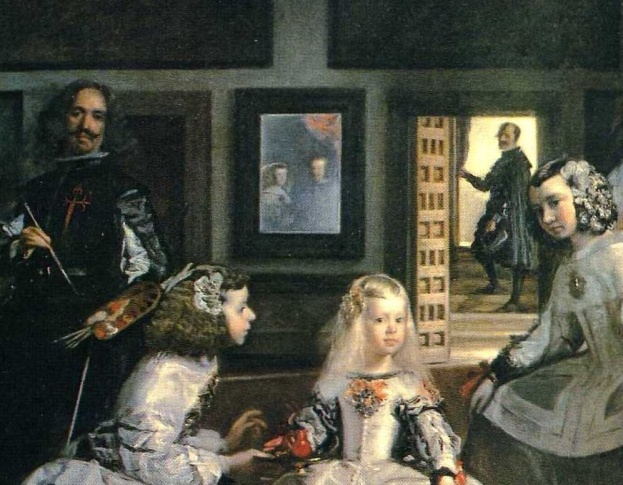 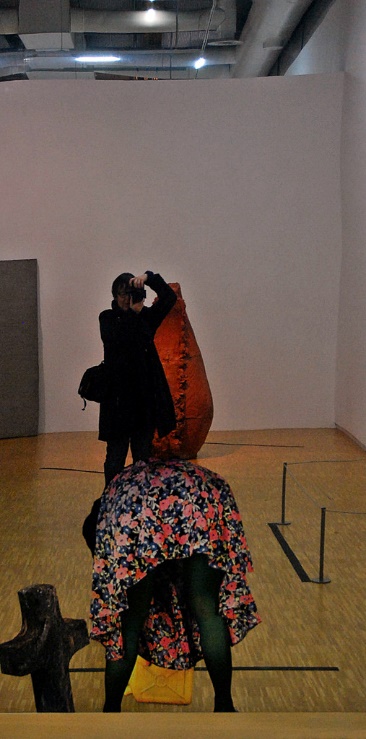 Michelangelo Pistoletto                                           Femme au cimetière                                                       1962-74                                                                       Image sur acier poli                                                 MNAM, Paris
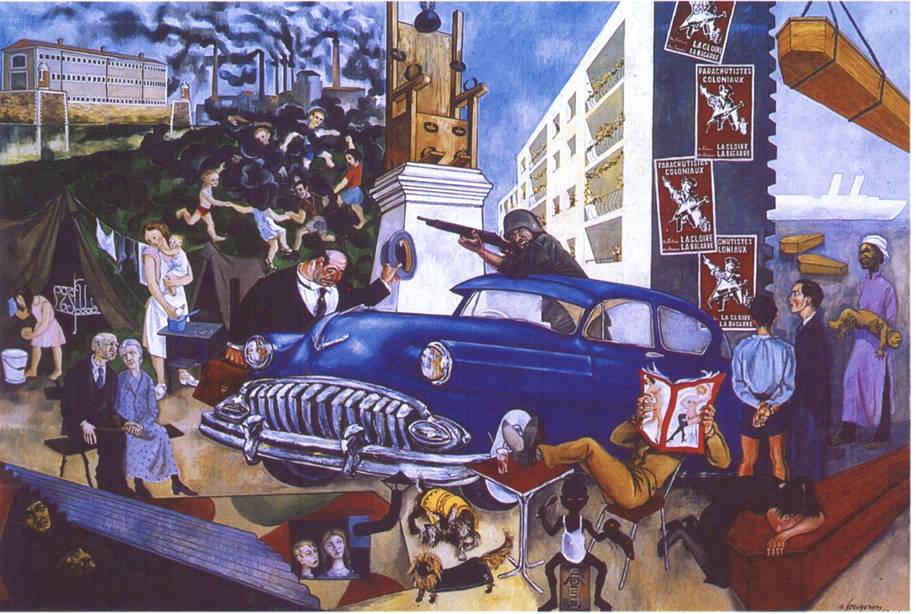 André Fougeron,   Civilisation atlantique,  1953                                                                                  H/T,   380 x 559 cm                                                                                                                        Londres.
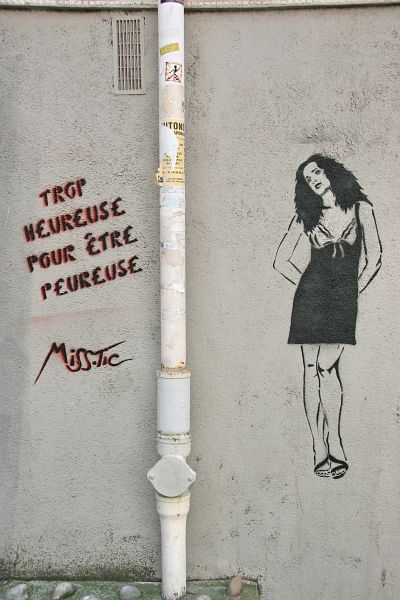 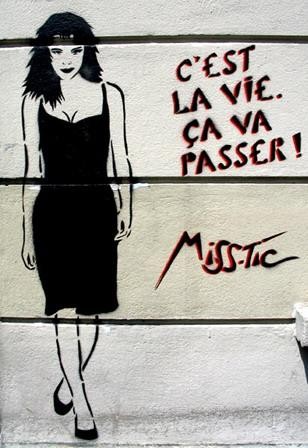 Miss Tic                                                              Pochoirs                                                                    2006                                                                         Paris
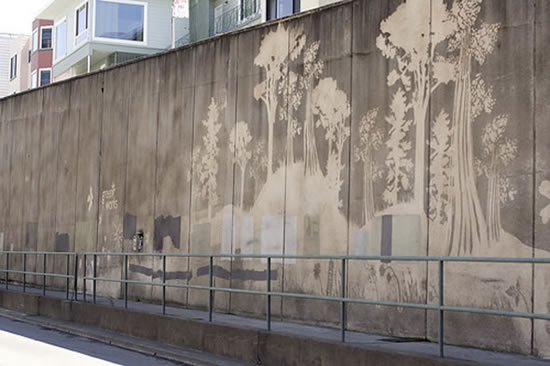 Alexandre Orion                      Graff « inversé »
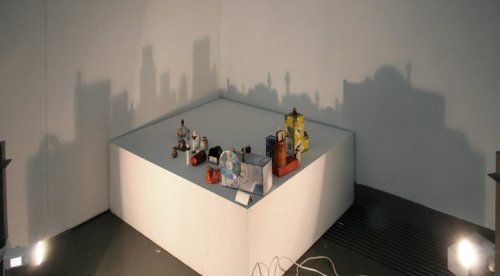 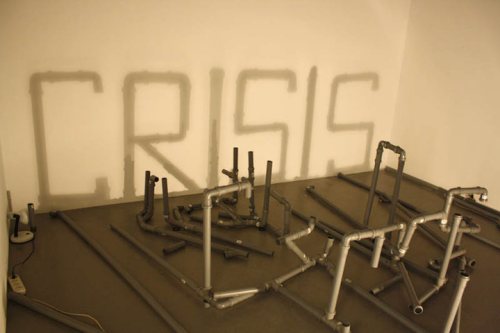 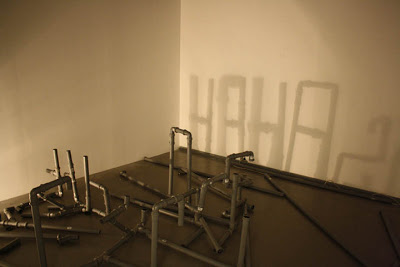 Rashad  Alakbarov                Voir deux villes à partir d’un seul point de vue
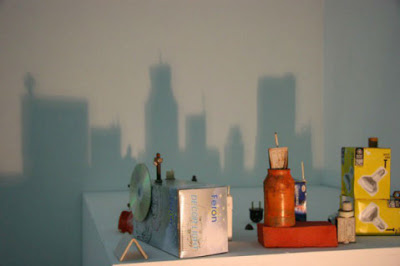 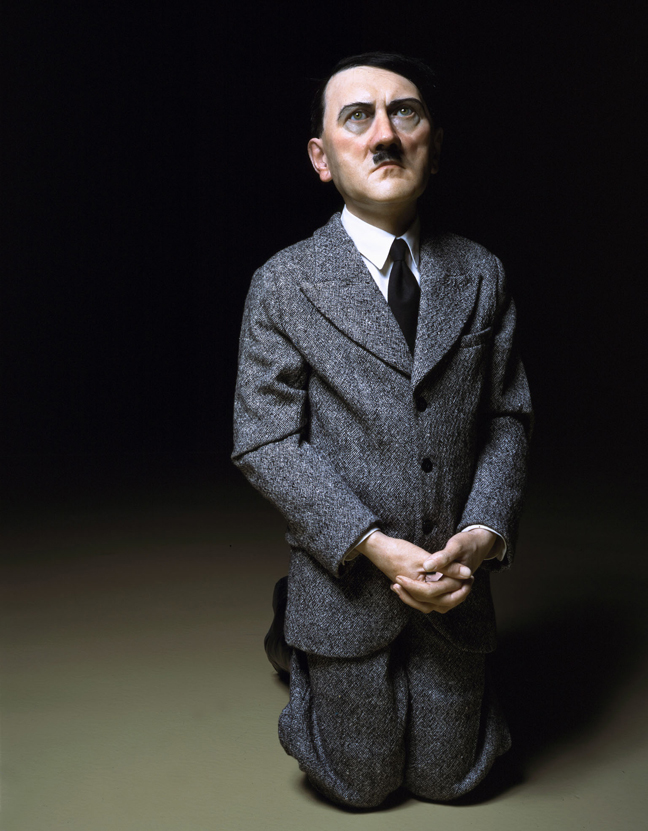 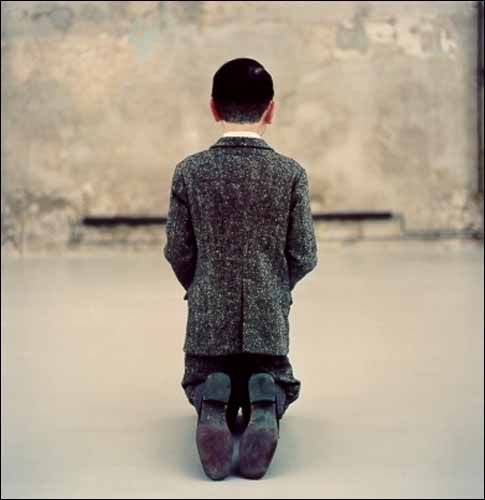 Maurizio Cattelan                                                           lui                                                                                2001                                                                           Résine de polyester, cire, pigments,                                 cheveux humains et costume 
101 X 41 X 53 cm
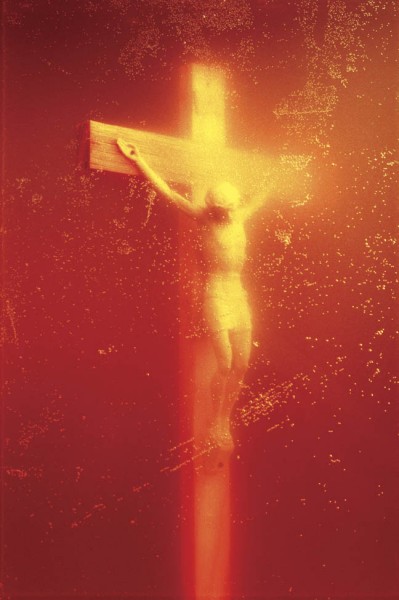 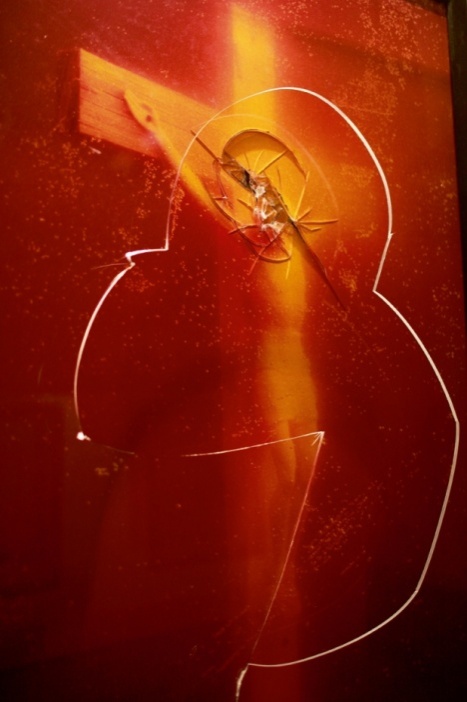 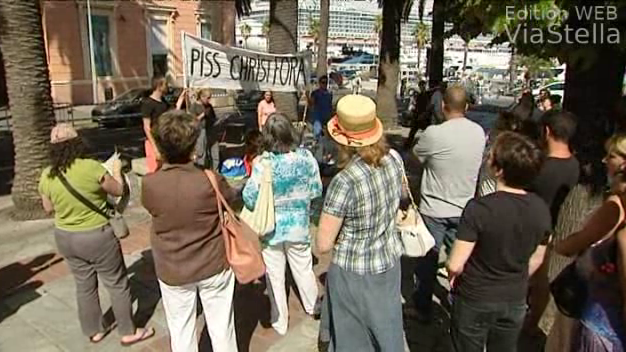 Andres Serrano                                                    Immersion                                                                  (Piss Christ)                                                  Photographie                                                             1987
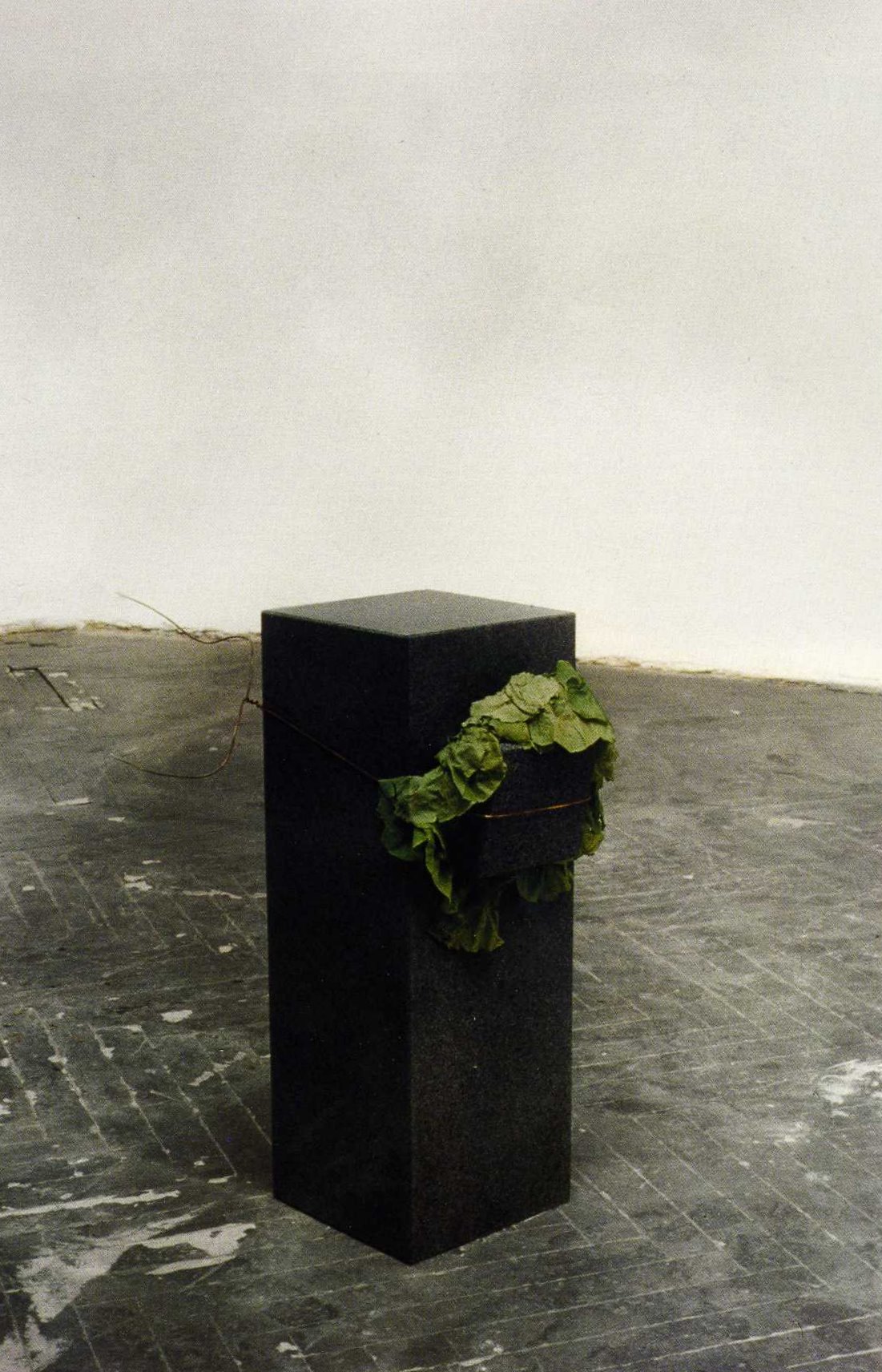 Giovanni Anselmo                                          Sans titre (Structure qui mange)                                                 1968                                                      Granit, laitue et fil de cuivre                           90cm                                                        MNAM, Paris
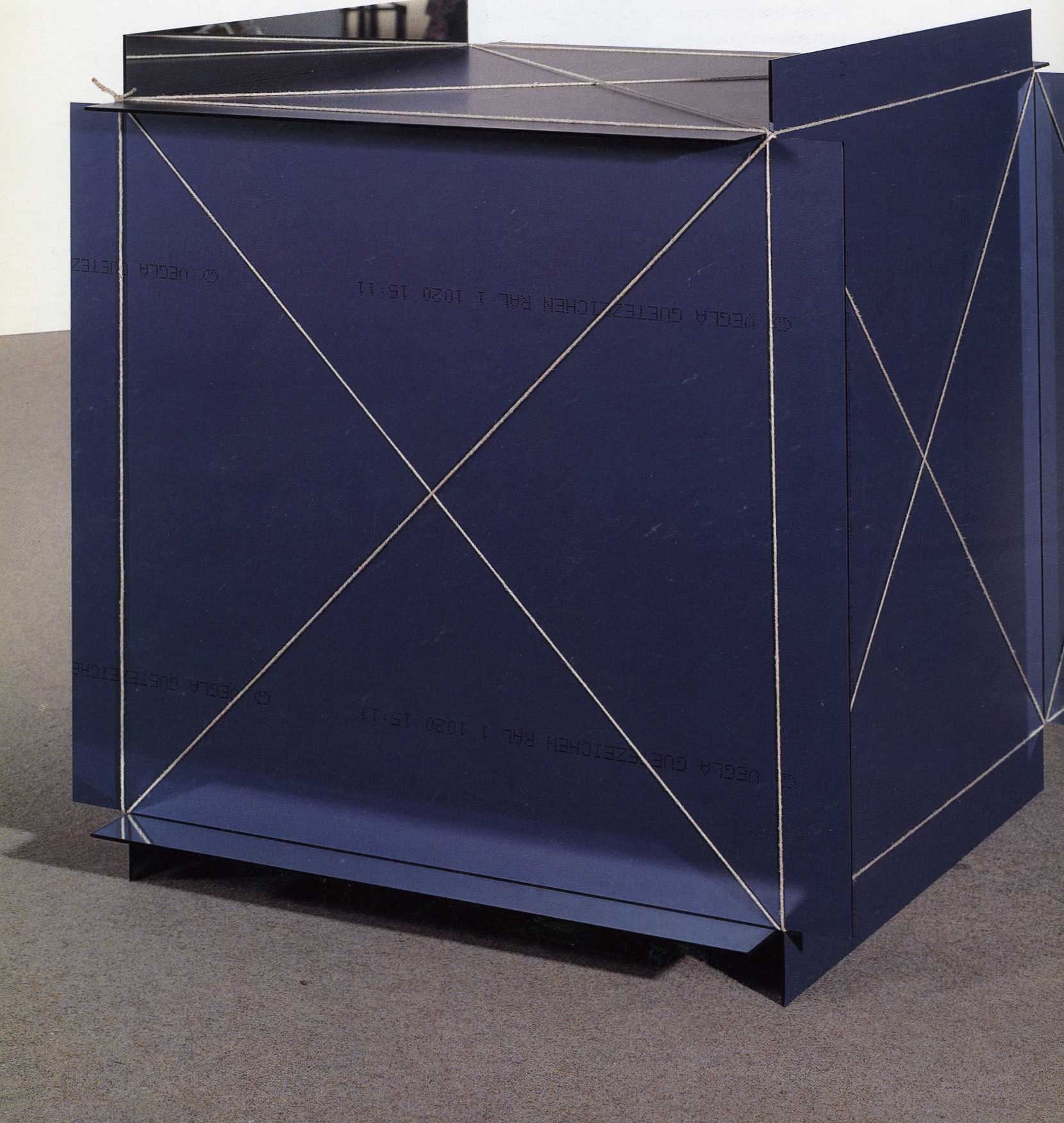 Michelangelo Pistoletto                                    Un mètre cube d'infini                                 1965                                                              Mnam, Paris
Jeu
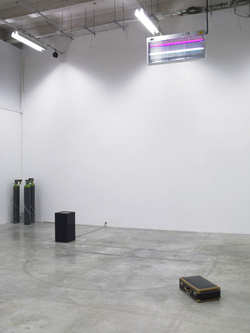 Un musée a exposé cette boîte noire.
Qu’y avait-il dedans ?
Un objet …. Une idée…. ?
Vous pouvez toujours chercher !
Je parie que vous ne trouverez pas
Pas facile, hein ?
Une ampoule électrique !
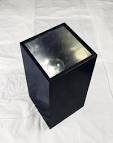 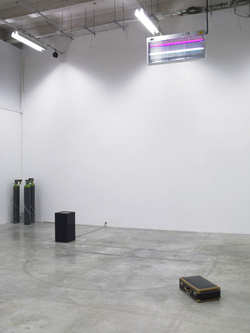 Alighiero e Boetti                                                    Ampoule annuelle                                                            1966                                                                          Ampoule et boîte
Alighiero e Boetti
Fernando Ortega
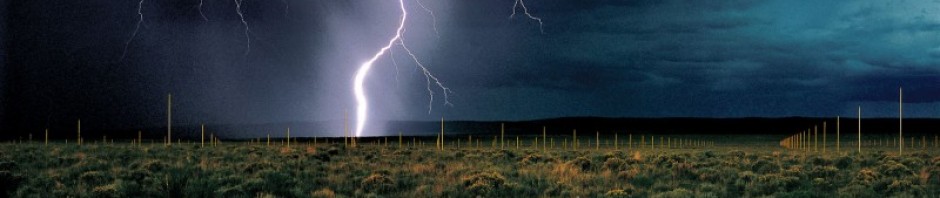 Nature/Culture
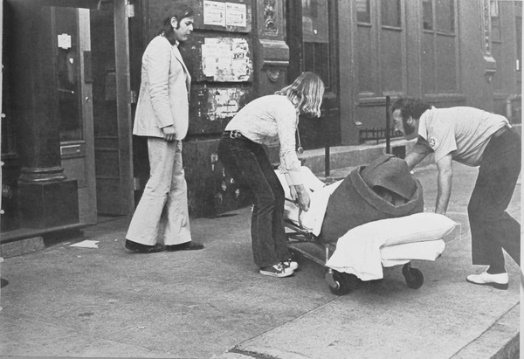 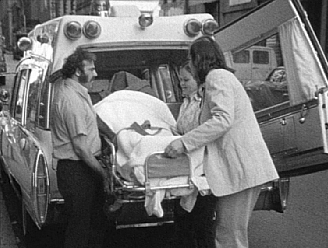 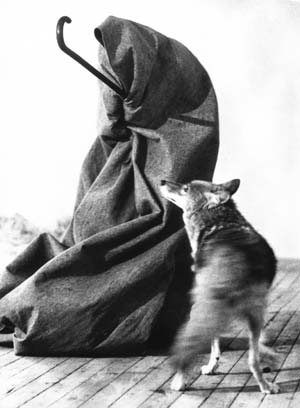 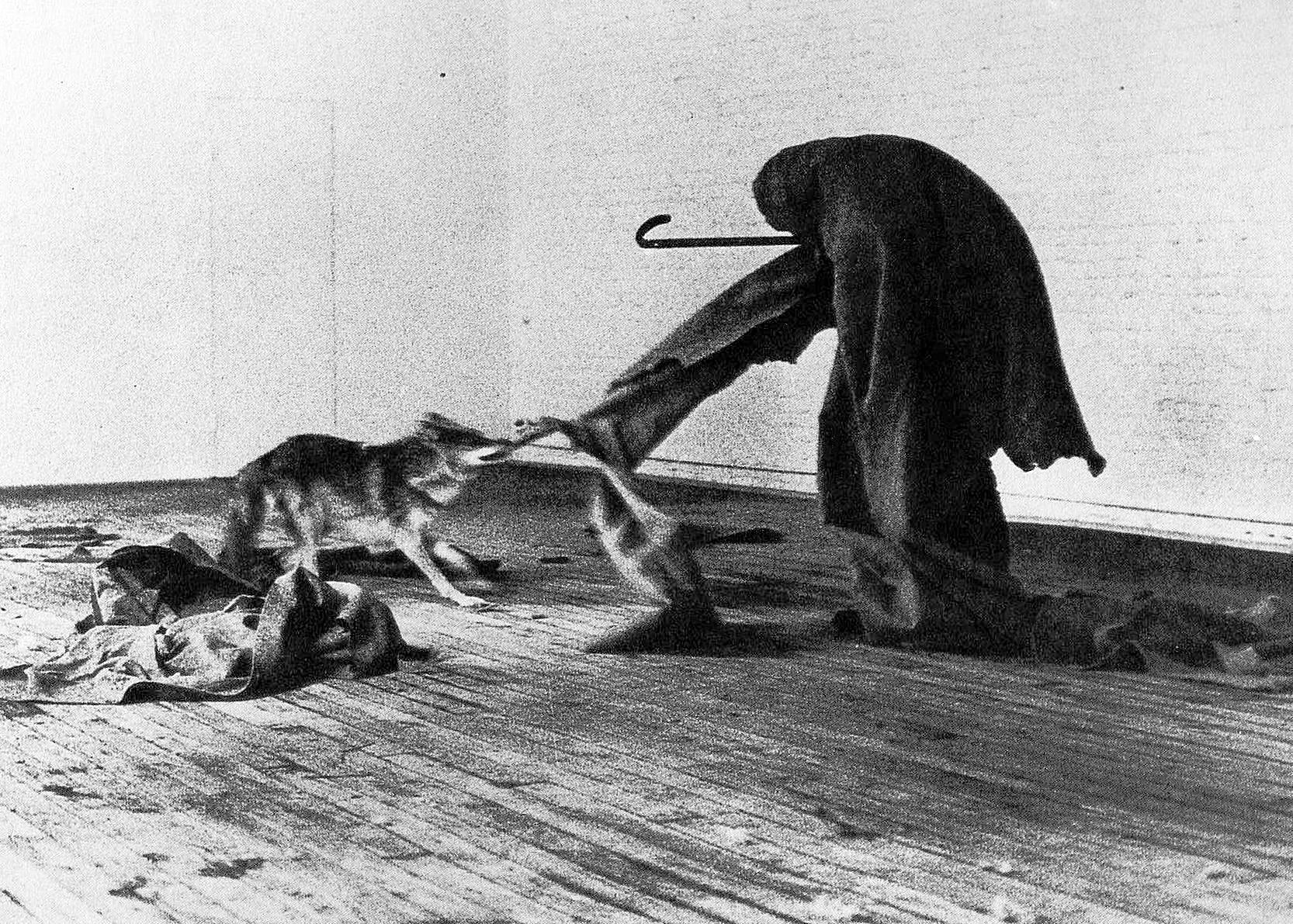 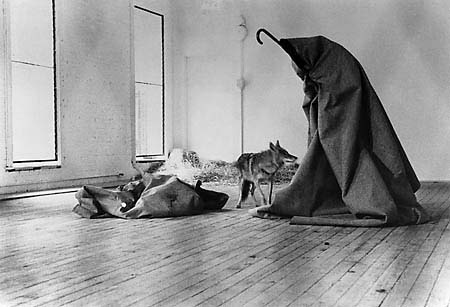 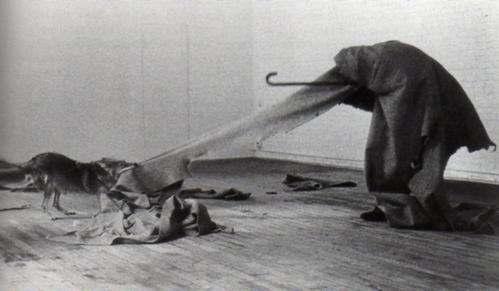 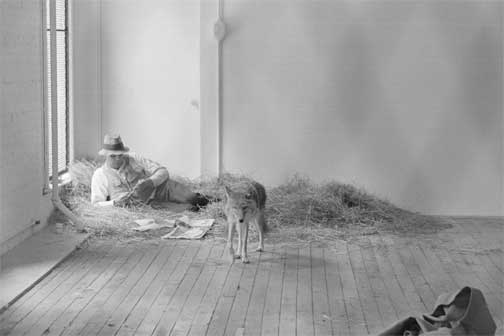 Joseph Beuys                                                                                                                                                                                       Coyote. I like America and America likes me
 Performance, New York, 1974
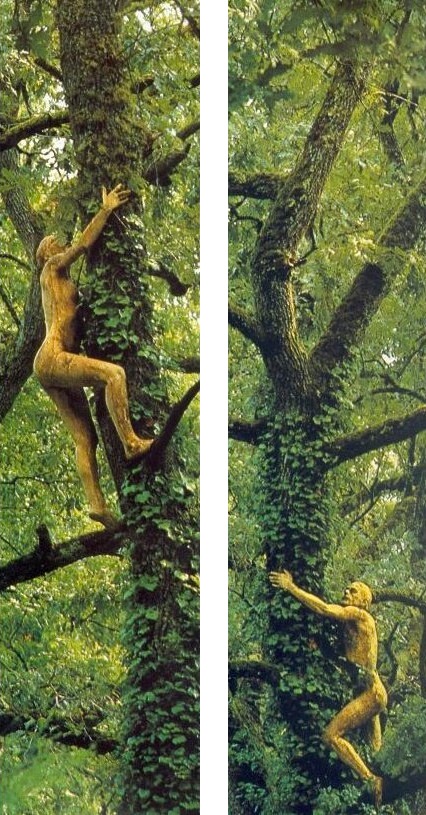 Ernest Pignon Ernest                                                   Les Arbrorigènes                                      Paris, Venise                                          Antibes, Strasbourg
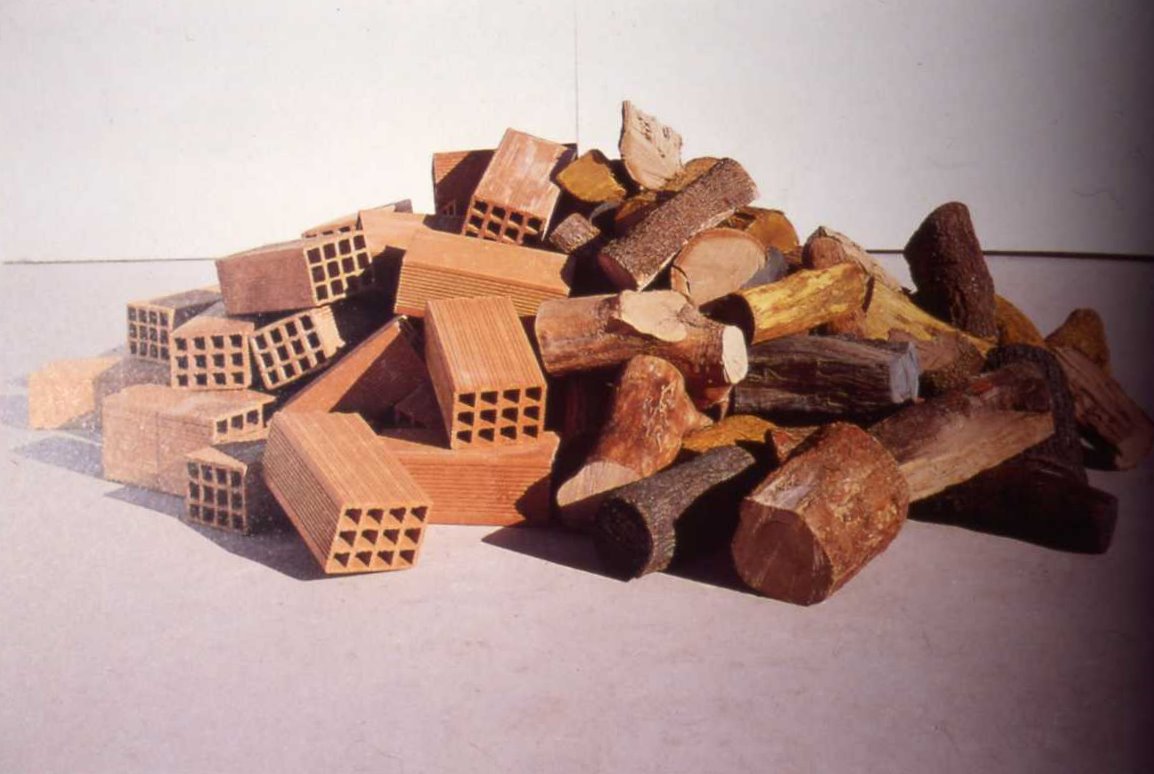 Bernard Pages                                                                                                   Tas de bûches et briques, 1969                                                              Environ 300 x 300 cm                                                                             Musée d‘Art Moderne, Saint-Etienne
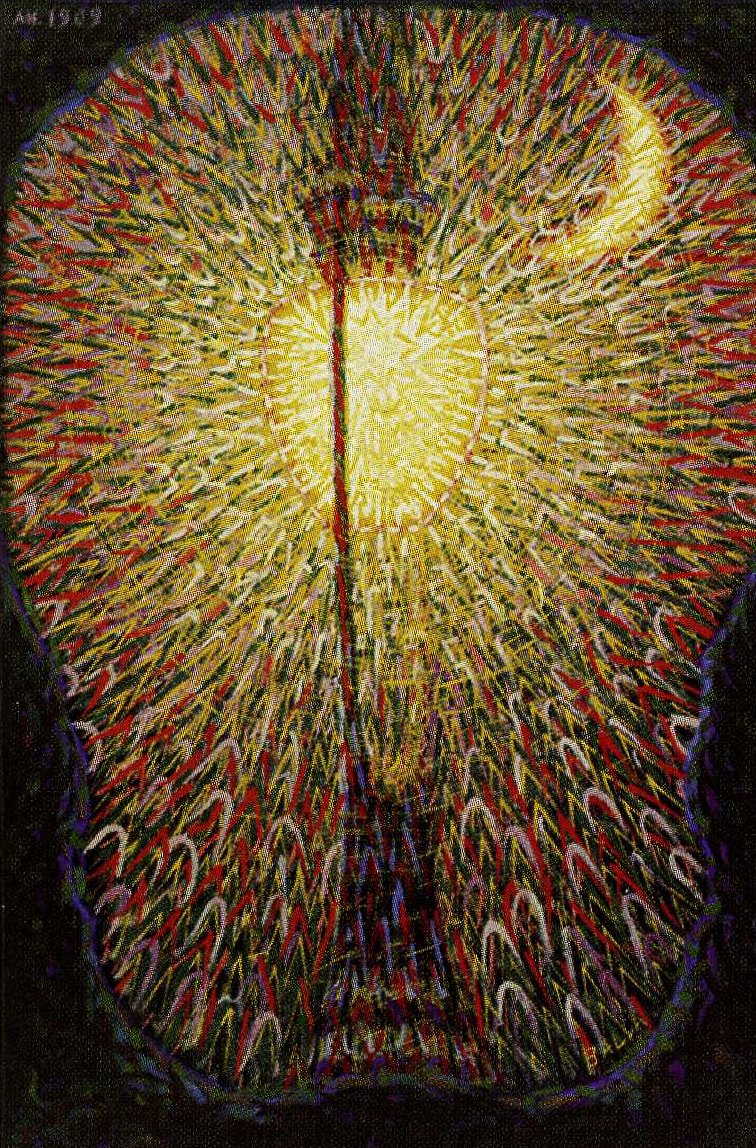 Giacomo Balla                                       Lampe, Etude de la lumière                         1909                                                           Huile sur toile                                                174,7 x 114,7 cm                                   MOMA, New York
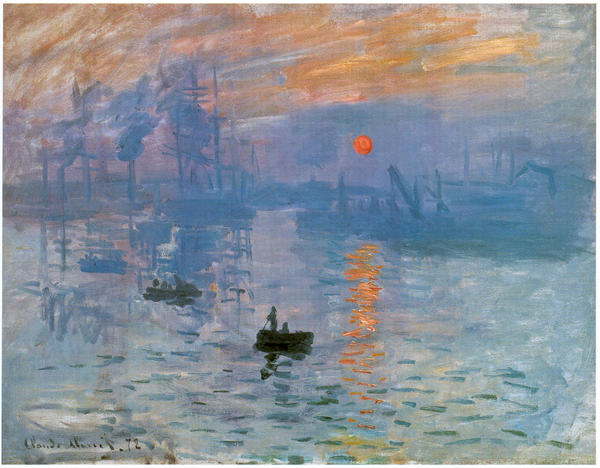 Claude Monet                                                                                                                                Impression soleil levant, 1872Huile sur toile, 48 x 63 cm Musée Marmottan, Paris
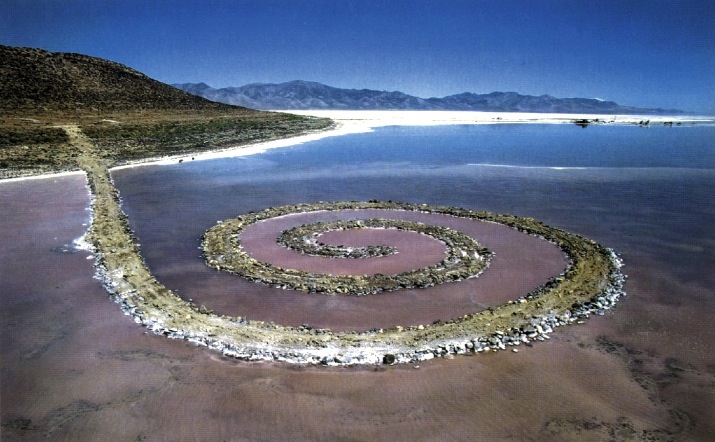 Robert Smithson                          
Jetée en spirale                                         1970                                                              Grand lac salé                                                Utah
La Jetée en spirale immergée
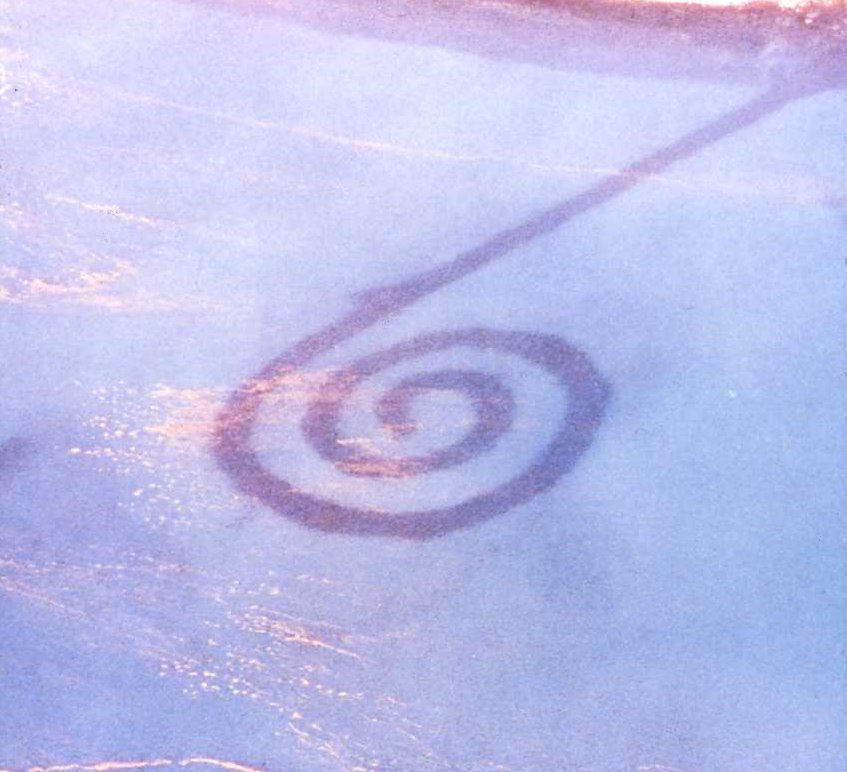 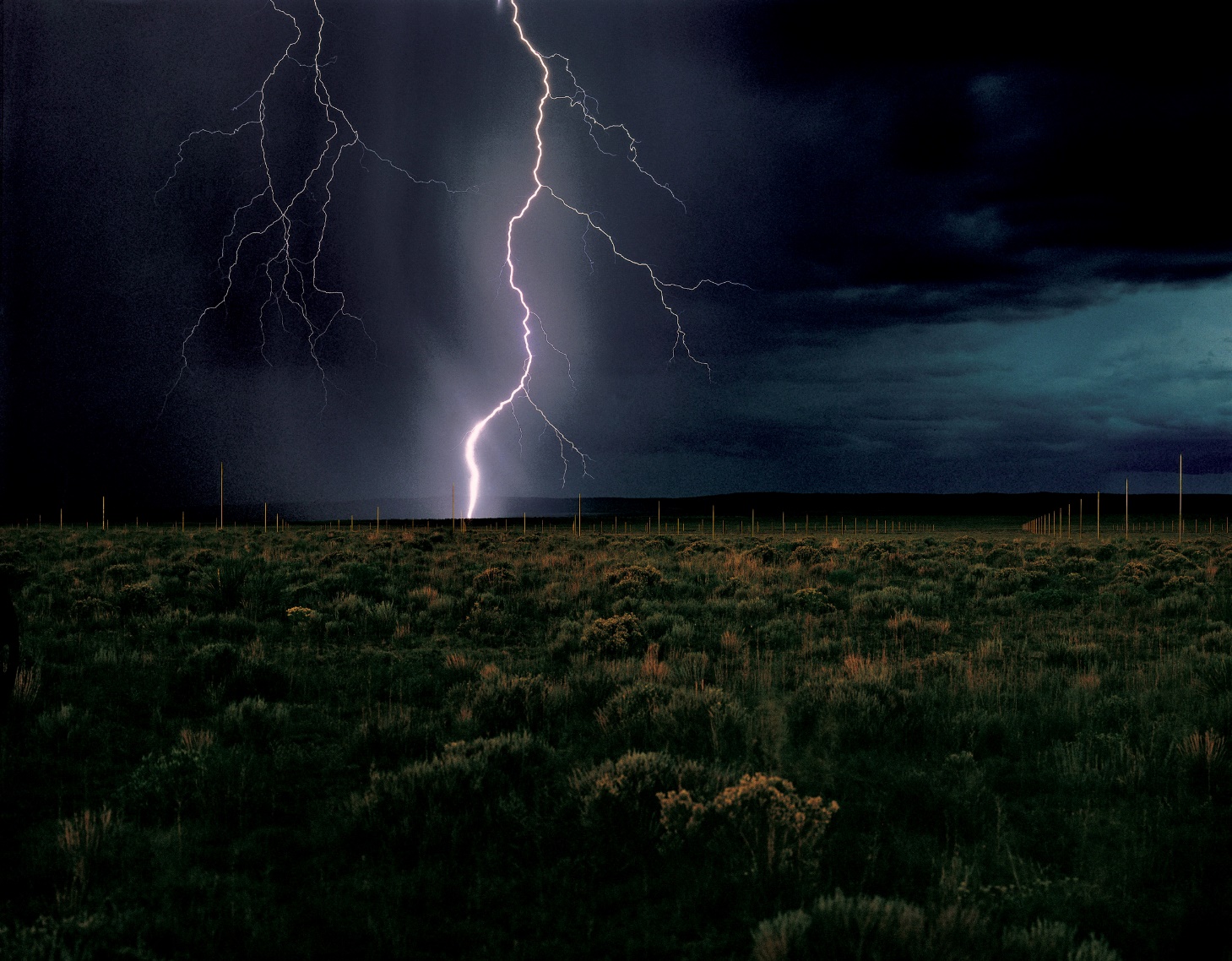 Walter De maria                                                            Vertical earth kilometer                                              1977                                                                                    Diamètre : 5,08 cm                                                      Kassel-Allemagne
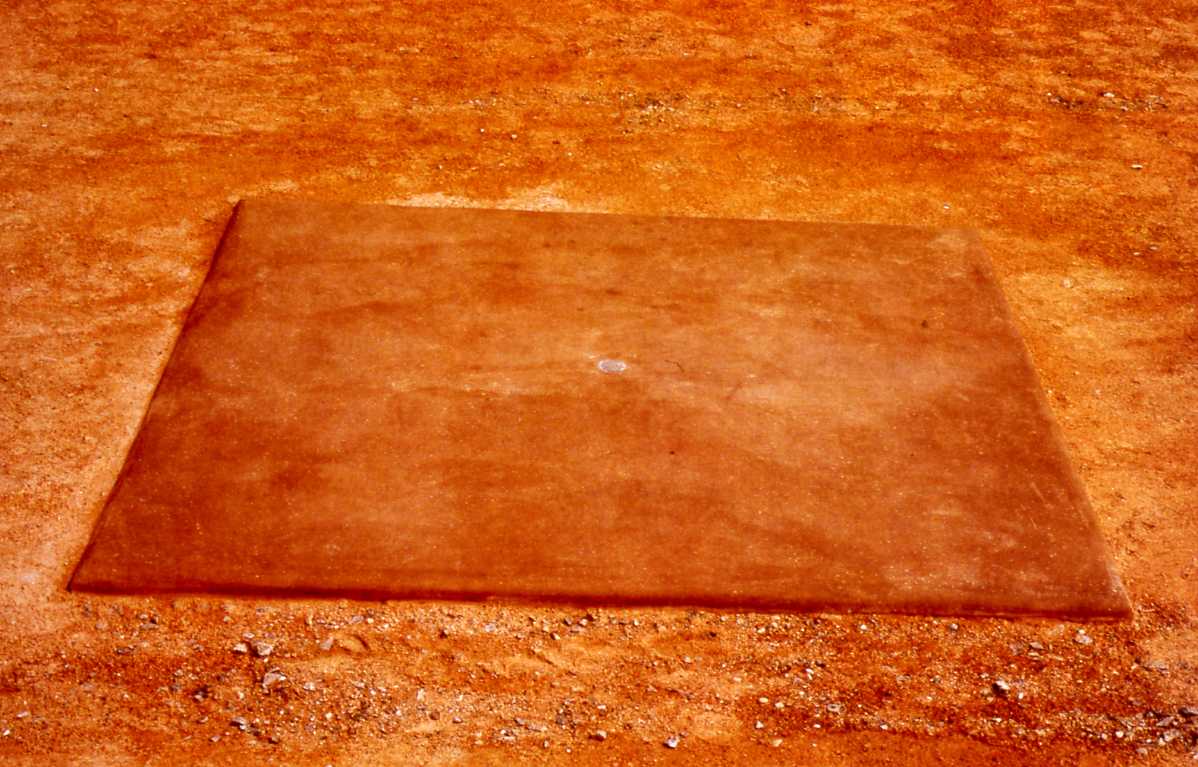 Walter De Maria                                                                                                 The lightening field                                                                                        1977                                                                                                                        400 mats d'acier, 1 mile x 1 km,                                                           Nouveau Mexique
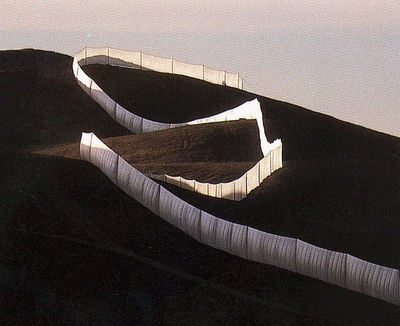 Christo                                                         Running fence                                                   Septembre 1976                                                    40 km x 5,4 m 
2 050 panneaux de nylon                    Sonoma et Marin                                           Californie
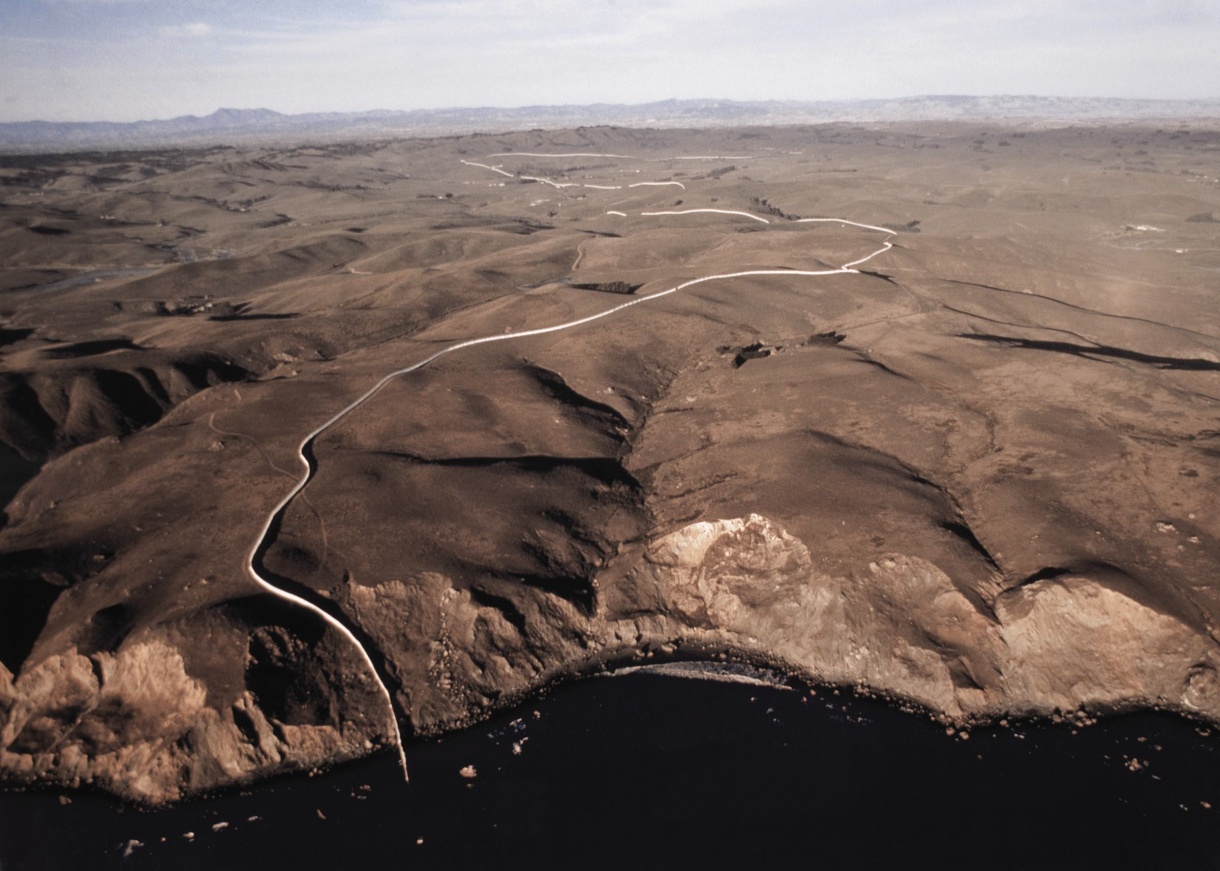 Giuseppe Penone                                                                                                       Il continuera à grandir sauf en ce point                                                            1968                                                                                                      Photographie
Giuseppe Penone                                                                                                   J'ai empoigné un arbre                                                                                           1968                                                                                                                               4 photographies
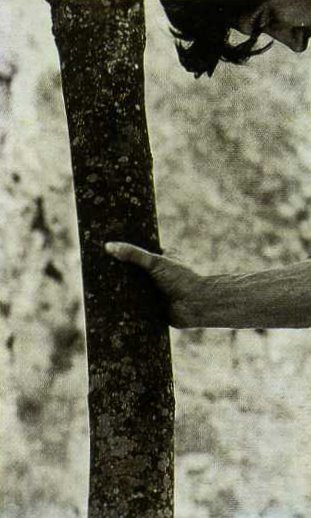 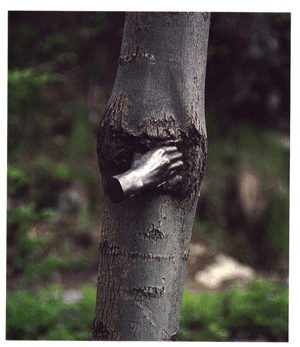 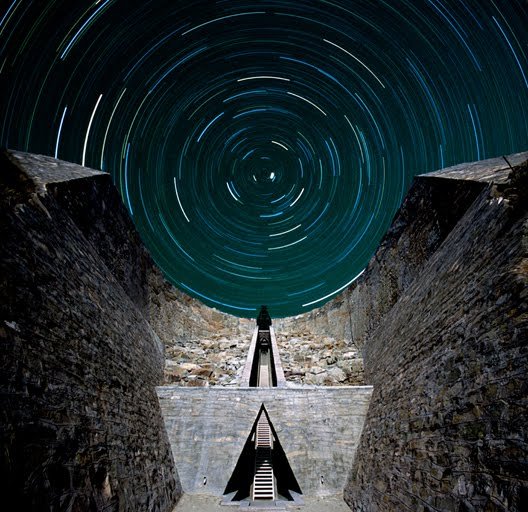 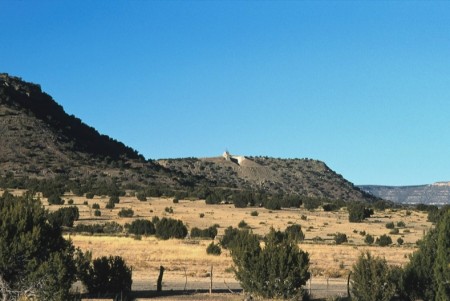 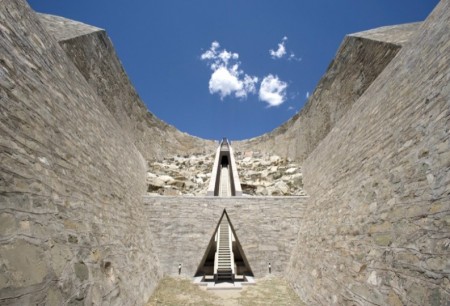 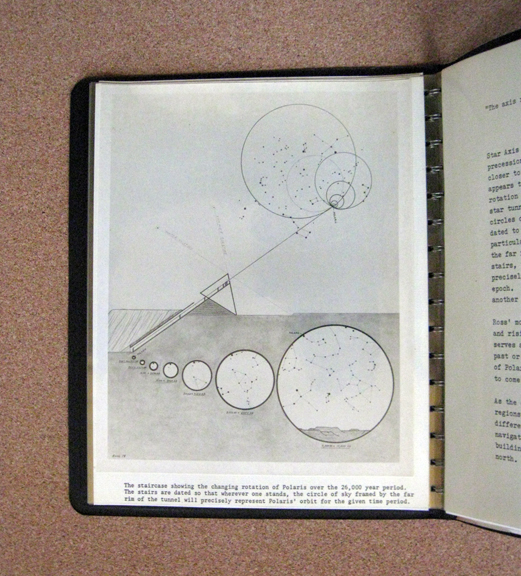 Charles Ross                                                                             Star Axis                                                                                Escalier : 60 m                                                                             1971                                                                              Nouveau-Mexique
Jeu
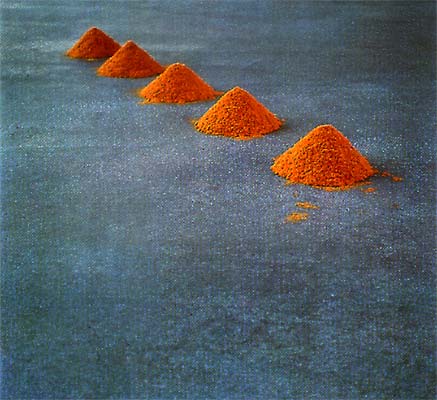 Quel titre donneriez-vous à cette installation de Wolfgang Laib ?
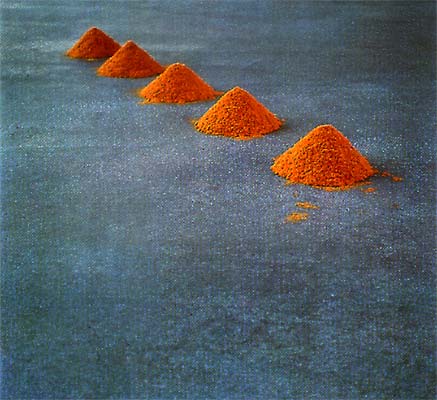 Wolfgang Laib                                                                                                                  Cinq montagnes que l’on ne peut escalader                                         1984                                                                                                               Pollen de noisetier                                                                                                                         H : 7 cm
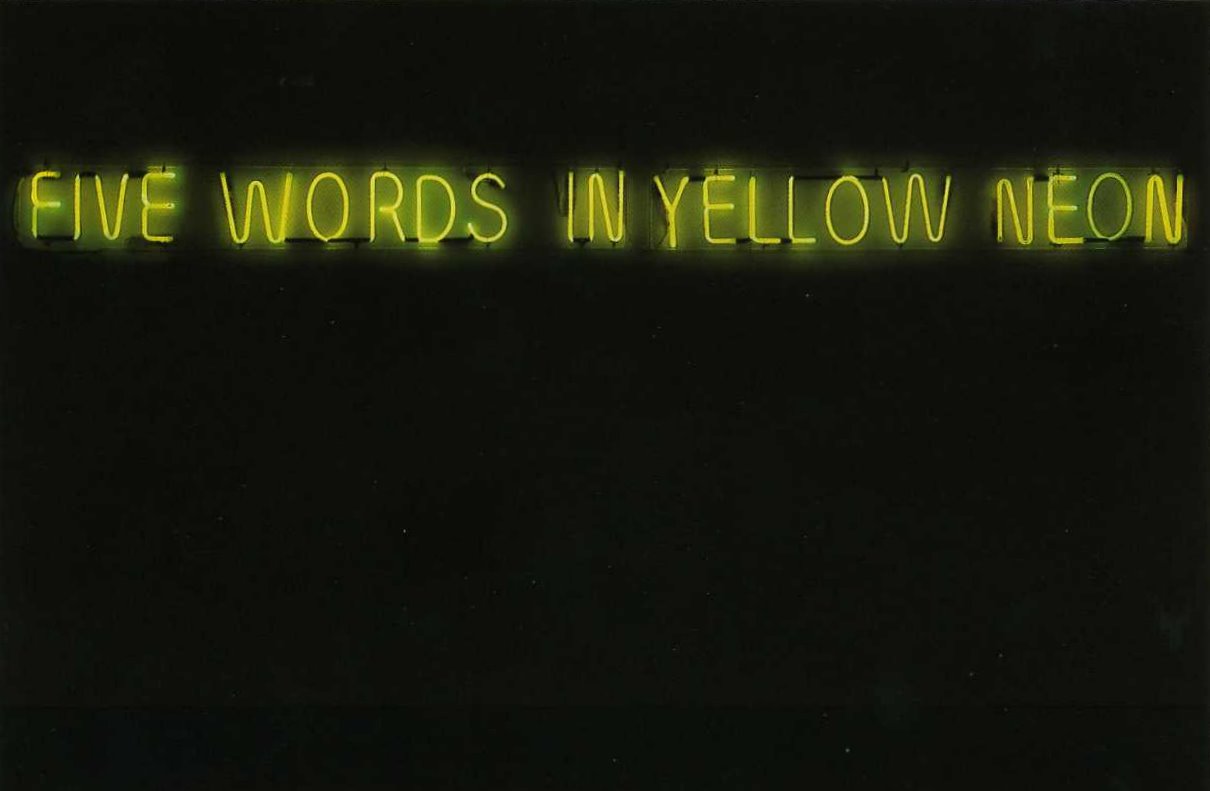 Art :                          Raison et Passion
Jacques Villon :
« L’art est un mélange d’émotion et d’impressions où l’intelligence l’emporte sur l’intuition sensible ».
 
Francis Carco :
« Tout art s’adresse aux sens, d’abord, plus qu’à l’esprit ».
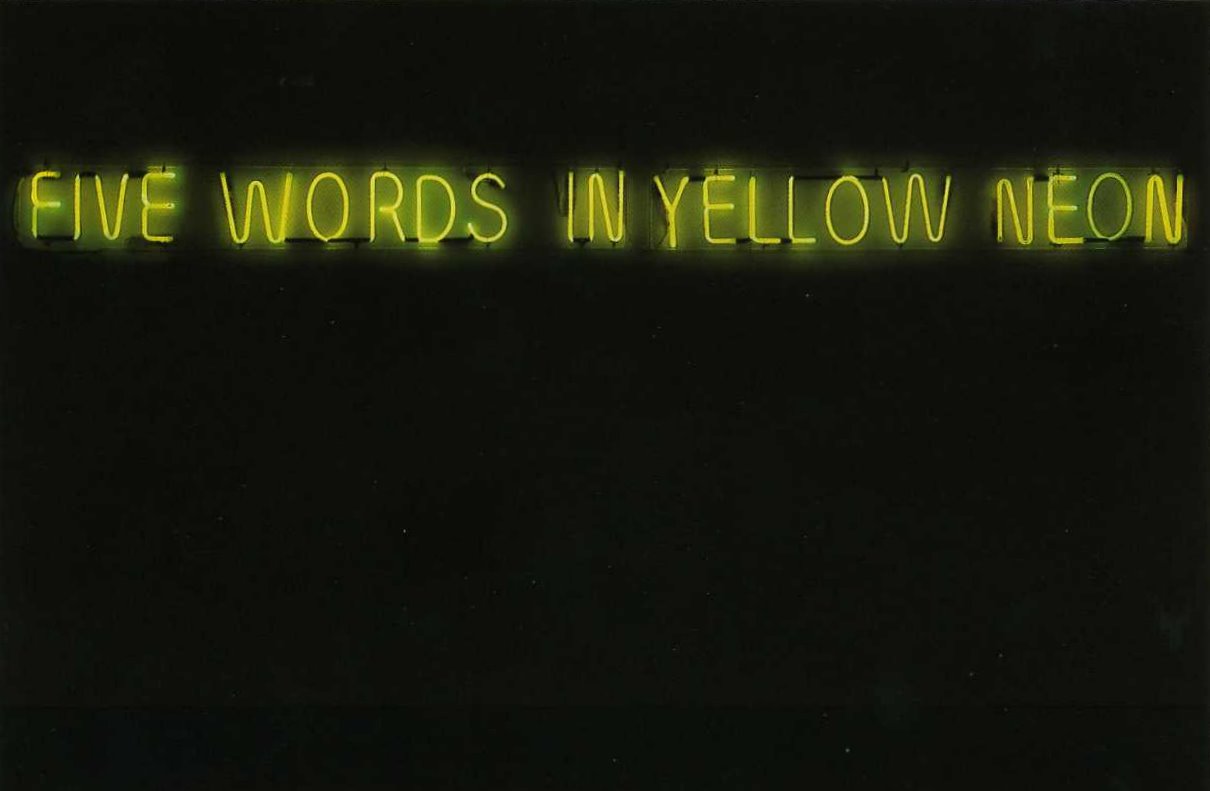 Joseph Kosuth                                                                        Five words in yellow neon,  1965                                                  18 x 244 cm                                                                                   Musée d’Art Moderne,  Saint Etienne
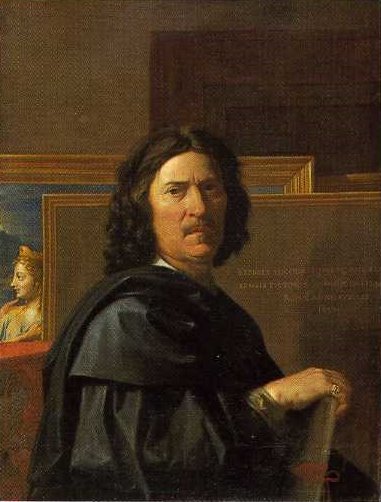 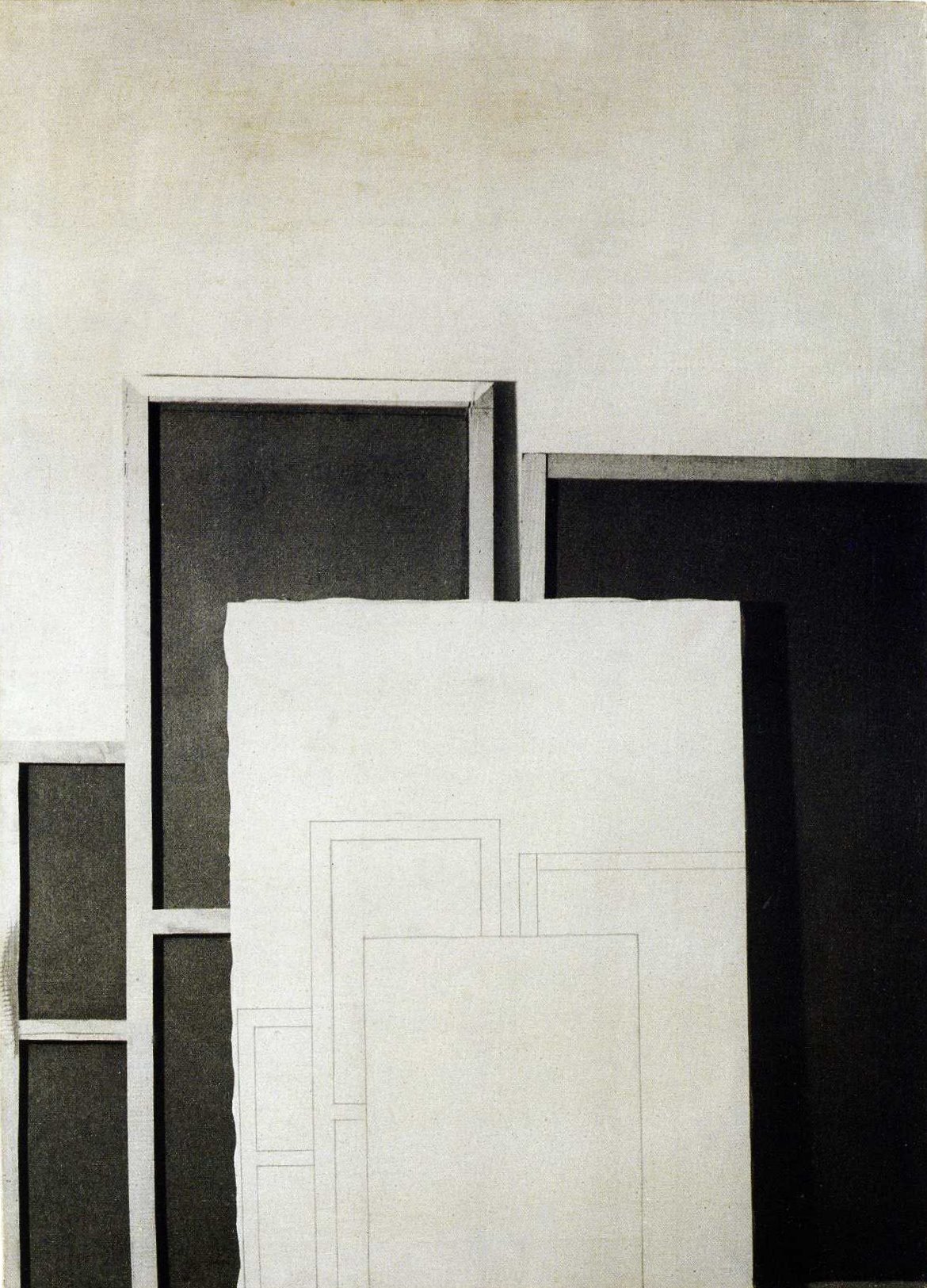 Nicolas Poussin                           Autoportrait, 1650                                     Huile sur toile                                       0,98 x 0,74 cm                                        Louvre
Giulio Paolini                             2200/H                                                           1965                                              Crayon sur toile photographique 126 x 90,2 cm                        Winthertur
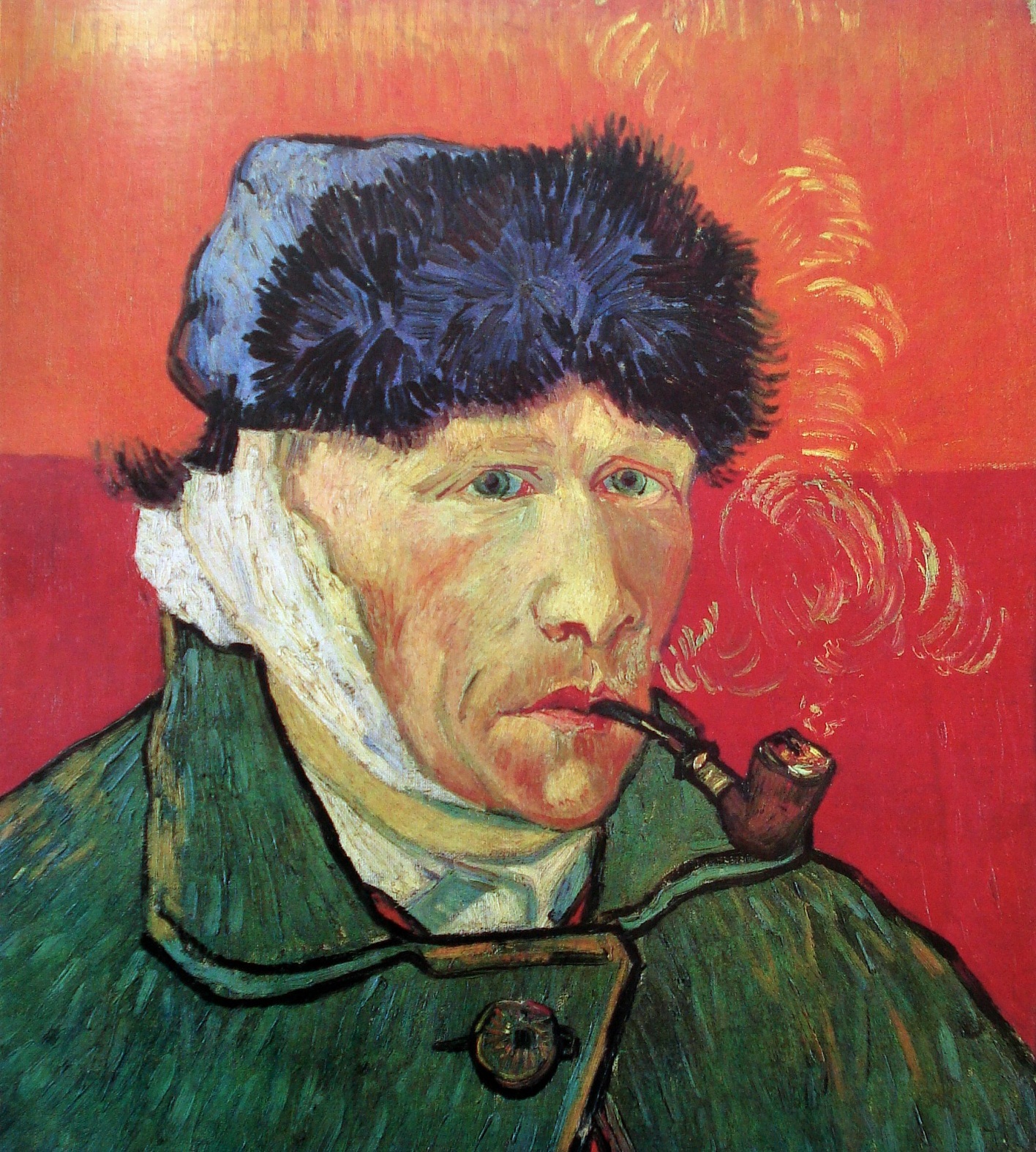 Vincent Van Gogh                        Autoportrait                                 à l'oreille coupée                      Arles                                         Janvier 1889                              Huile sur toile                                           51 x 45 cm                           Chicago
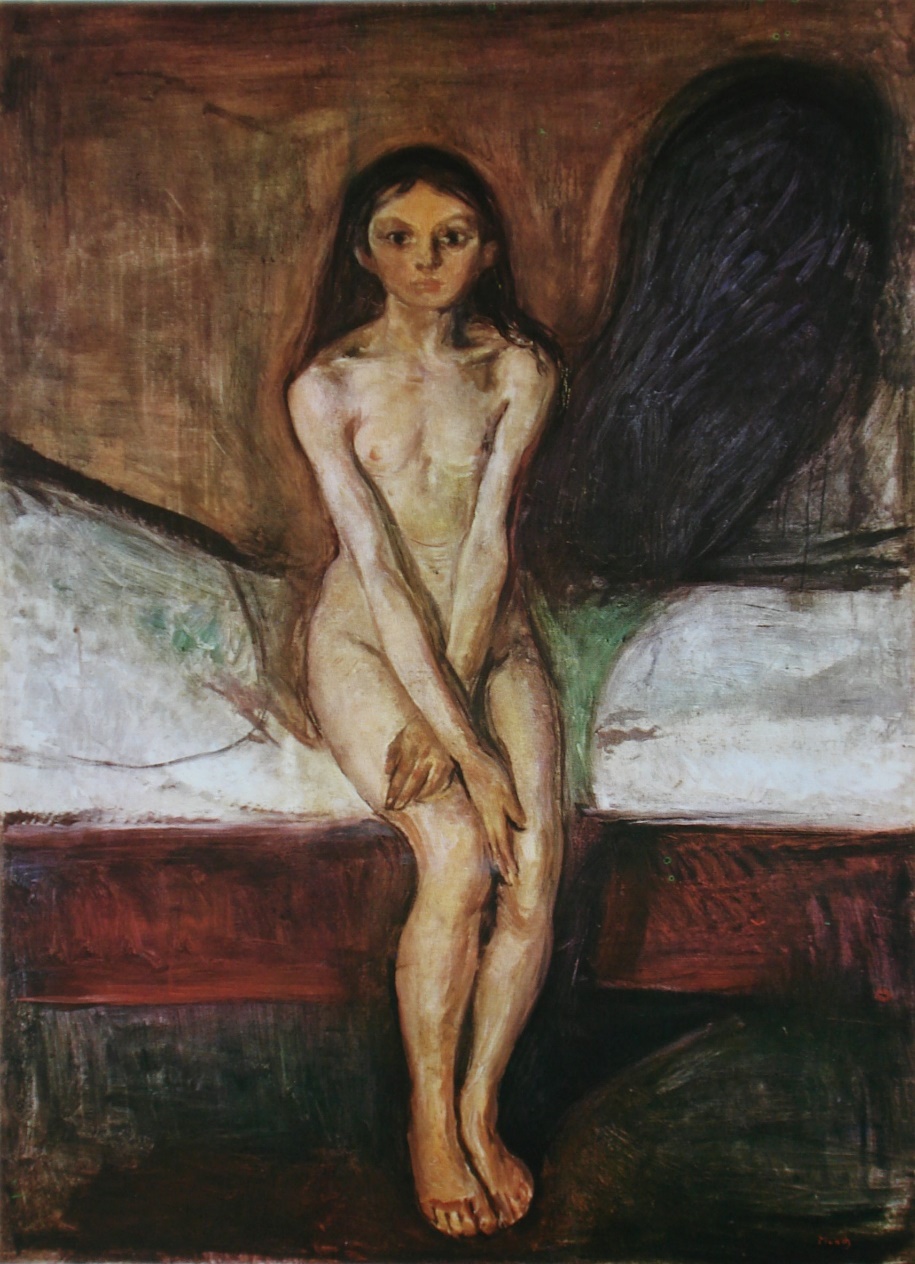 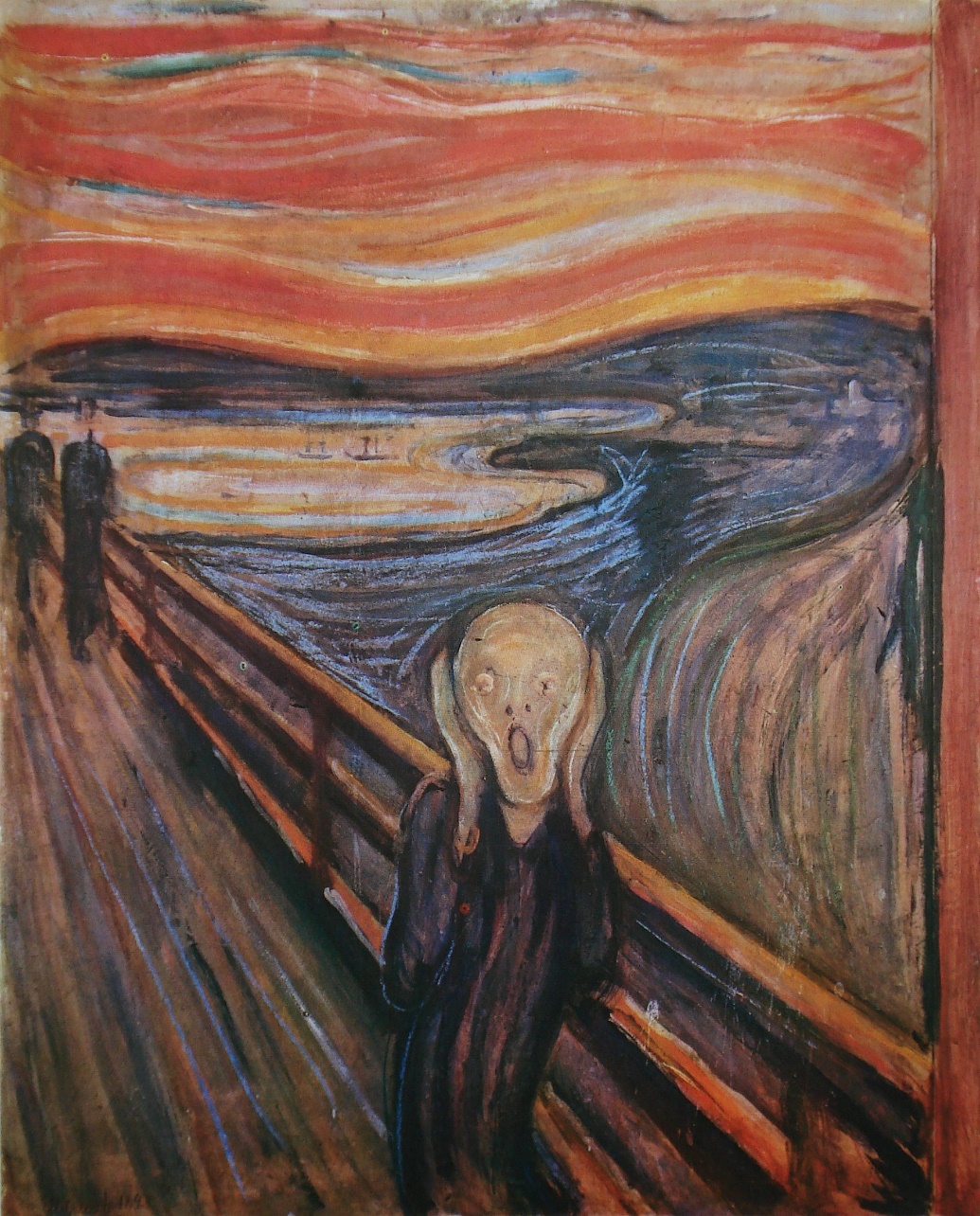 Edvard Munch               Puberté, 1894                                                     148 x 107 cm                            Oslo
Edvard Munch                                                       Le cri, 1893                                                                91 x 73,5 cm                                            
Oslo
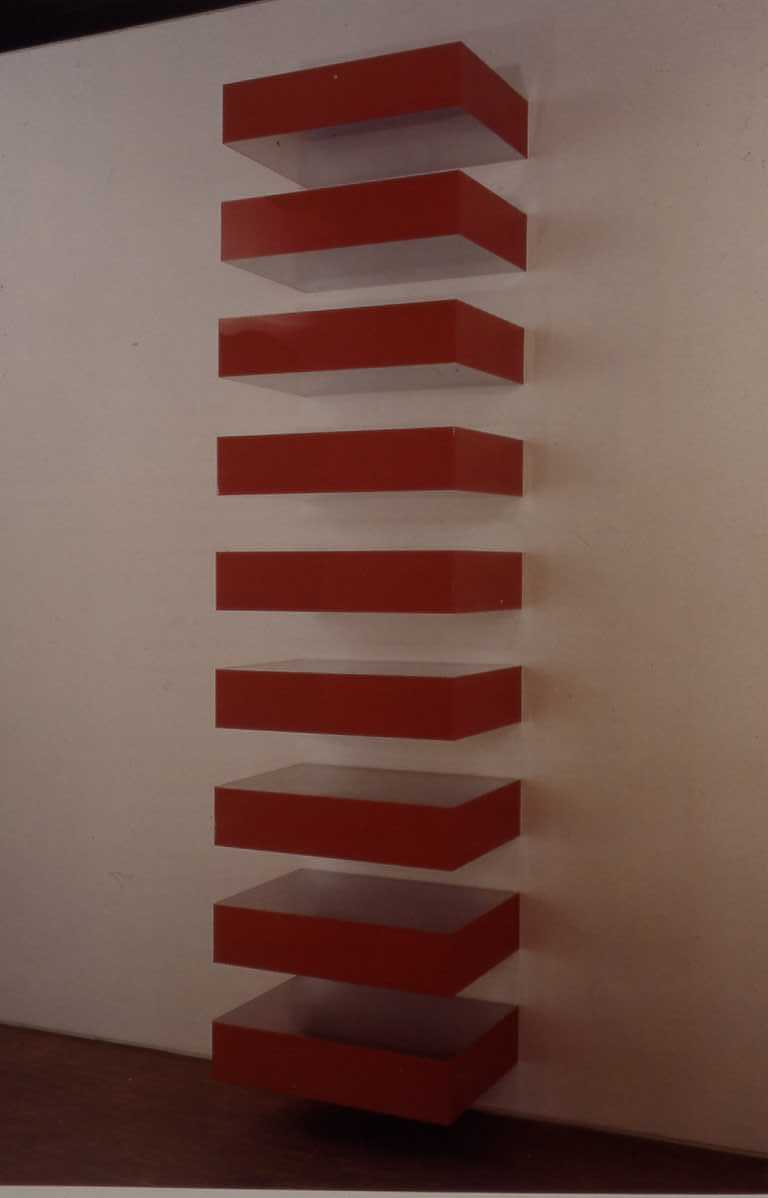 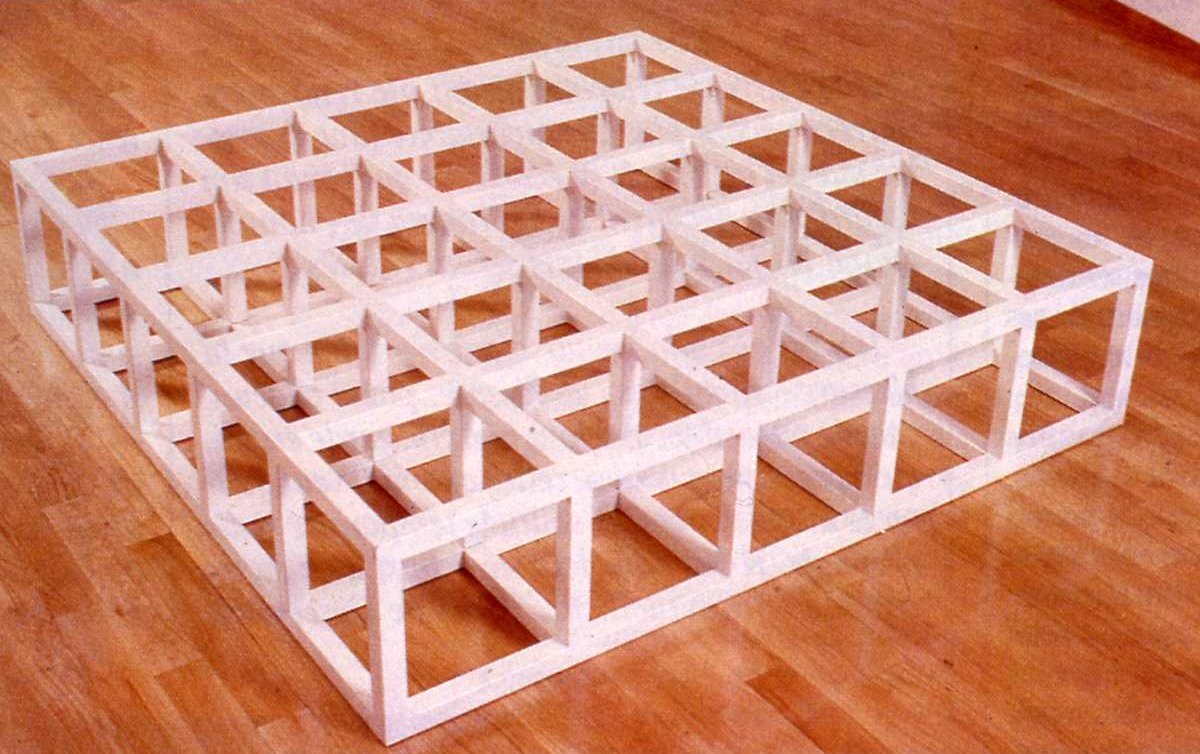 Donald Judd                                    Stack                                                    1973                                            Aluminium et plexiglas                  470 cm                                            MNAM, Paris
Sol Le Witt                                                                                                                            Structure                                                          1966                                                                   Acier laqué blanc
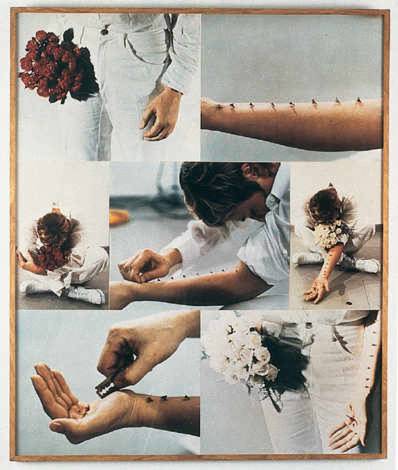 Gina Pane                                                   Action sentimentale                                            9 novembre 1973Constat de l'action réalisée                              à la galerie Diagramma                        Milan 1973
Jeu
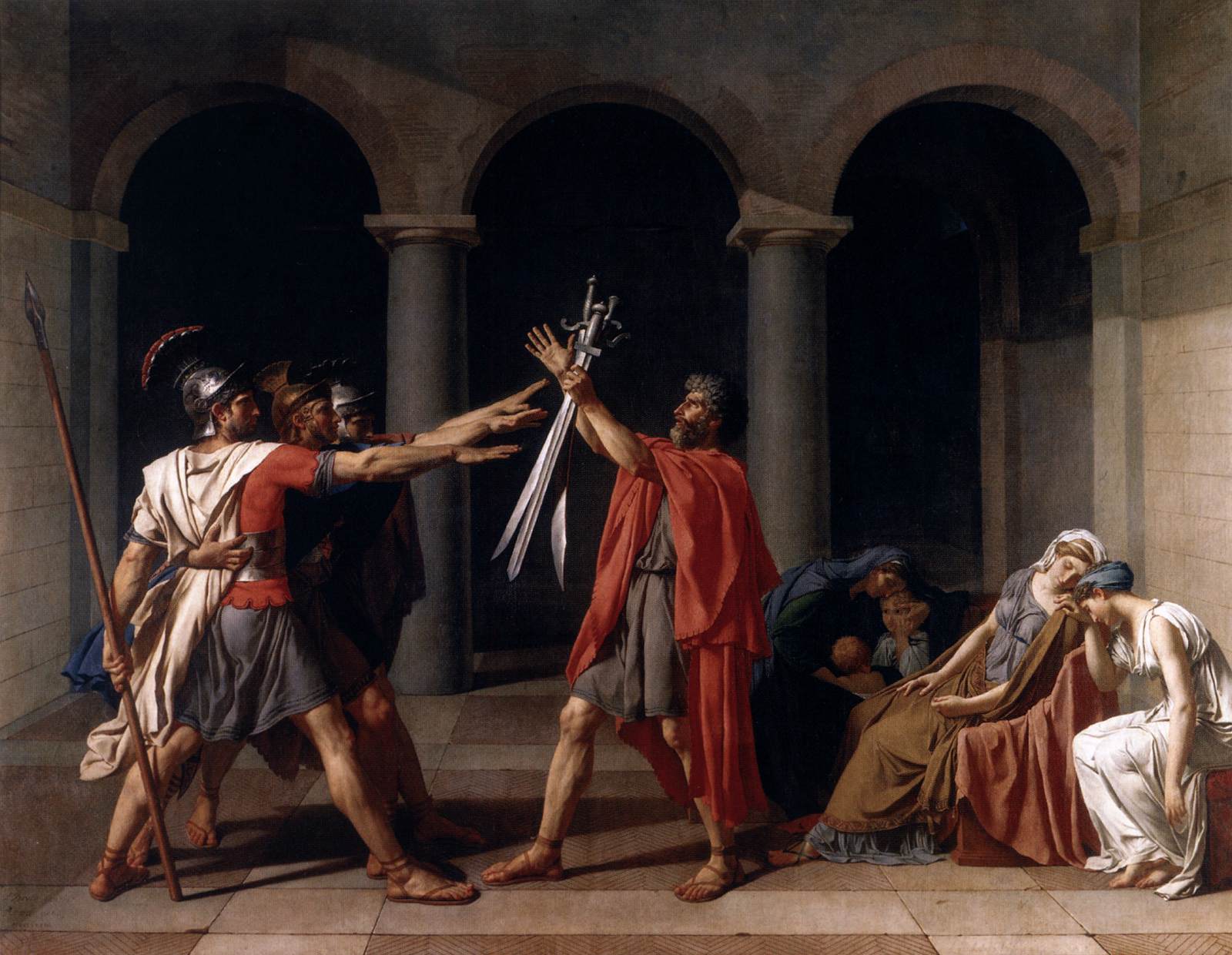 ?
?
Que disent les personnages de ce tableau néo-classique ?
?
Jacques Louis David                                                                                          Le Serment des Horaces,   1784                                                                     Huile sur toile,  330 x 425 cm,  Louvre
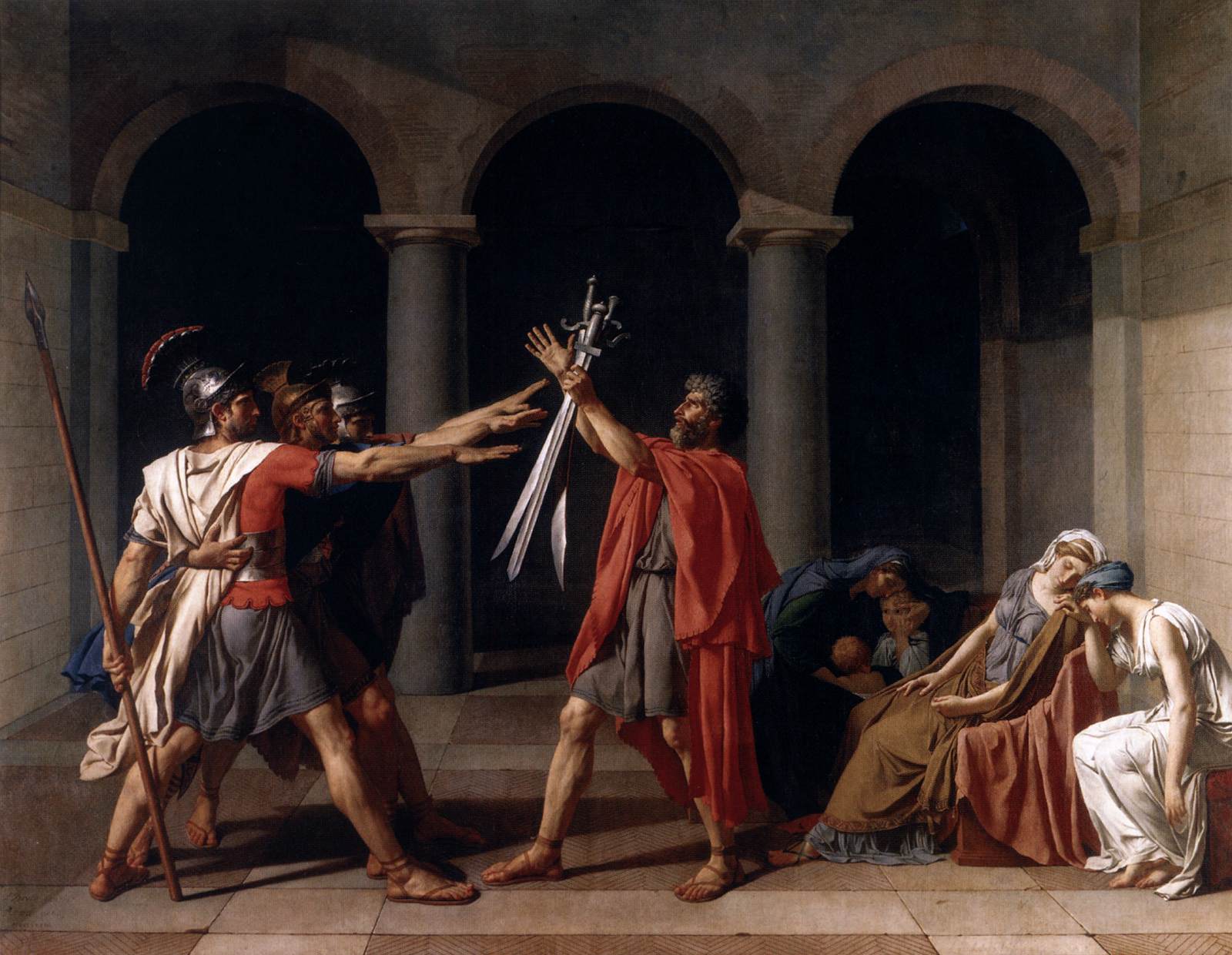 Eh ! Les gars, regardez ce que j’arrive à faire !
Hop…jonglage !
Attention ! Gérard,
Tu vas te blesser…
Mon Dieu, 
qu’ils sont bêtes !
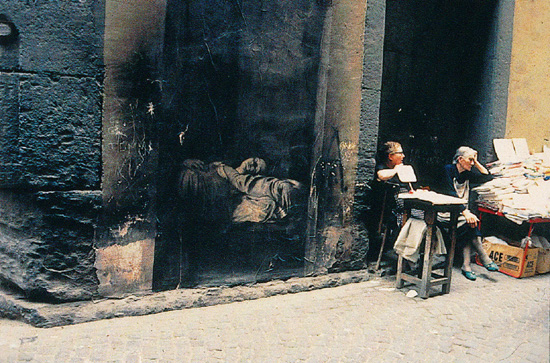 Mémoire
Michel-Ange :
« L’art conserve la mémoire d’une grande beauté »
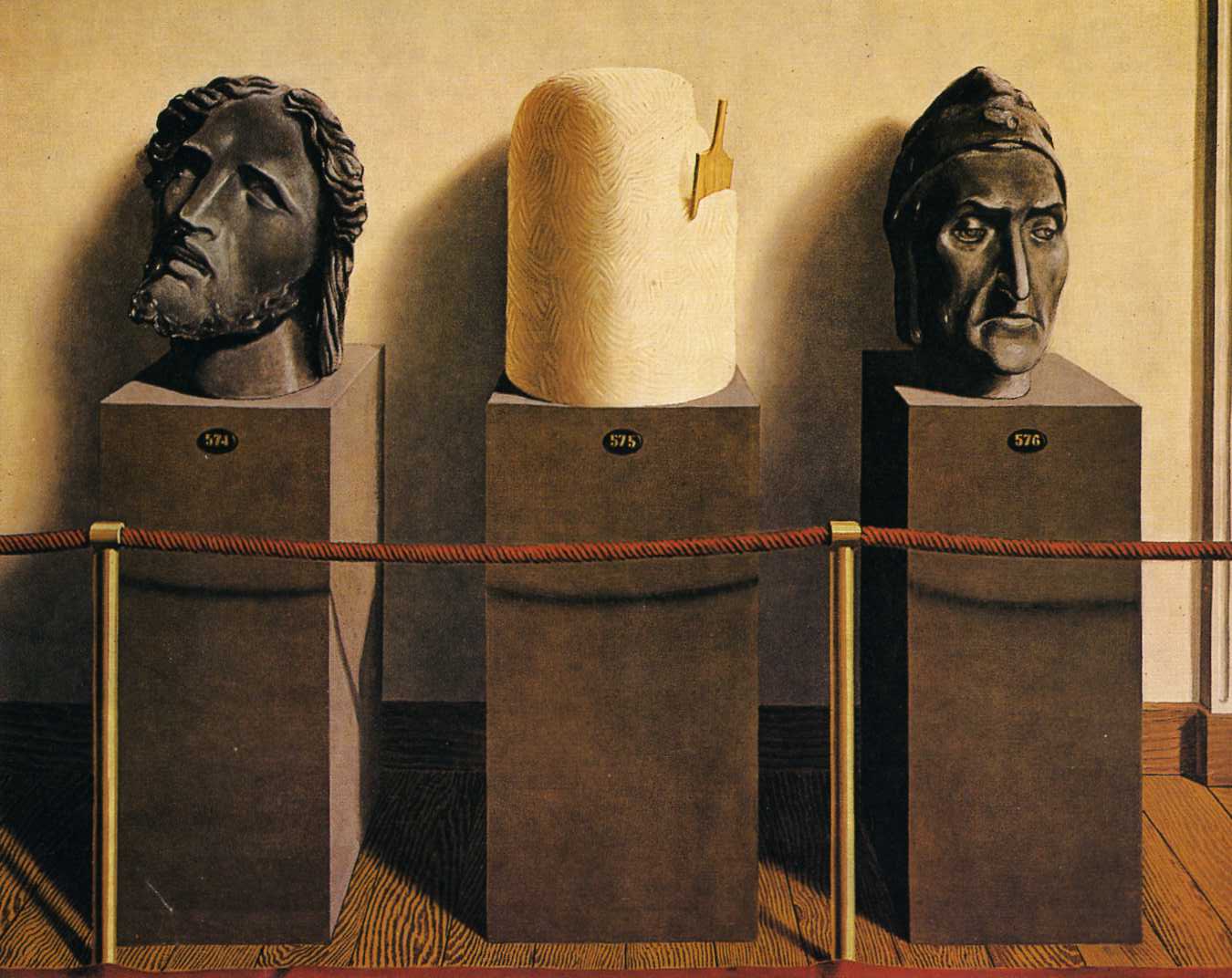 René Magritte                                                                                                                                               L'éternité, 1935                                                                                                                                                  Huile sur toile, 65 x 85 cm                                                                                                                                  New York
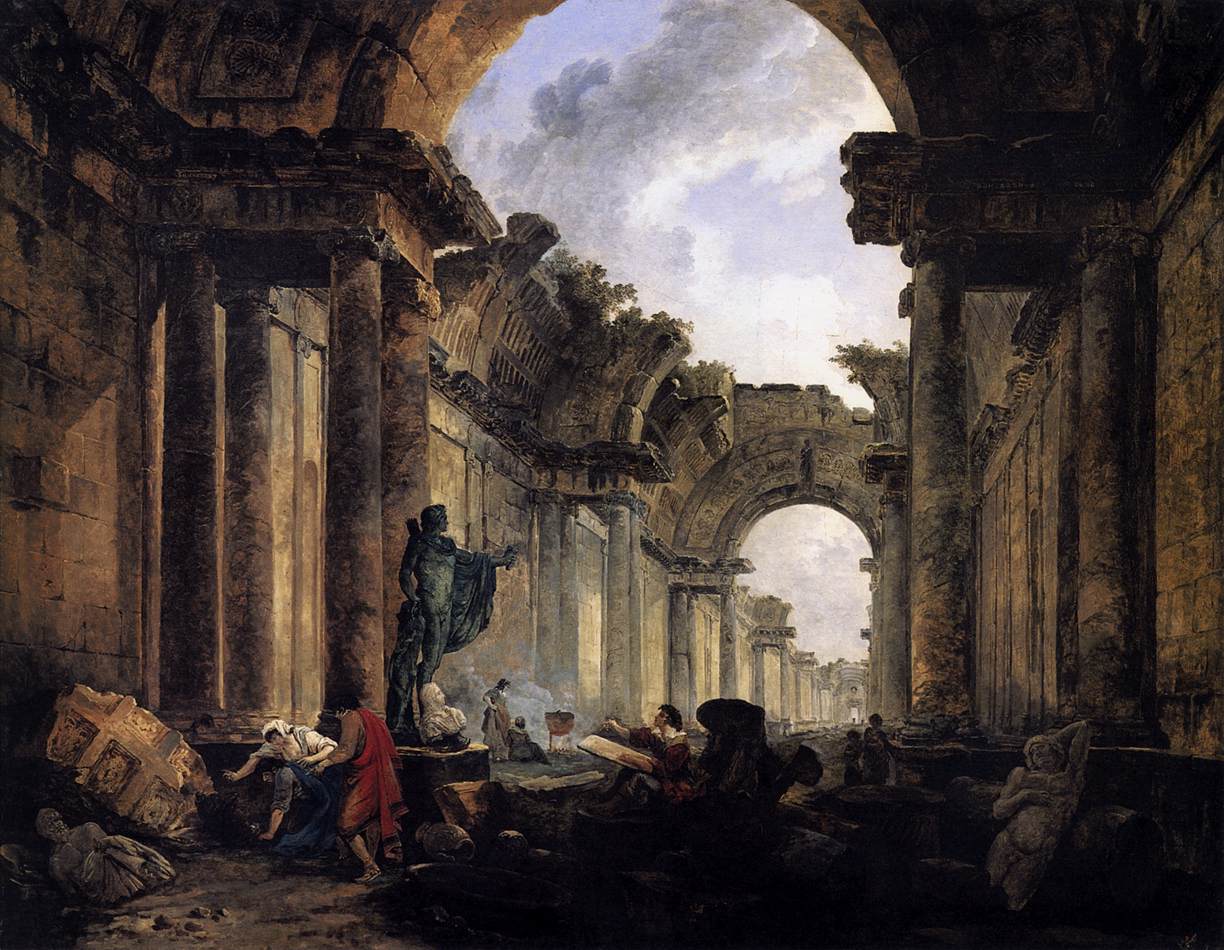 Hubert Robert
 Vue imaginaire de la Grande Galerie du Louvre en ruine, 1796  
Huile sur toile,114 x 146 cm                                                                                   
  Louvre, Paris
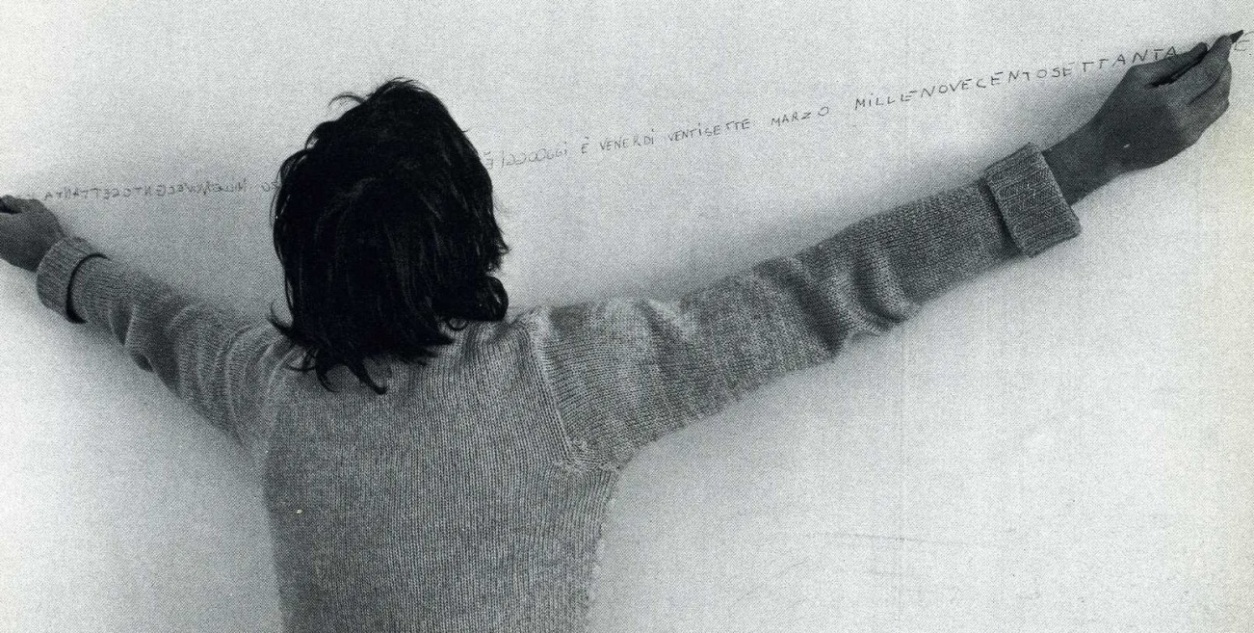 Alighiero e/è Boetti                                                         Aujourd'hui                                                                   Vendredi 27 mars 1973                                      Performance                                                          Photographie
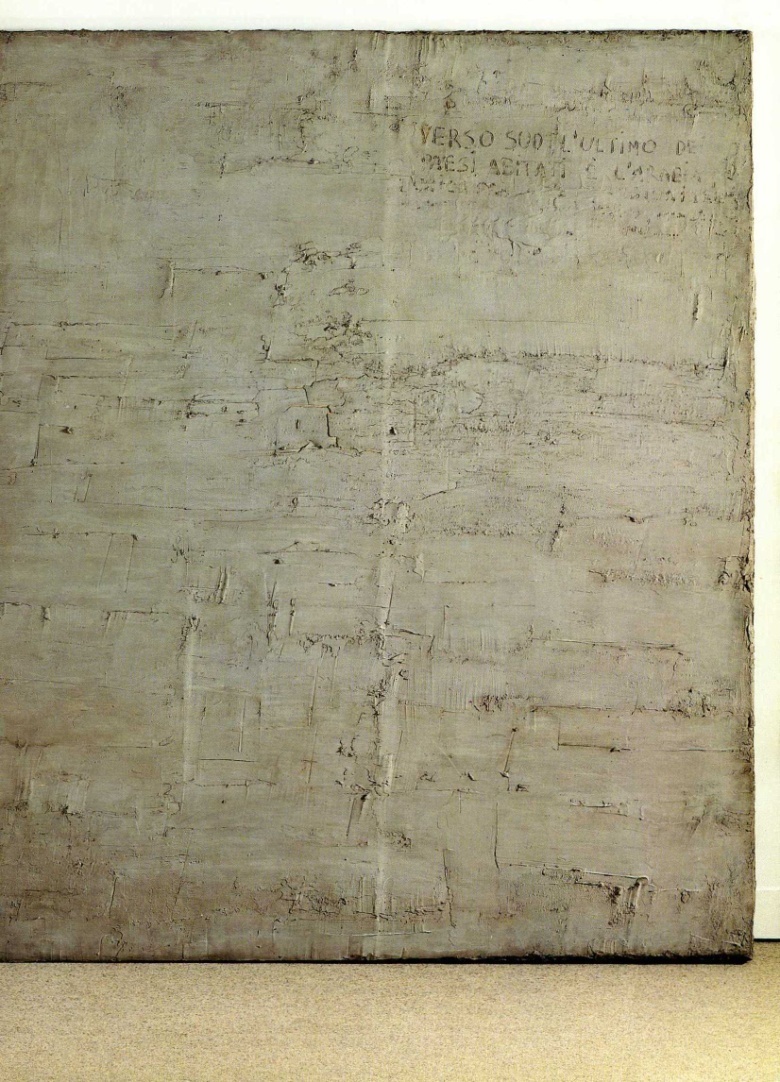 Alighiero e/è Boetti                                                                                                         Sans titre, 1968                                                                                                       Ciment sur bois                                                                                                        MNAM, Paris
(Premiers mots de :                                                                                          « Histoires » d'Hérodote 
V ème siècle av. JC)                                                                                        

« Hérodote d'Halicarnasse présente ici les résultats de son Enquête afin que le temps n'abolisse pas le souvenir des actions des hommes et que les grands exploits accomplis soit par les Grecs, soit par les Barbares, ne tombent pas dans l'oubli ; il donne aussi la raison du conflit qui mit ces deux peuples aux prises…»
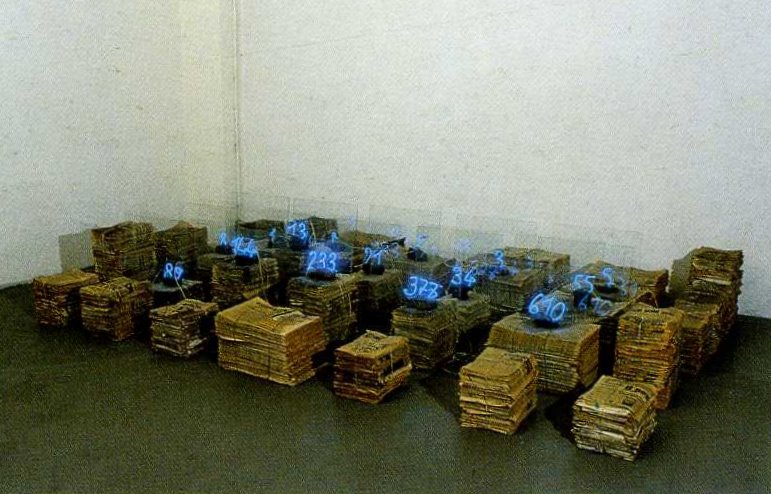 Mario Merz                                                                             La nature et l'art du nombre                                                          1976                                                                                          Tubes néon et journaux
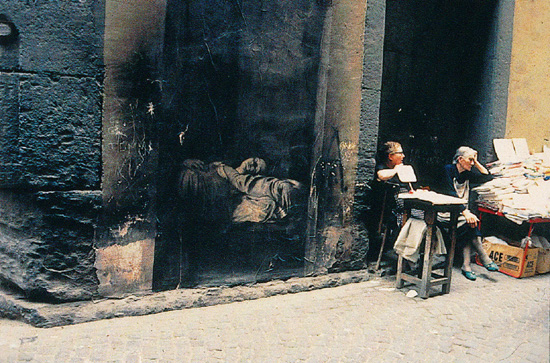 Ernest Pignon Ernest                                                                                                                        Naples                                                                                                                                  1988
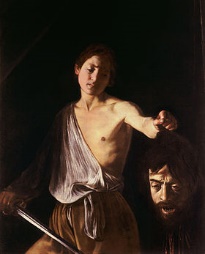 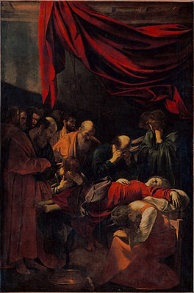 Caravage                                                                               David, 1610                                                                          H : 125 cm, Rome                                                                  La Mort de la Vierge, 1606                                                   H : 369 cm,  Louvre
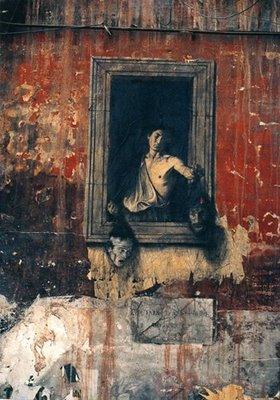 E. Pignon E.                                        Naples                                                 1988
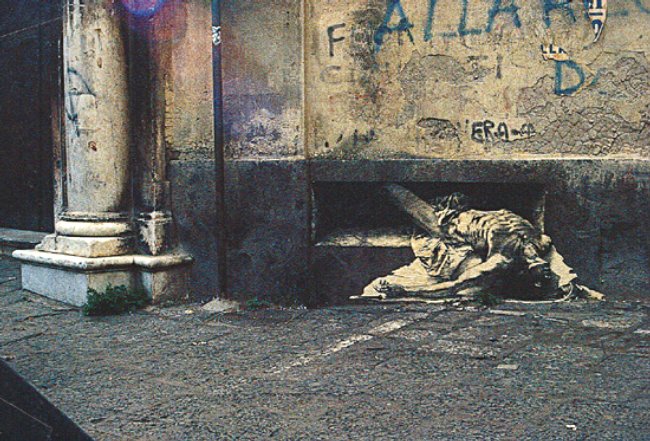 E. Pignon E.                                                                                                                                                                                                     Naples                                                                                                                                                                                                              1988
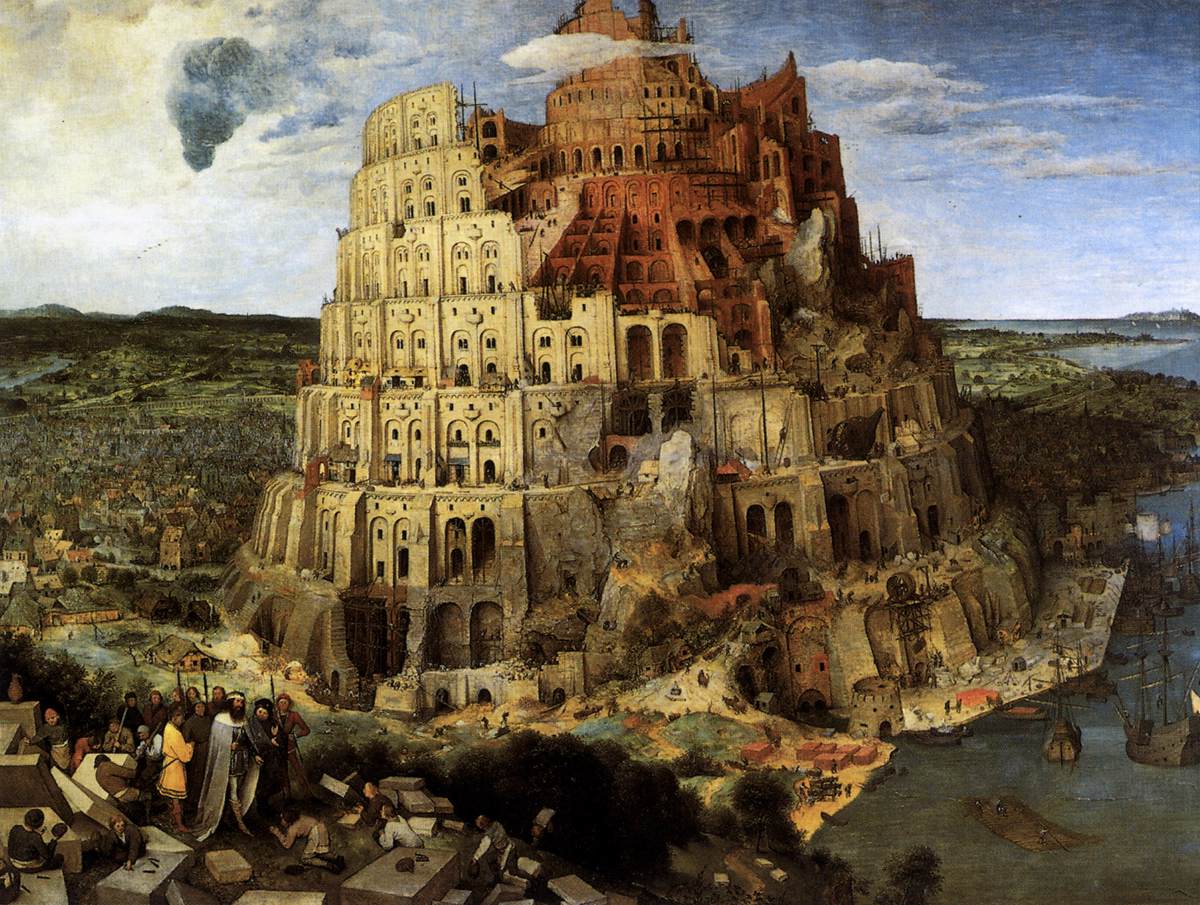 Pieter Bruegel                                                                                                                                                                                   La Tour de Babel, 1563                                                                                                                                                                Huile sur bois, 114 x 155 cm                                                                                                                                                              Vienne
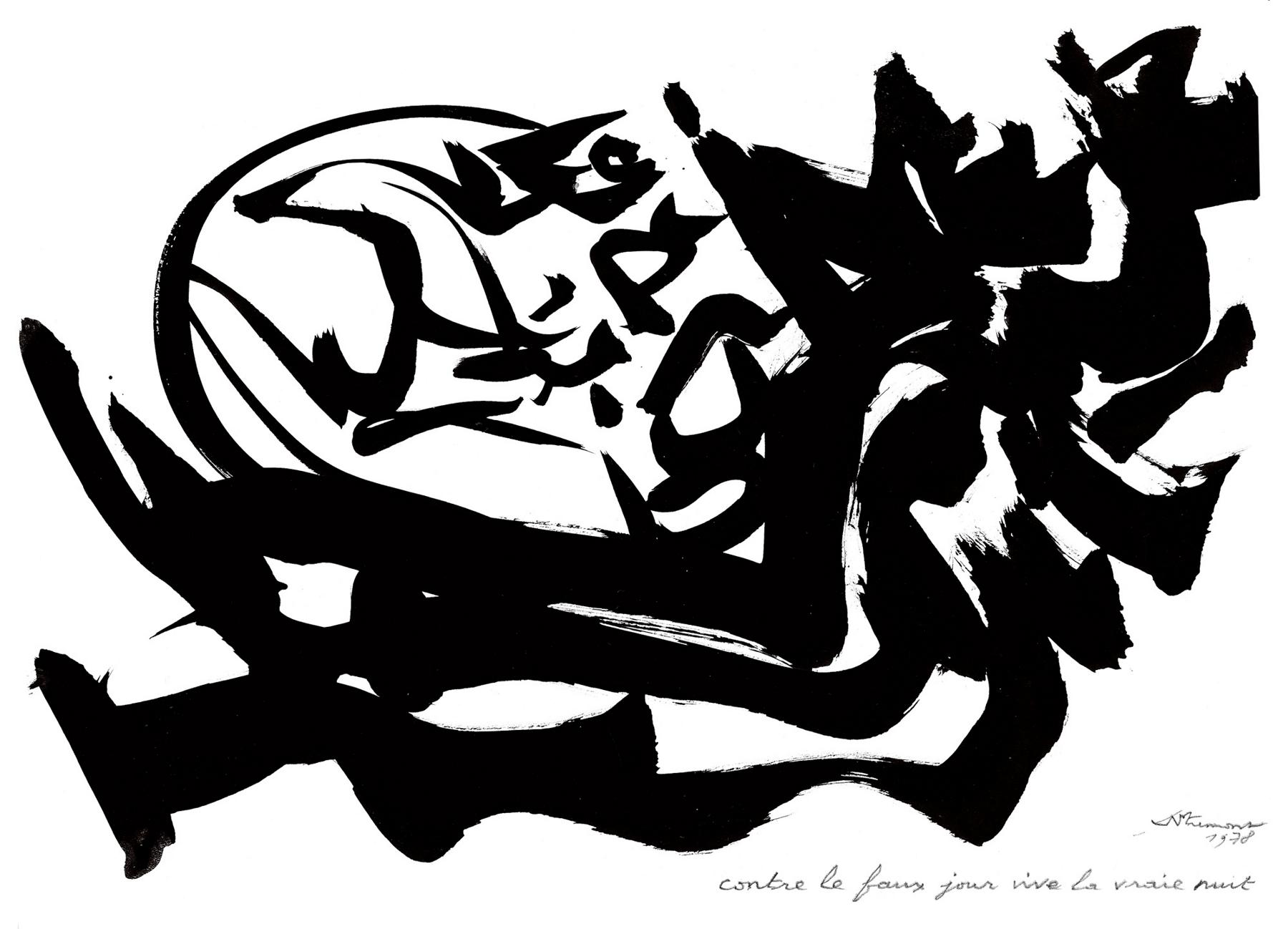 Christian Dotremont                                                             Logogramme, 1978
Encre
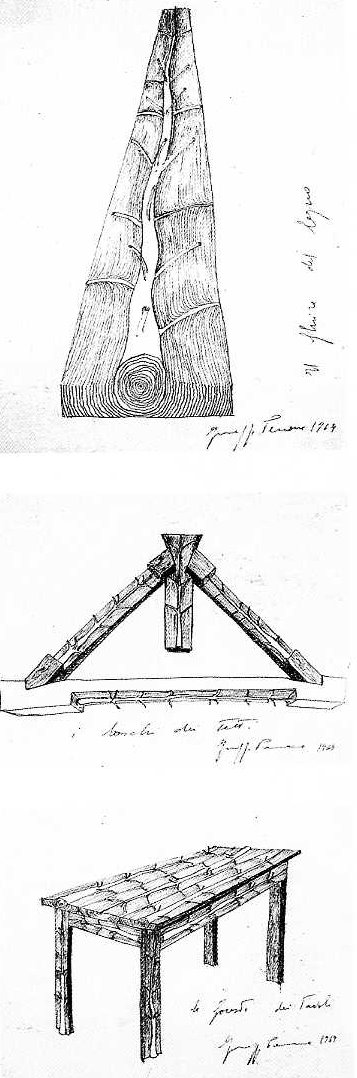 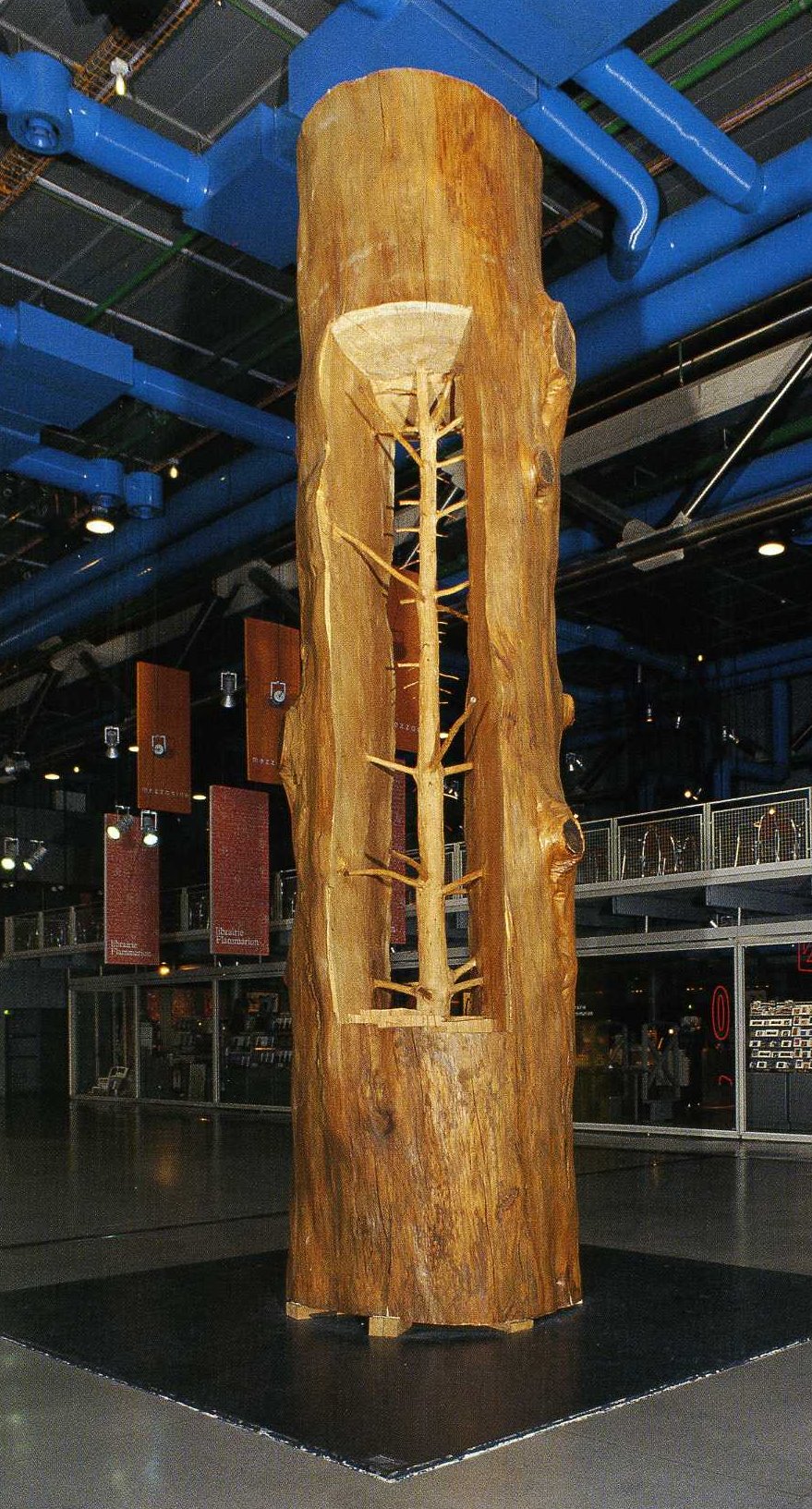 Giuseppe Penone                                            3 dessins                                                        1964                                    
Collection de l'artiste
Giuseppe Penone                                        Cèdre de Versailles                               2002 - 03                                             600 cm                                                        Collection particulière
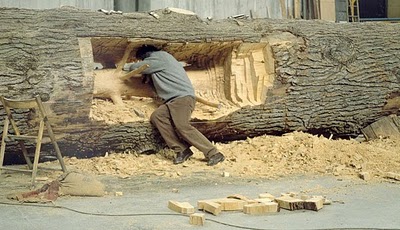 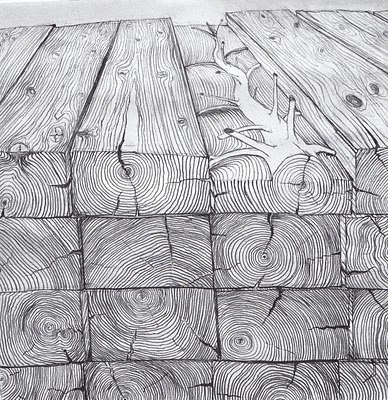 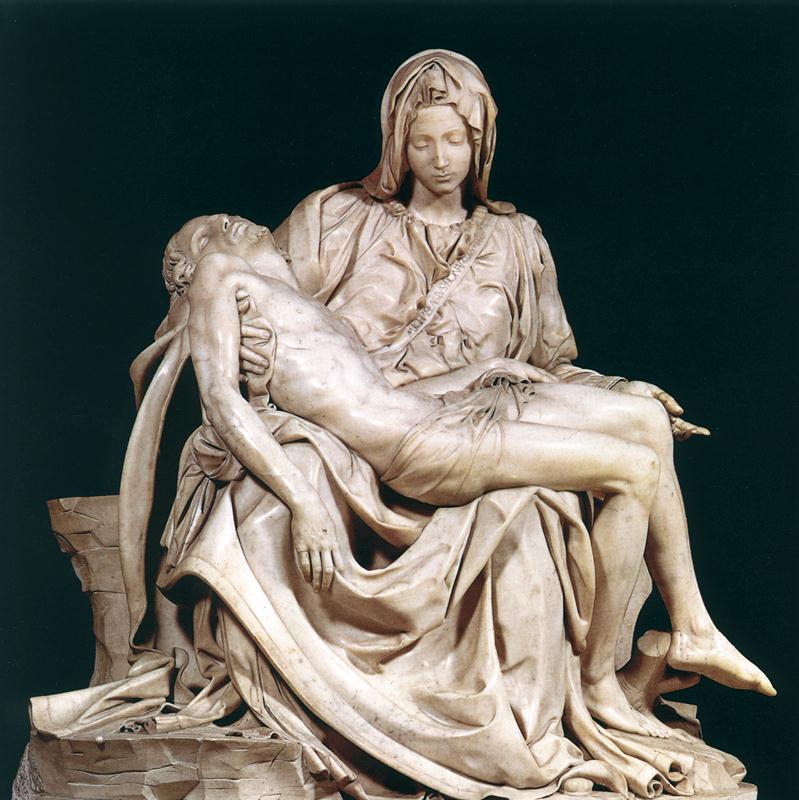 Michel-Ange                                   Piéta                                          1498-1500                              Marbre                                       H : 174 cm                                St Pierre de Rome
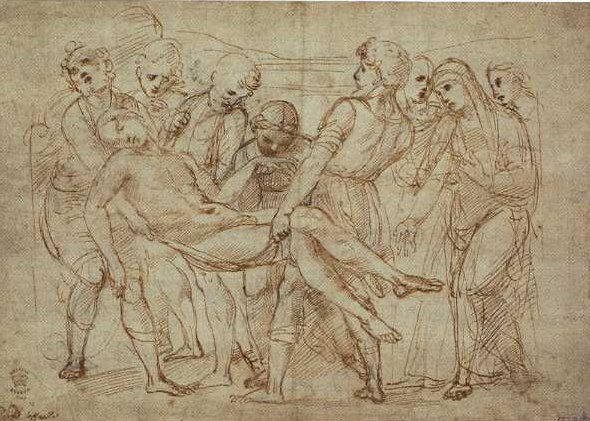 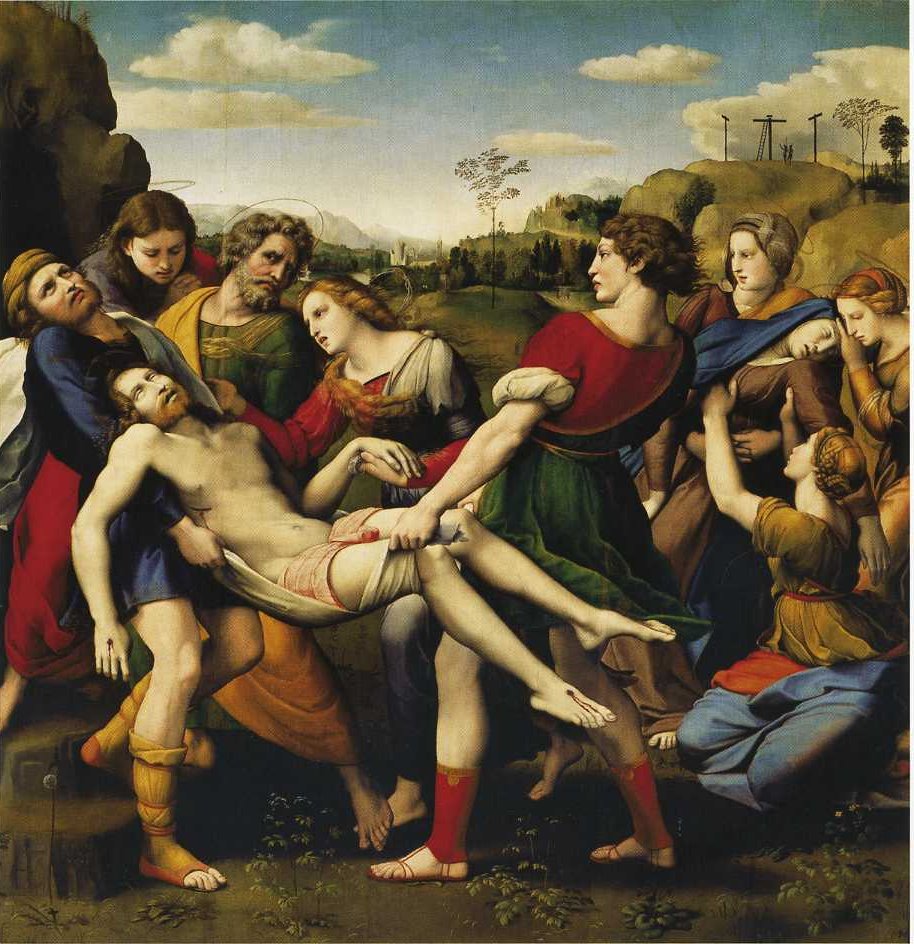 Encre                                         23 X 32 cm                       Londres
Raphael                                      Retable Baglioni                         La mise au Tombeau            1507                                              Huile sur bois                             184 X 176 cm                            Gal. Borghèse, Rome
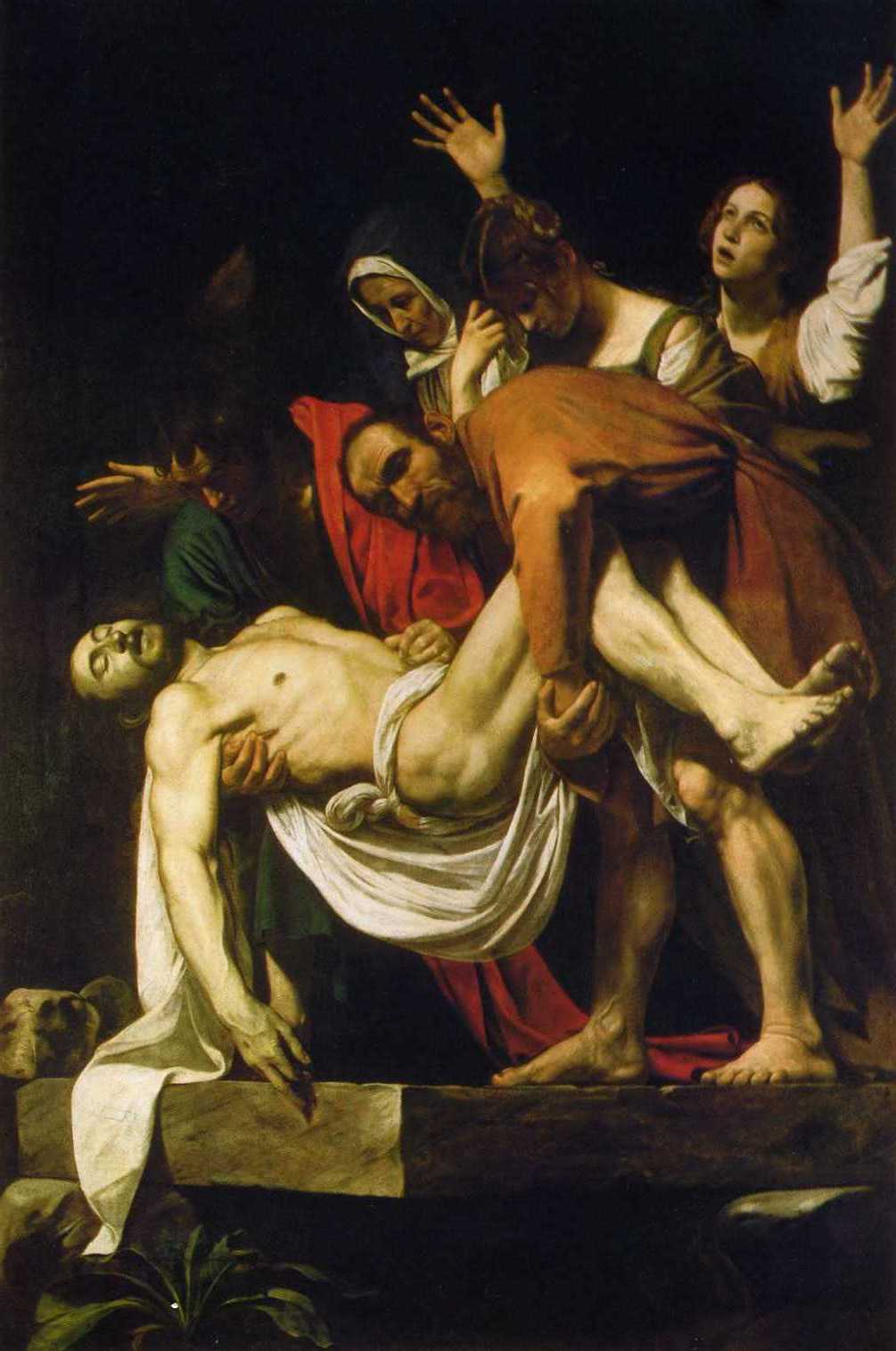 Caravage                                                         La mise au tombeau                                    1602 – 04                                                Huile sur toile                                             300 x 203 cm                                                           Vatican                                                                    Rome
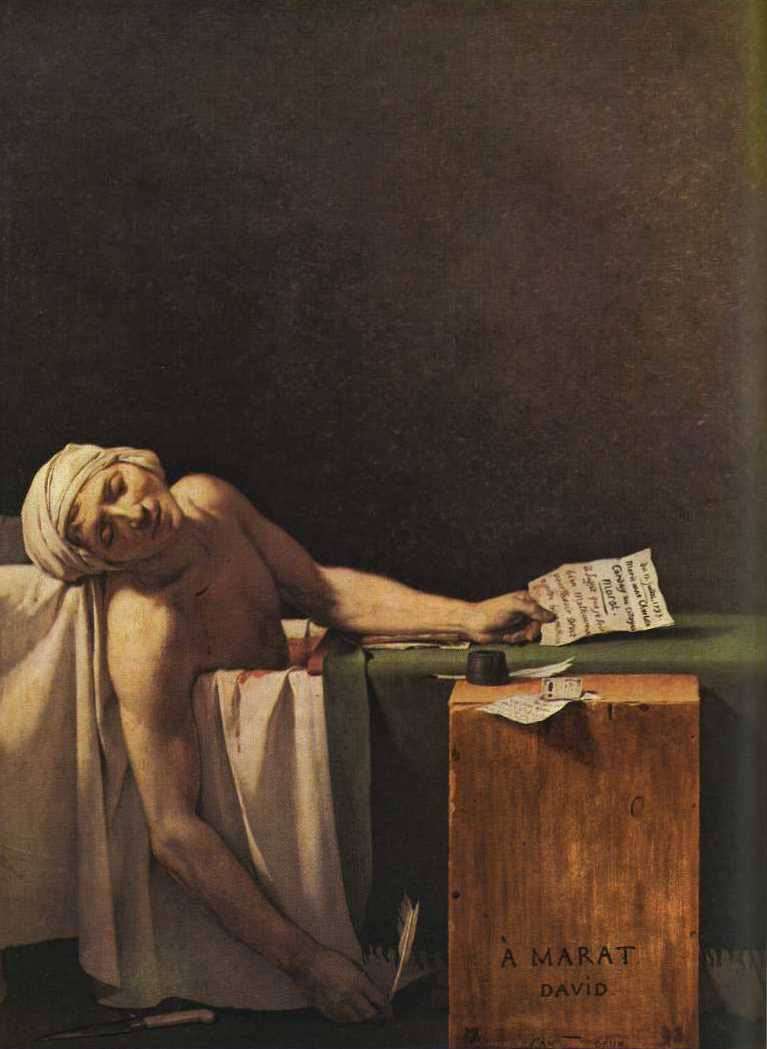 Jacques-Louis David                        Marat assassiné                               1793                                               Huile sur toile                               
165 x 128 cm                                            Musées royaux                         Bruxelles
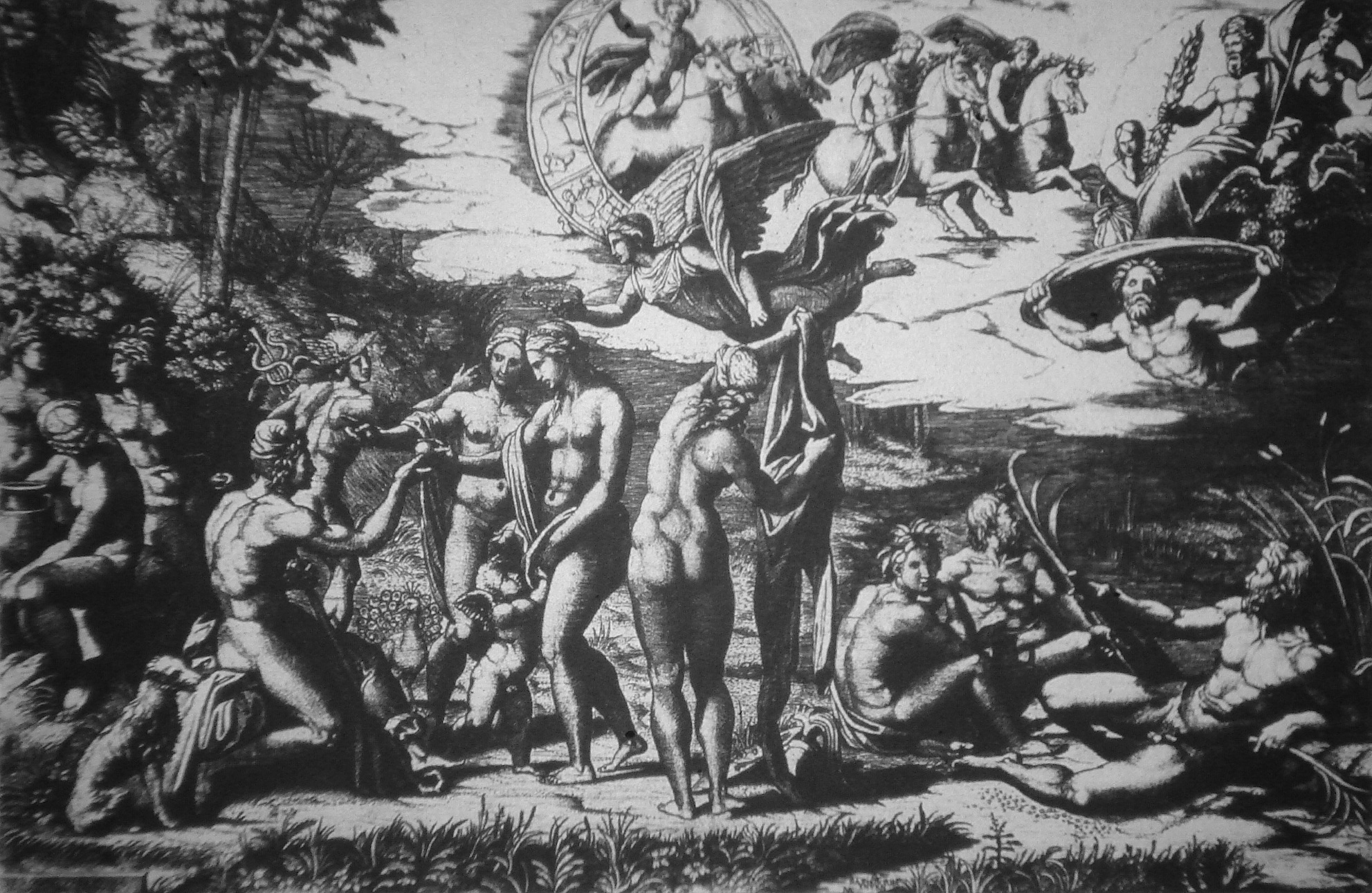 Marc-Antoine Raimondi                                                                                                             Le jugement de Paris                                                                                                       Gravure                                                                                                                               1504
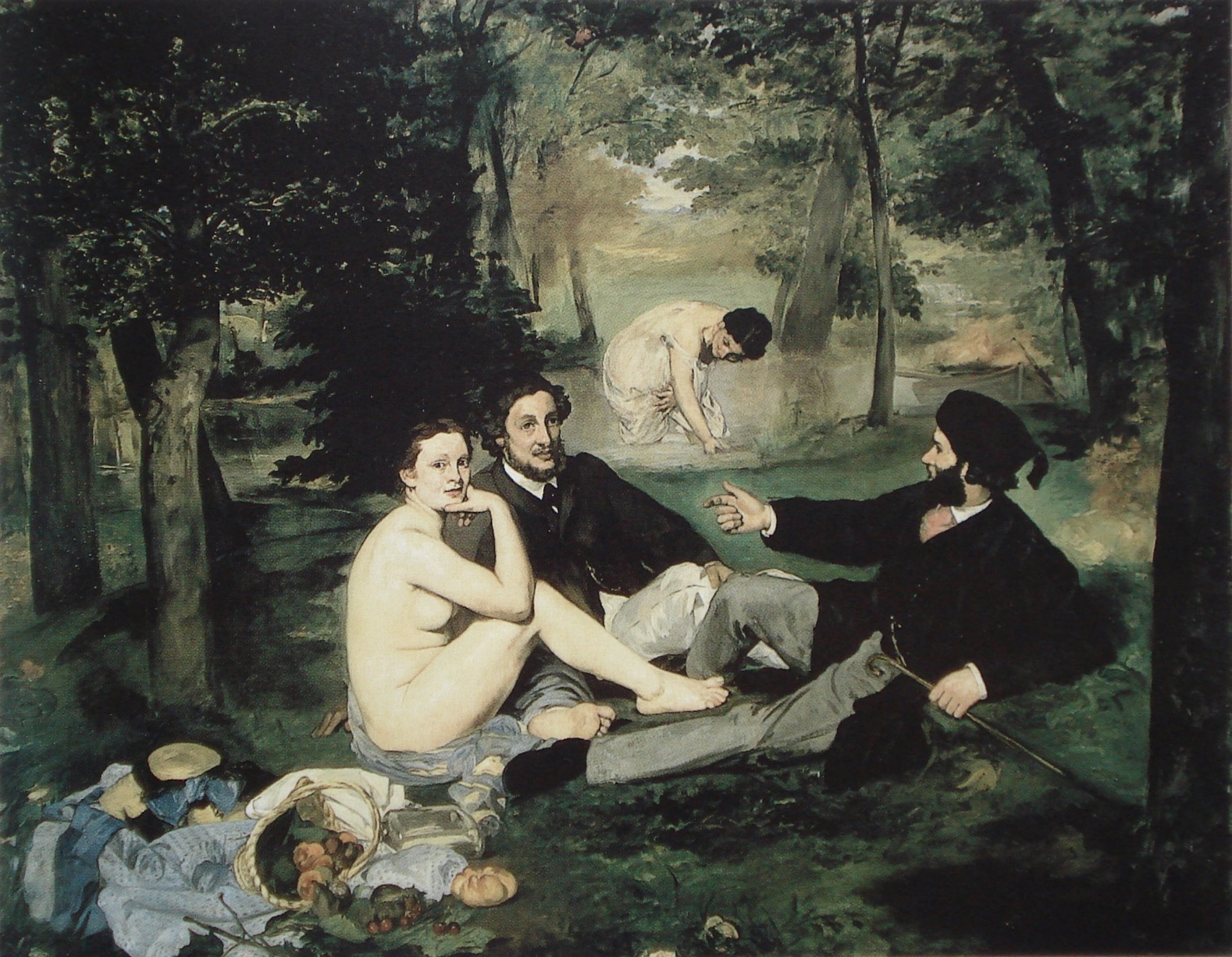 Edouard Manet                                                                                                                             Le déjeuner sur l’herbe, 1863                                                                                                        Huile sur toile, 208 x 264 cm                                                                                   Orsay, Paris
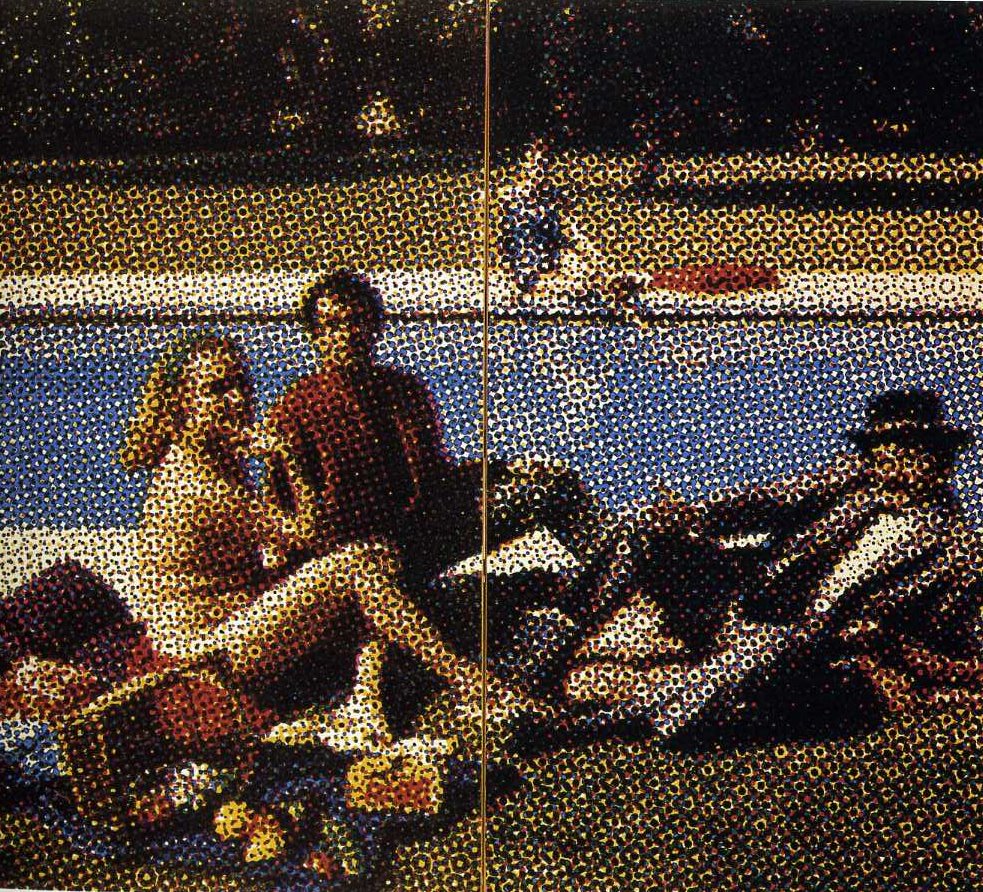 Alain Jacquet, Le déjeuner sur l’herbe,  1964                                                                                          Impression photographique sur toile, 175 x 196 cm, Grenoble
Jeu
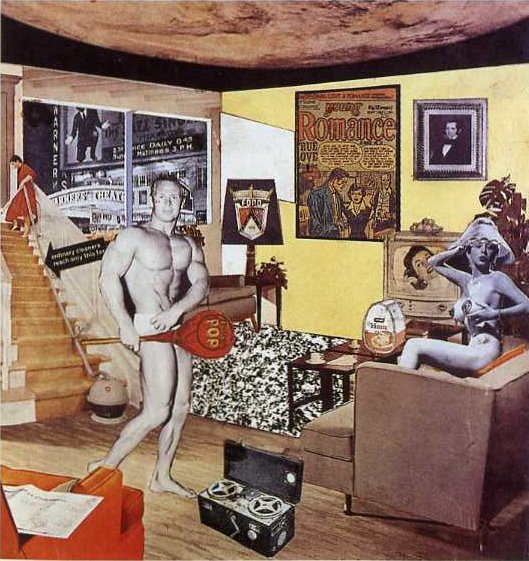 Regardez bien cette image !
Regardez vraiment !
Encore un peu !
Richard Halminton
Qu’est-ce qui rend nos intérieurs d’aujourd’hui si différents, si attrayants ?
1956 
Collage, 26 x 25 cm 
   MNAM, Paris
Qu’avez-vous vu ?
Combien y a-t-il de personnages réels dans cette œuvre ?
Que voit-on par la fenêtre ?
Voit-on un réfrigérateur ?
Que fait la femme dans les escaliers ?
Quelle est la couleur de sa robe ?
Quelles sont les couleurs principales ?
Combien y a-t-il d’animaux ? Lesquels ?
Où se trouve la femme qui téléphone ?
Est-ce que je vous fatigue ?
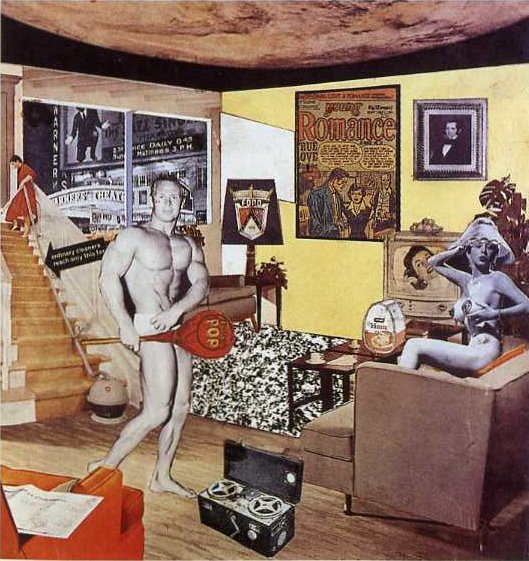 Richard Halminton
Qu’est-ce qui rend nos intérieurs d’aujourd’hui si différents, si attrayants ?
1956 
Collage, 26 x 25 cm 
   MNAM, Paris
FIN